Ubique sus objetos personales sobre la silla o debajo de la mesa asignada. 

Agradecemos que su celular esté en modo silencio. 

Hojas y lapicero para tomar nota si así lo desean. 

Su atención y mejor actitud es nuestro mejor insumo.
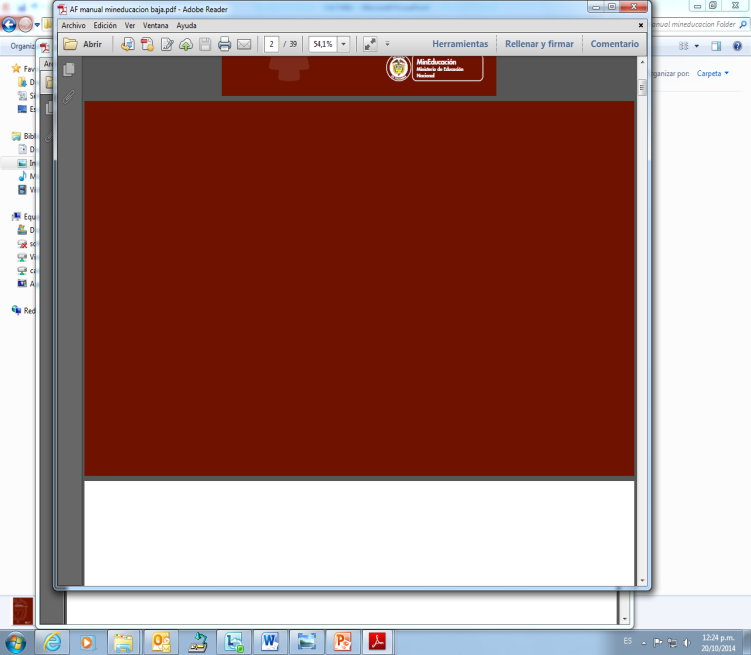 PARA EMPEZAR…
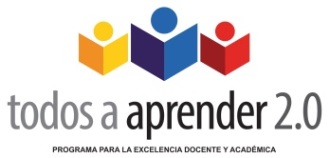 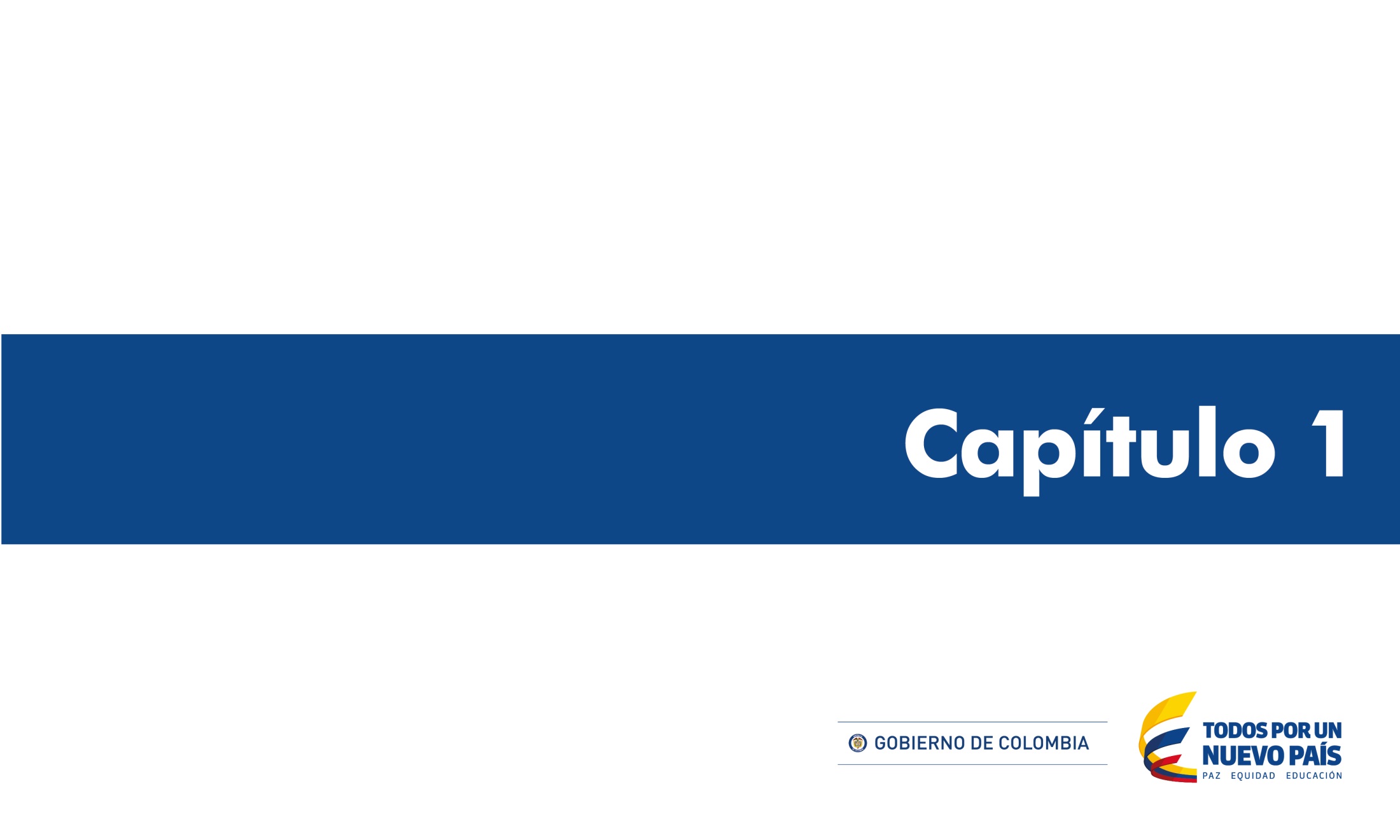 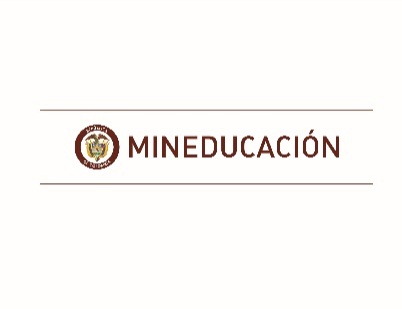 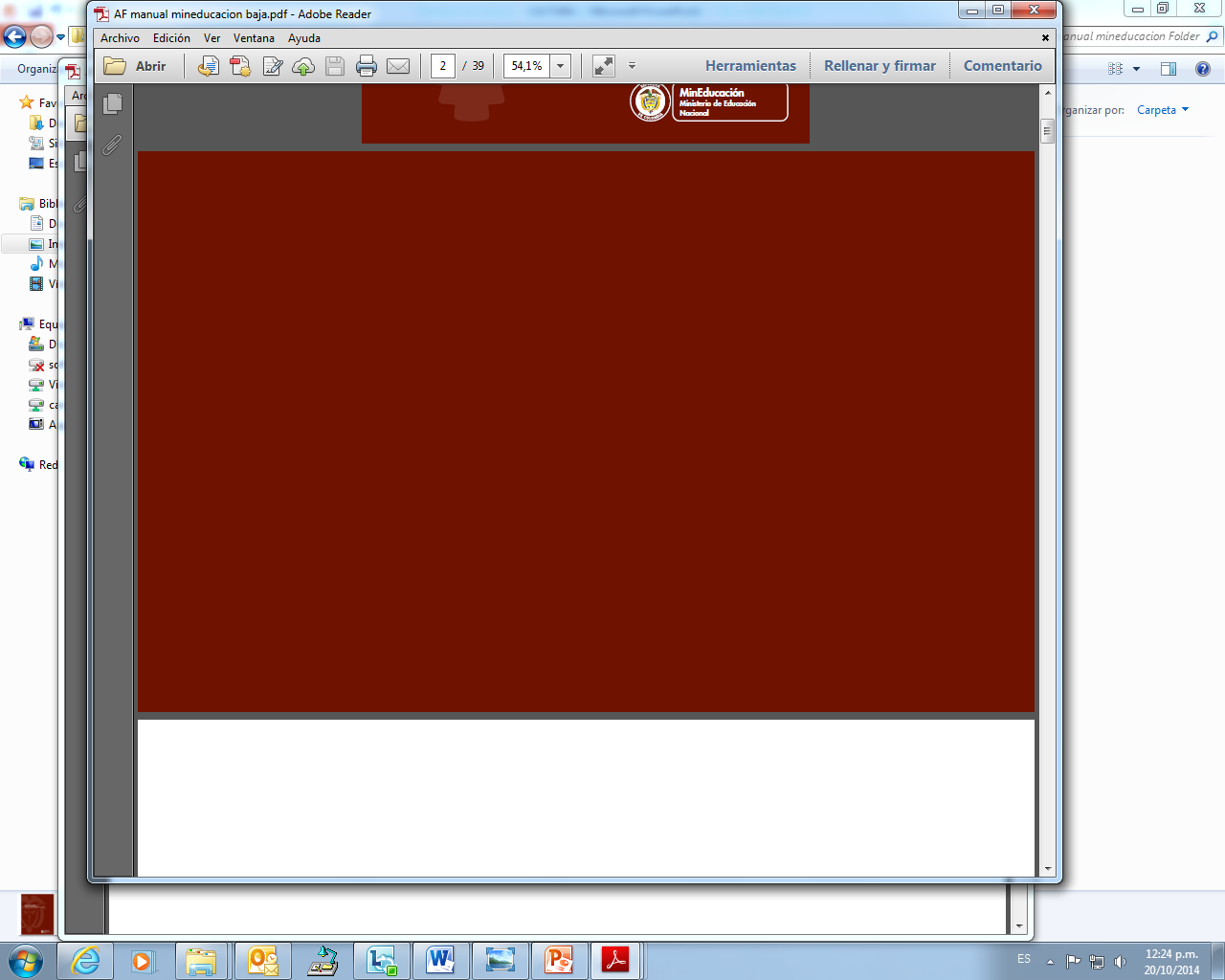 STS I-3.1.A
Derechos Básicos de Aprendizaje en lenguaje.
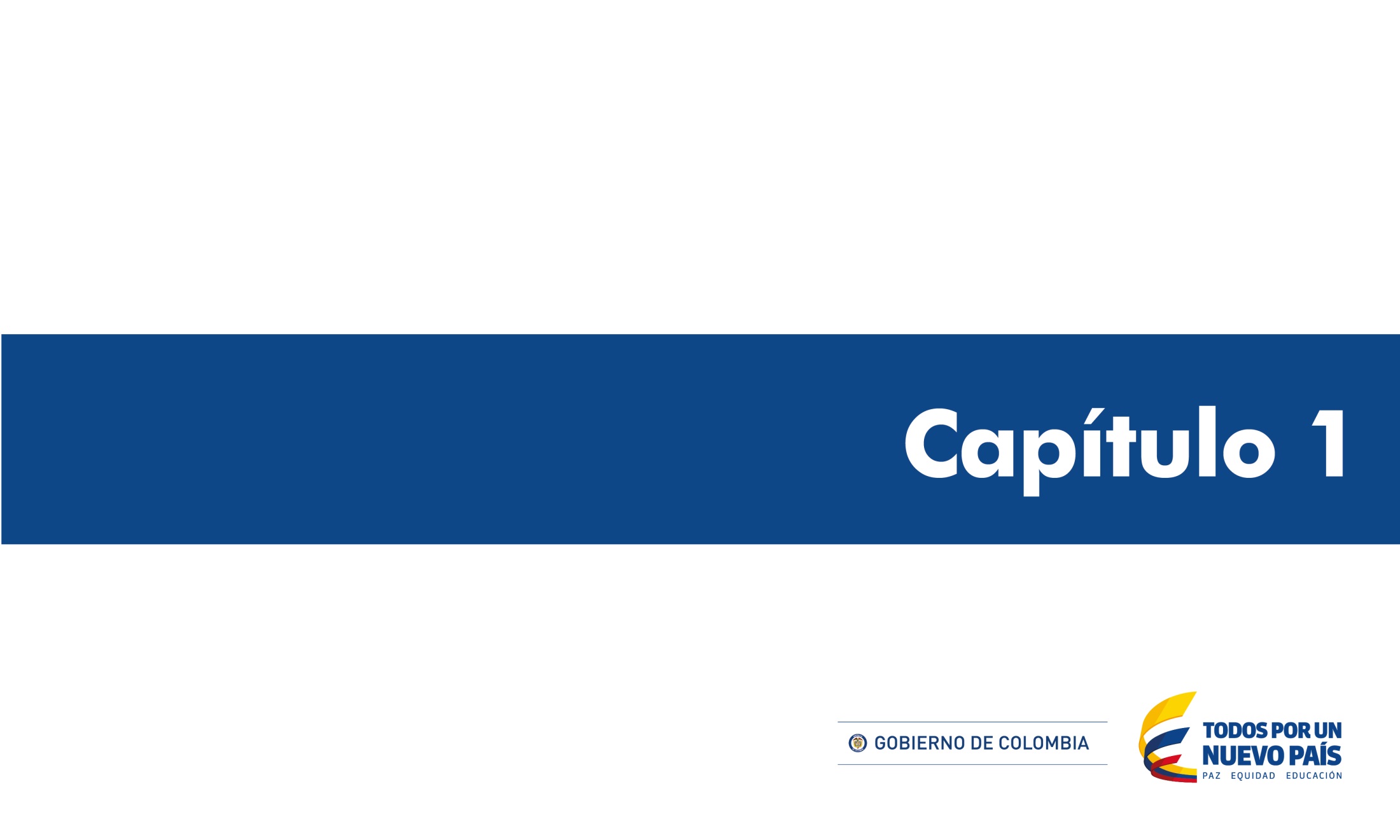 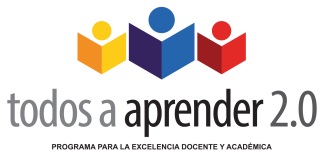 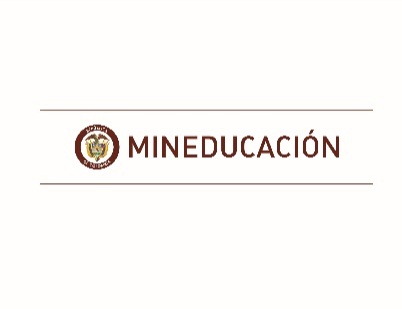 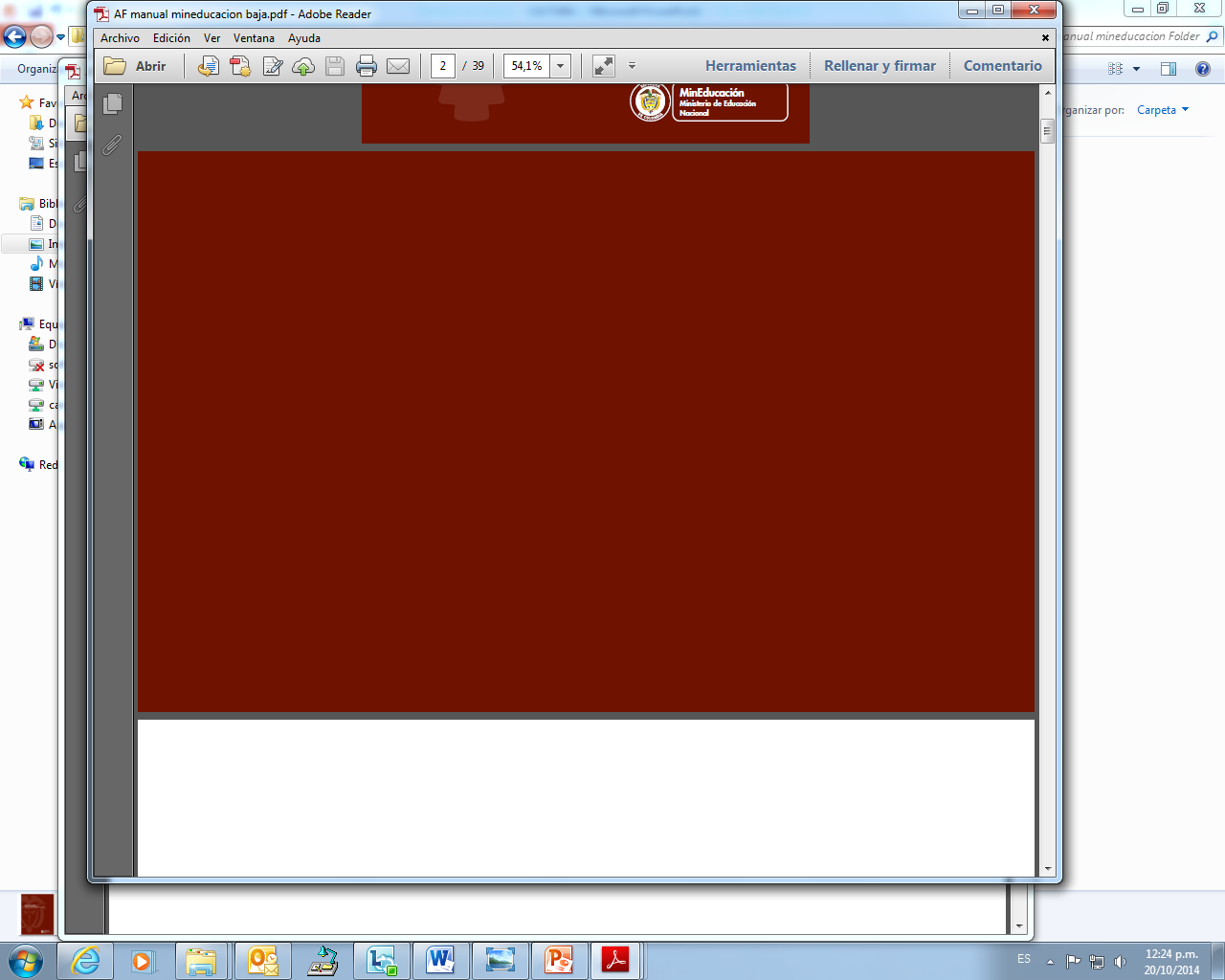 Objetivos
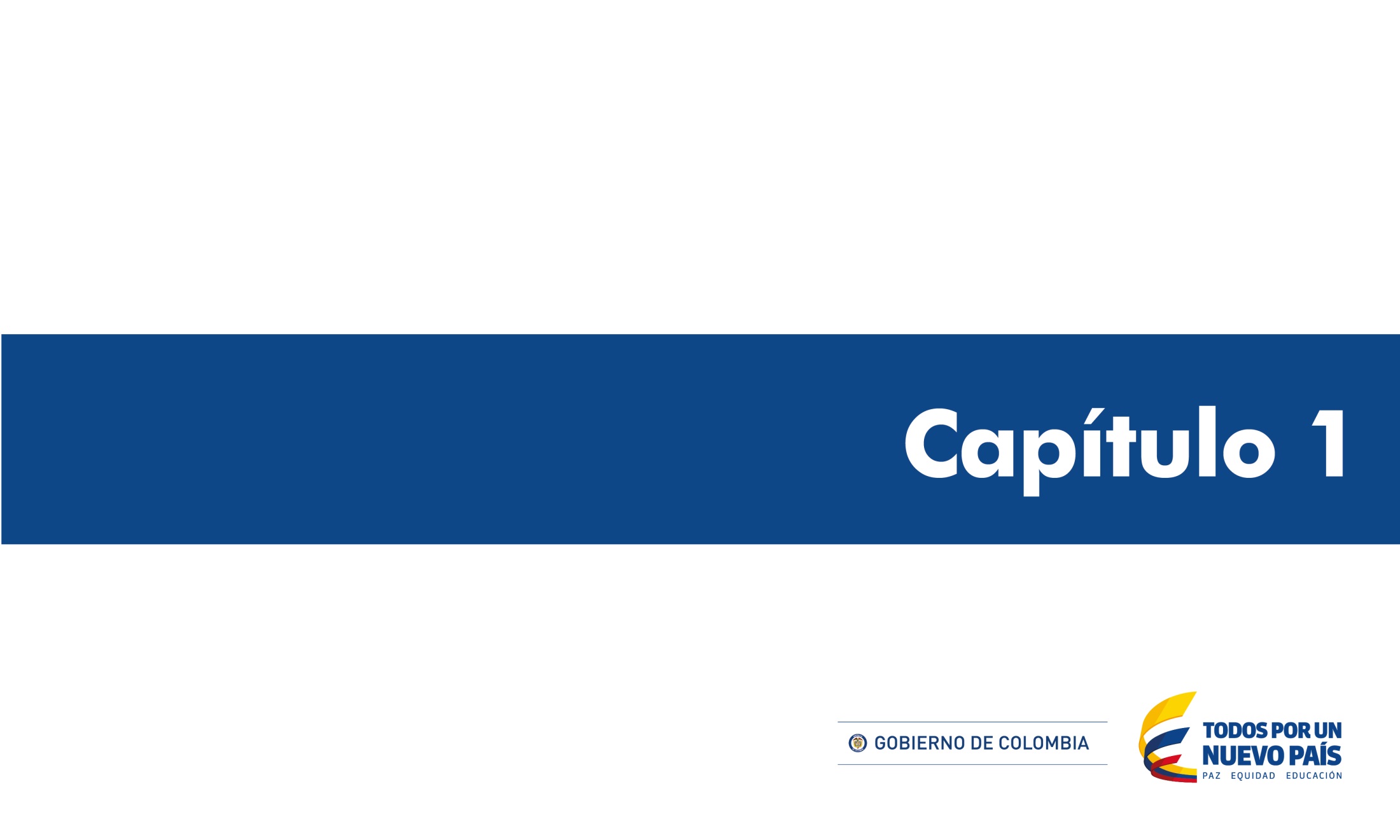 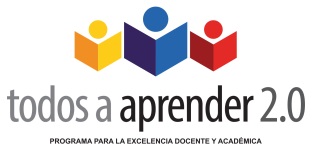 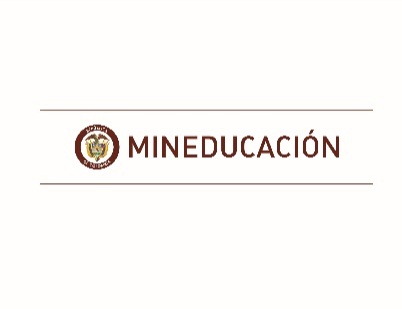 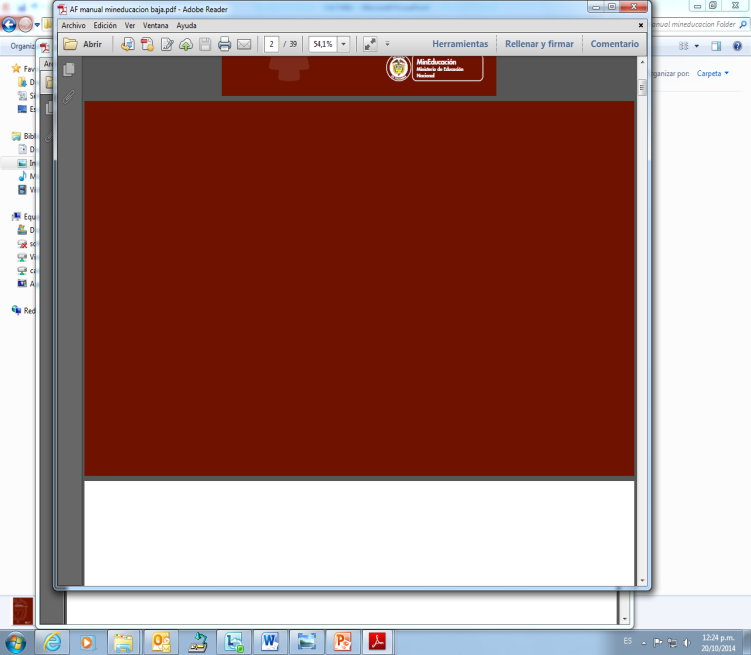 Los docentes reconocerán las habilidades requeridas para el aprendizaje de la lectura y el tipo de actividades que deben diseñarse para asegurar un proceso congruente con el enfoque fonético.
OBJETIVO
GENERAL
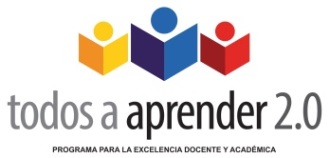 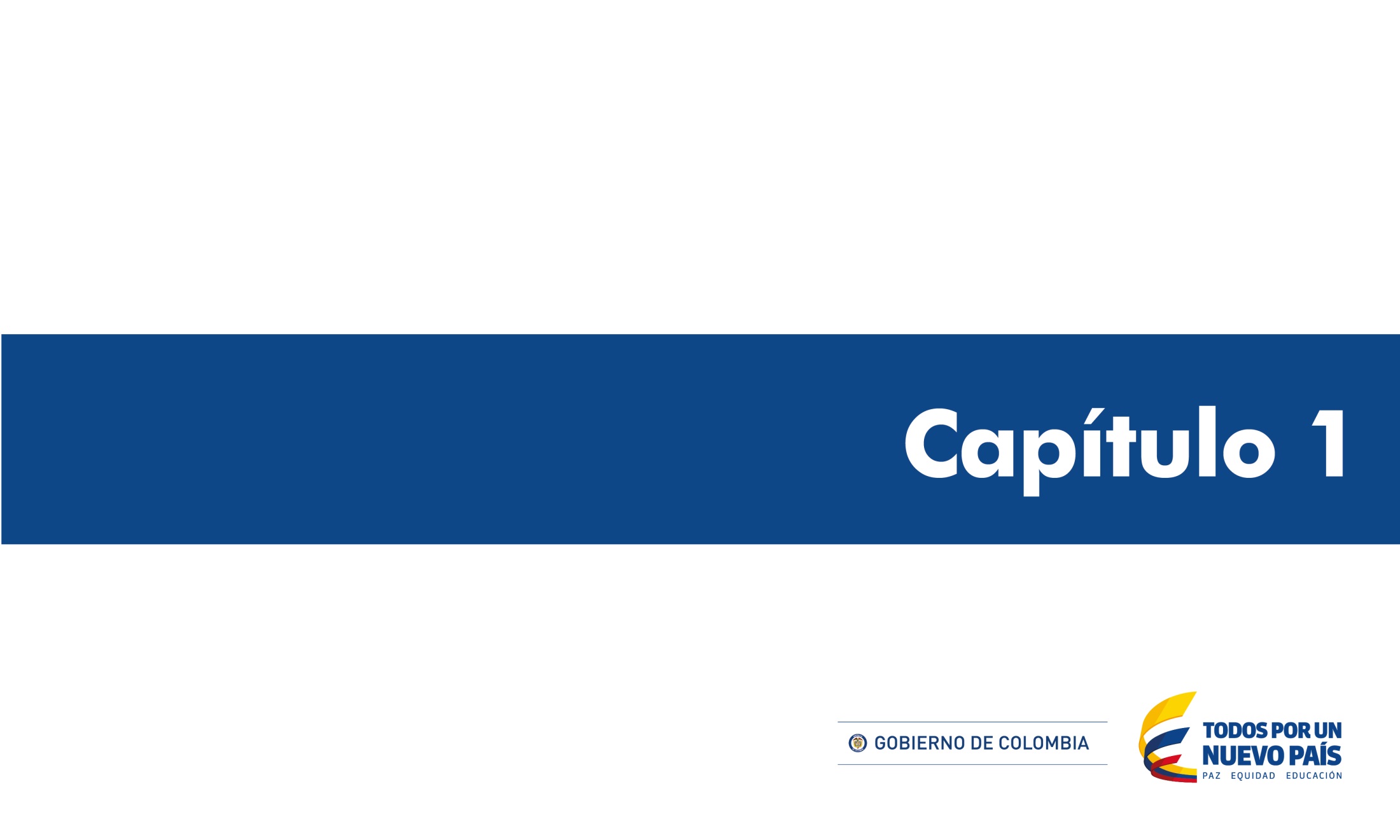 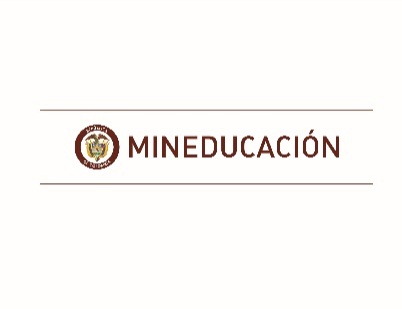 Modelar sesiones de trabajo con niños en la etapa inicial de aprendizaje de lectura. 

Desarrollar las habilidades del enfoque fonético de manera escalonada e intencional. 

Reconocer el rol de la evaluación formativa a lo largo de la secuencia didáctica. 

Reflexionar sobre la retroalimentación frecuente en el proceso como potenciador del aprendizaje del estudiante y agente para re-direccionar la planificación escolar.
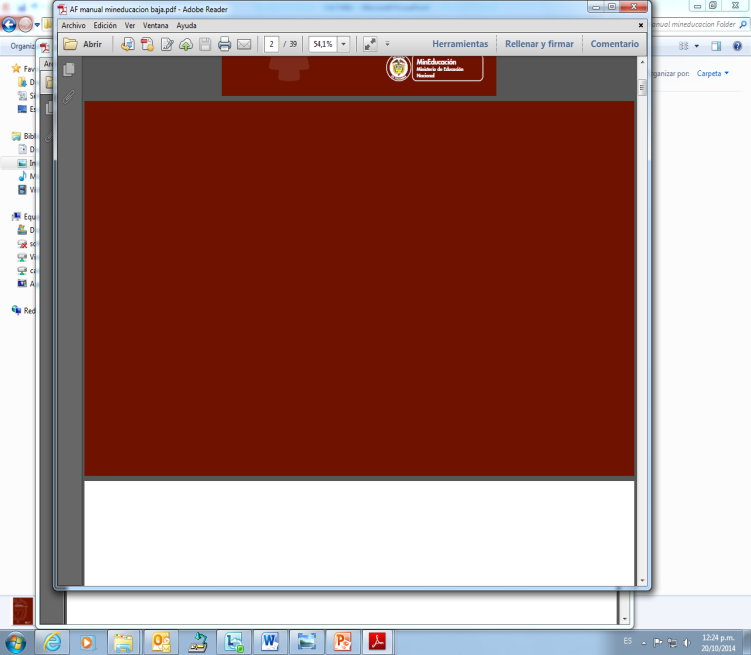 OBJETIVOS
ESPECÍFICOS
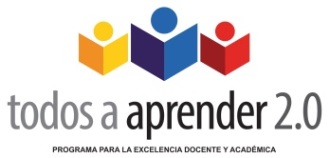 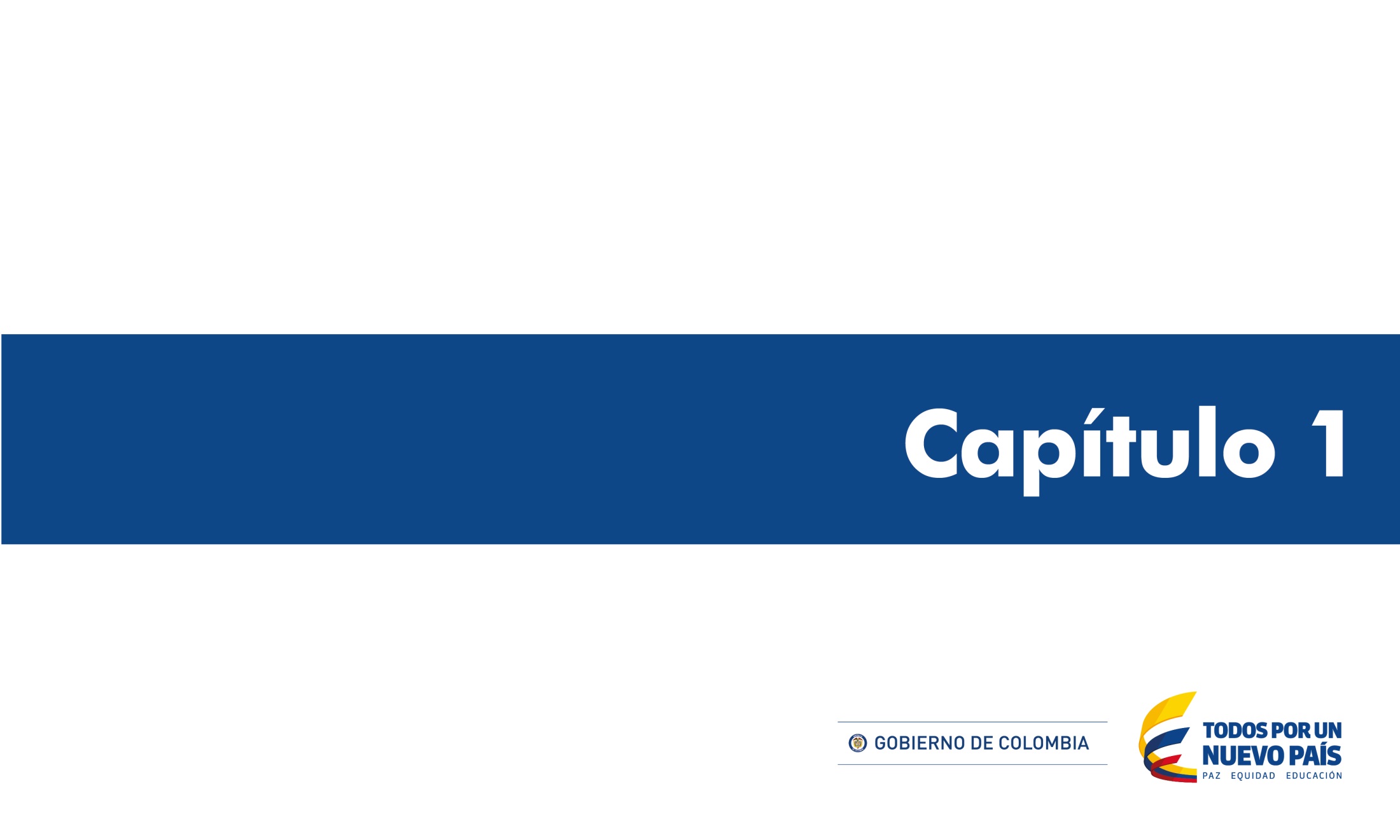 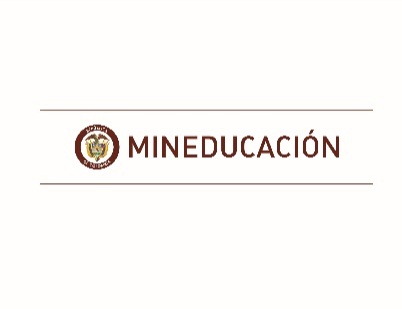 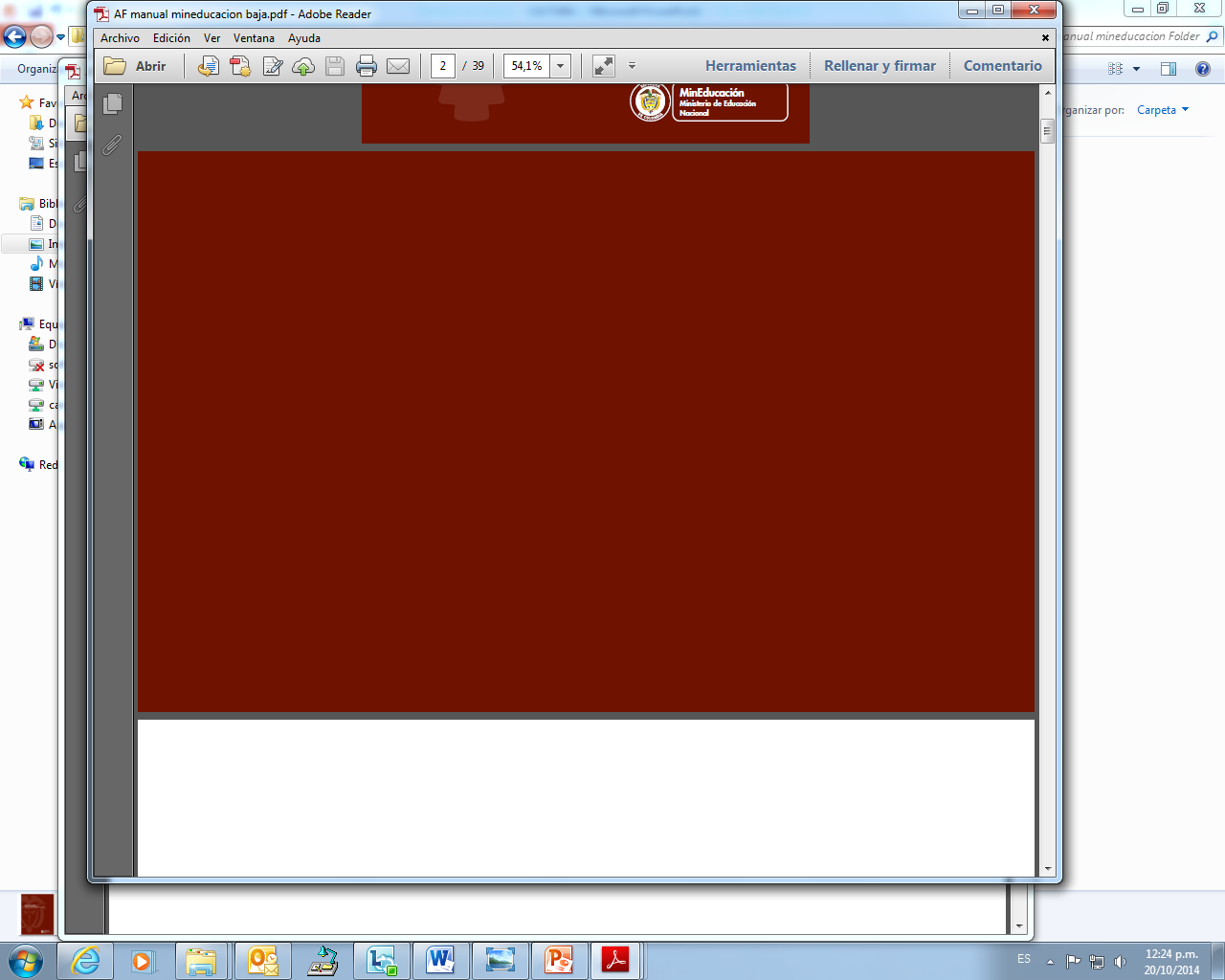 Preparemos nuestro cerebro…
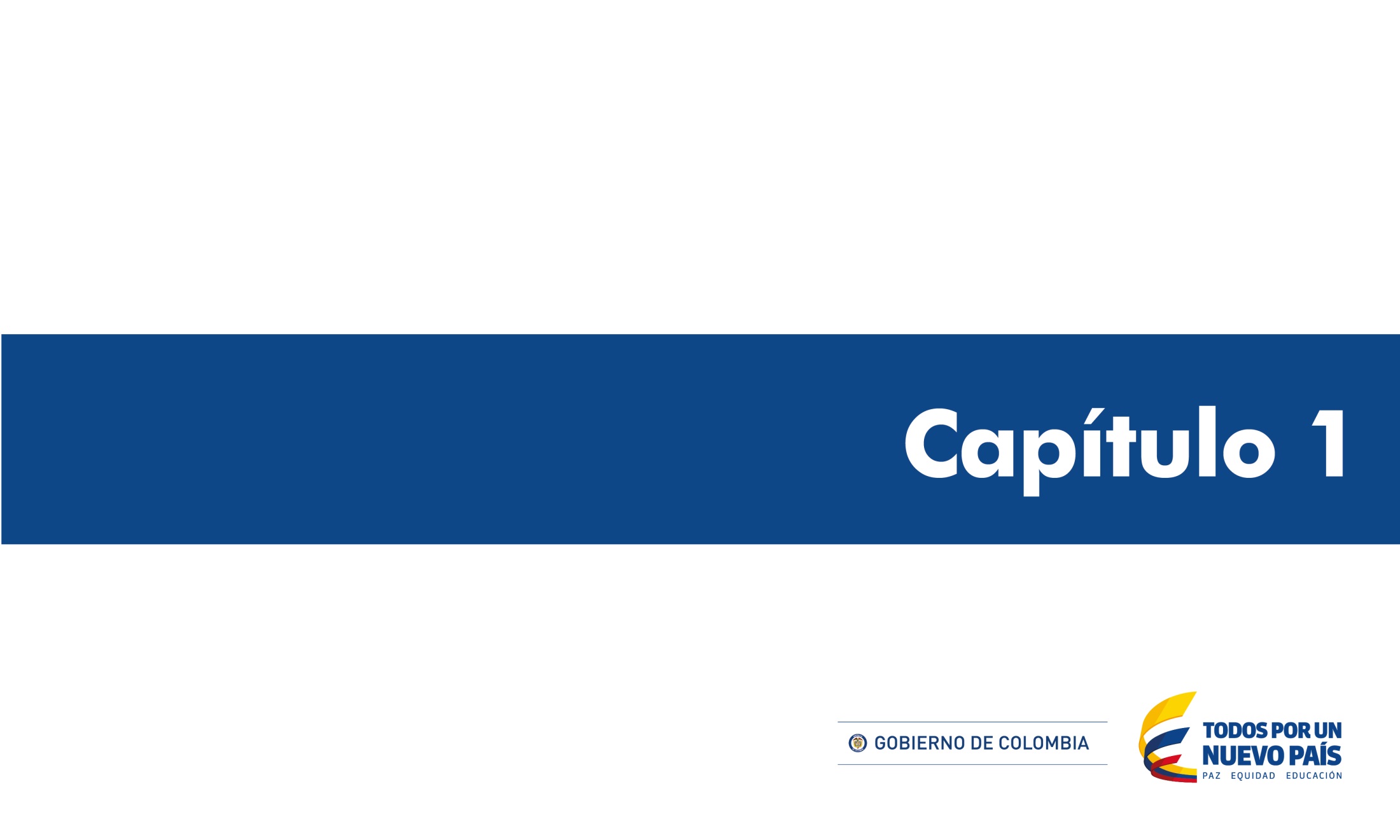 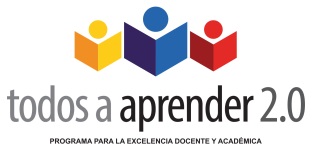 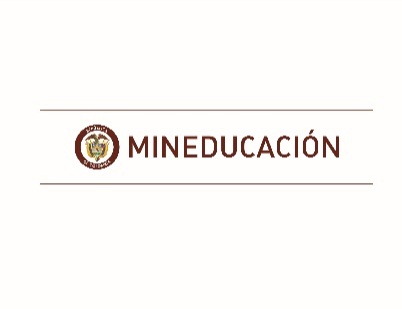 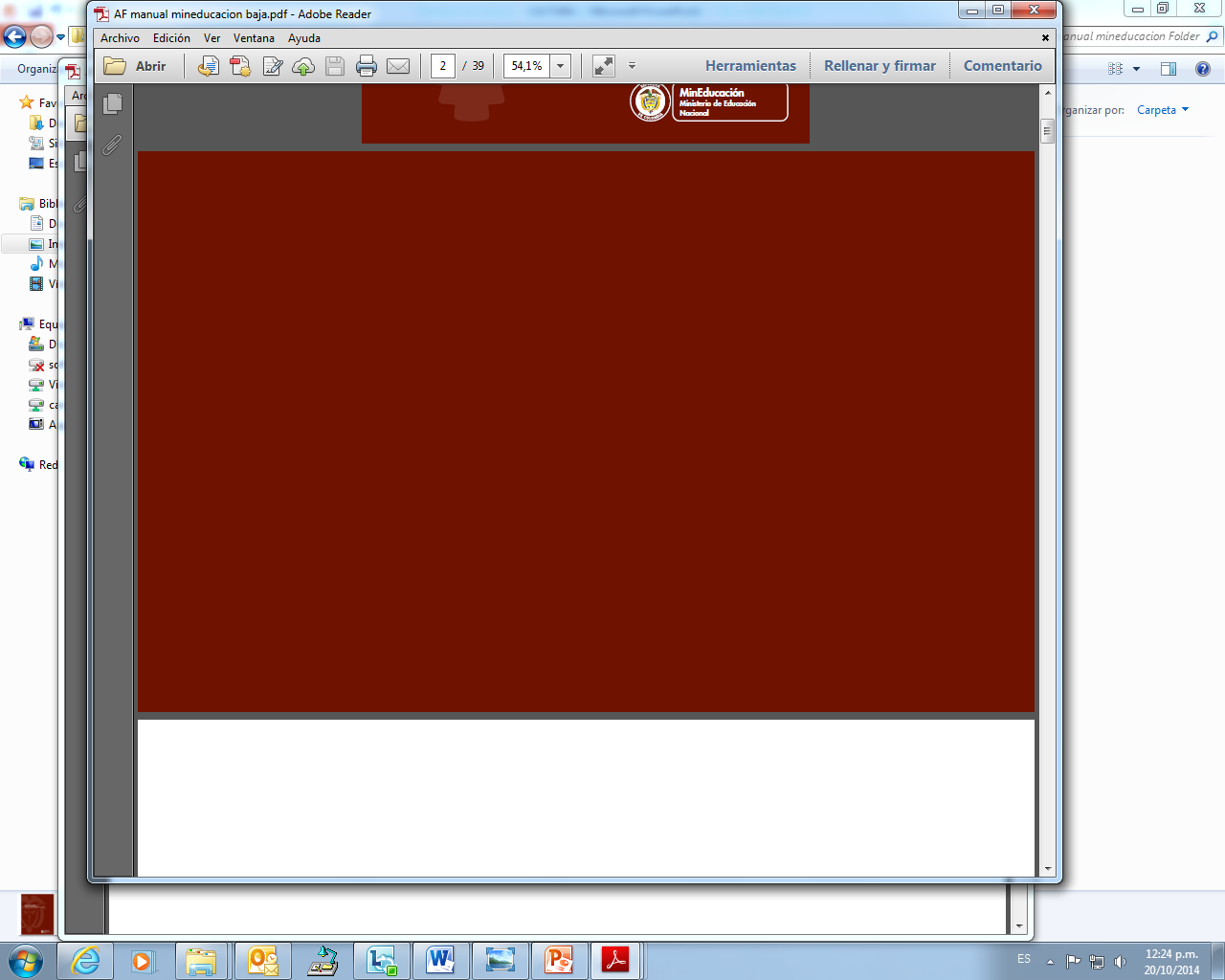 Lo que vamos a encontrar…
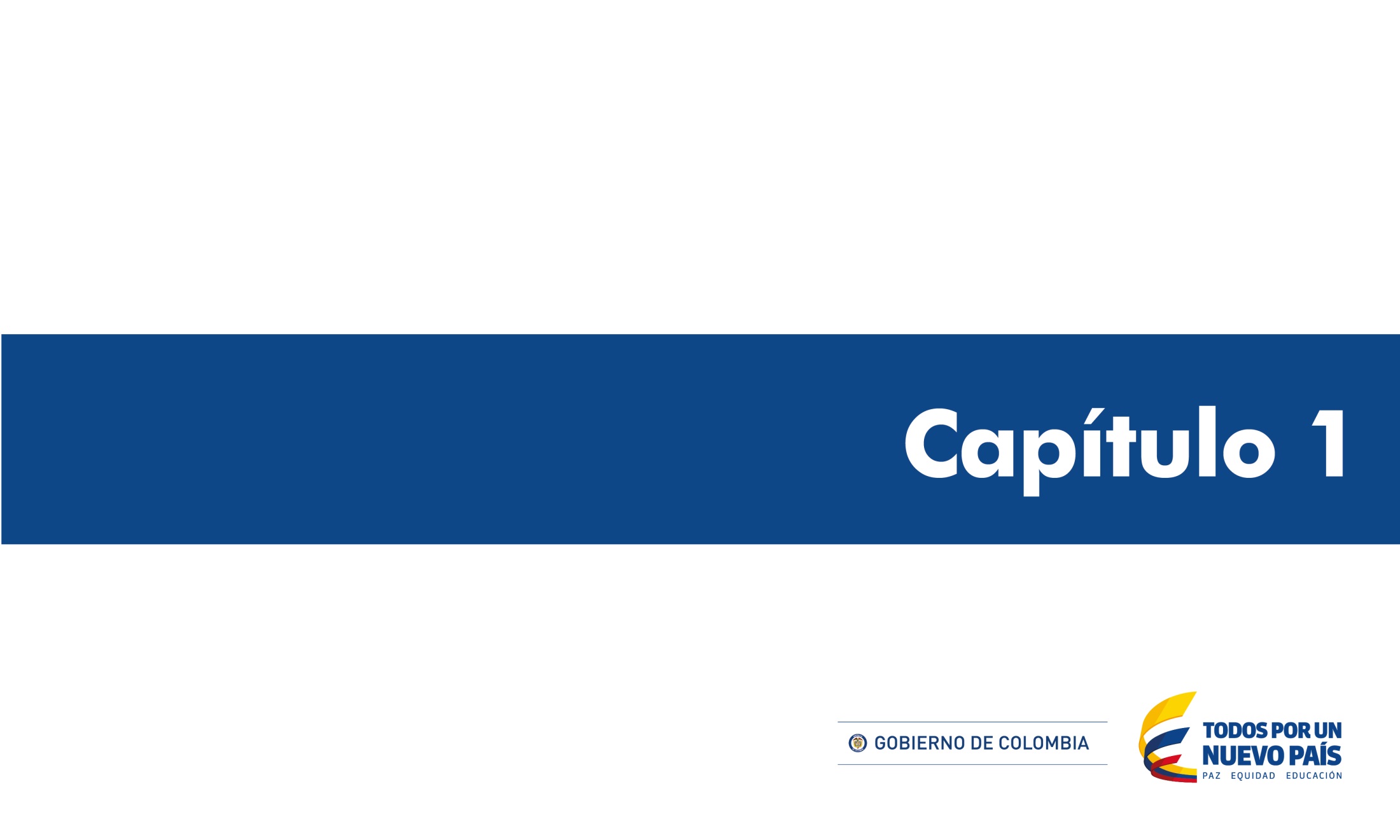 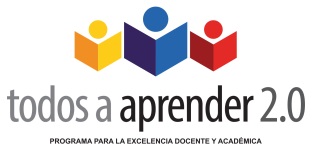 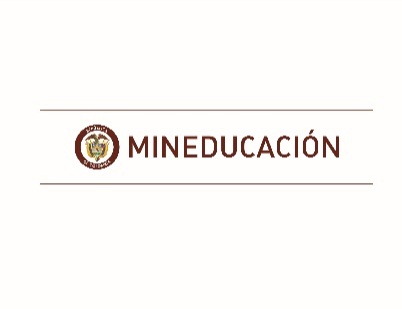 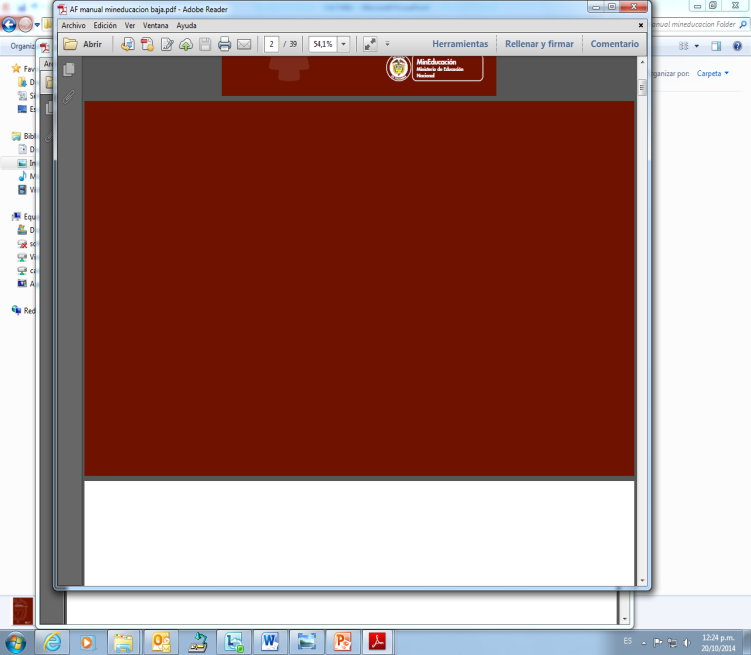 EVALUACIÓN FORMATIVA
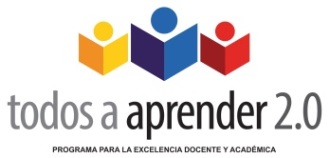 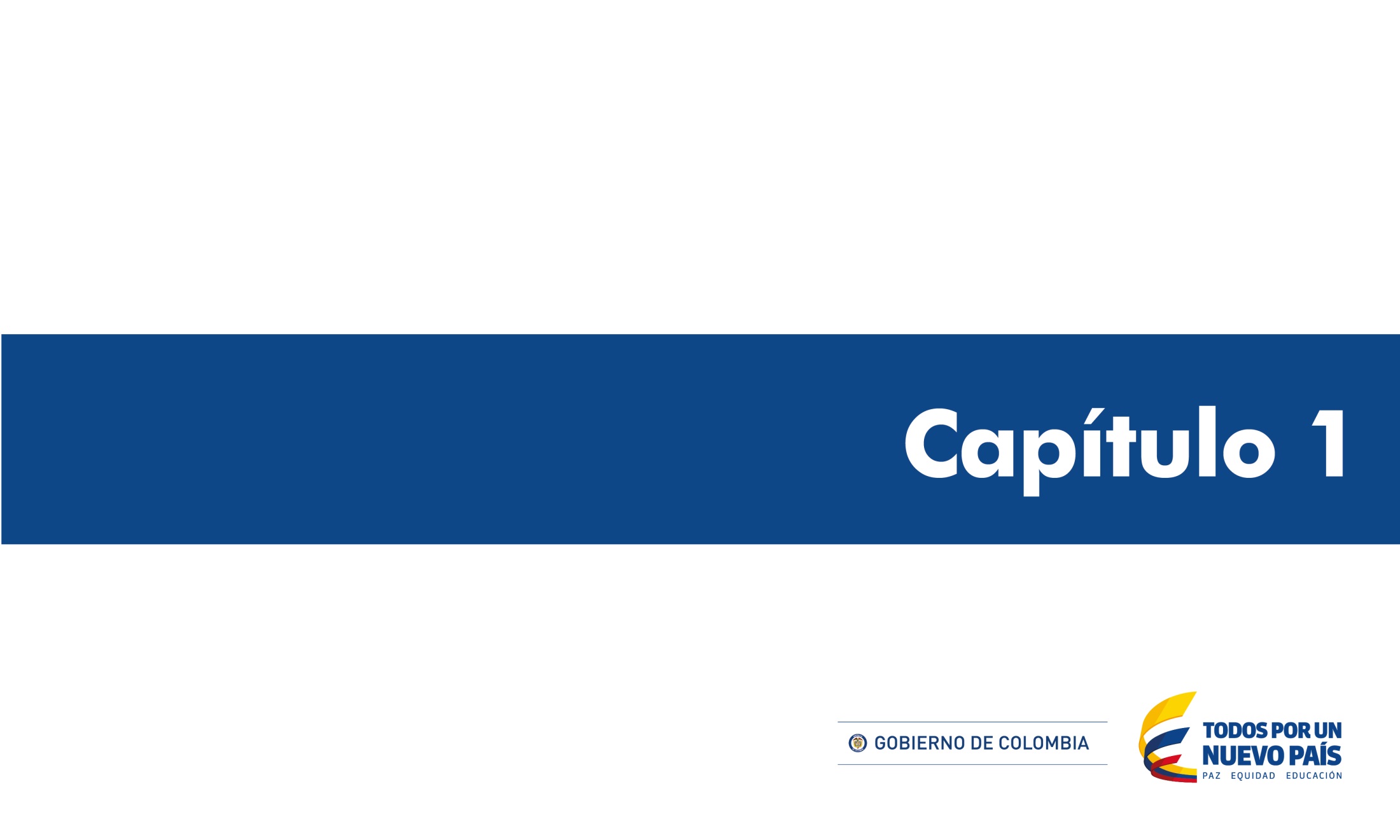 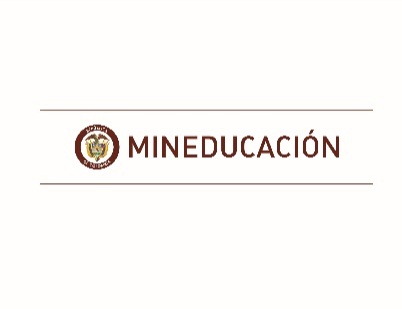 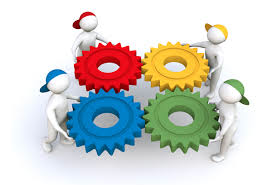 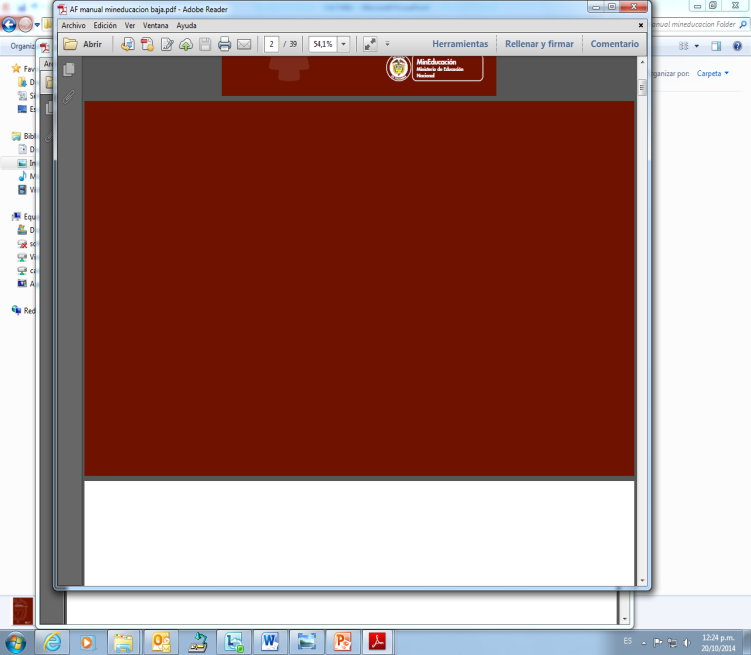 TRABAJO COOPERATIVO
10 minutos
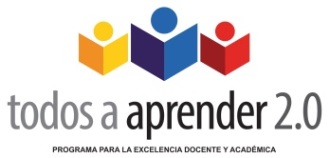 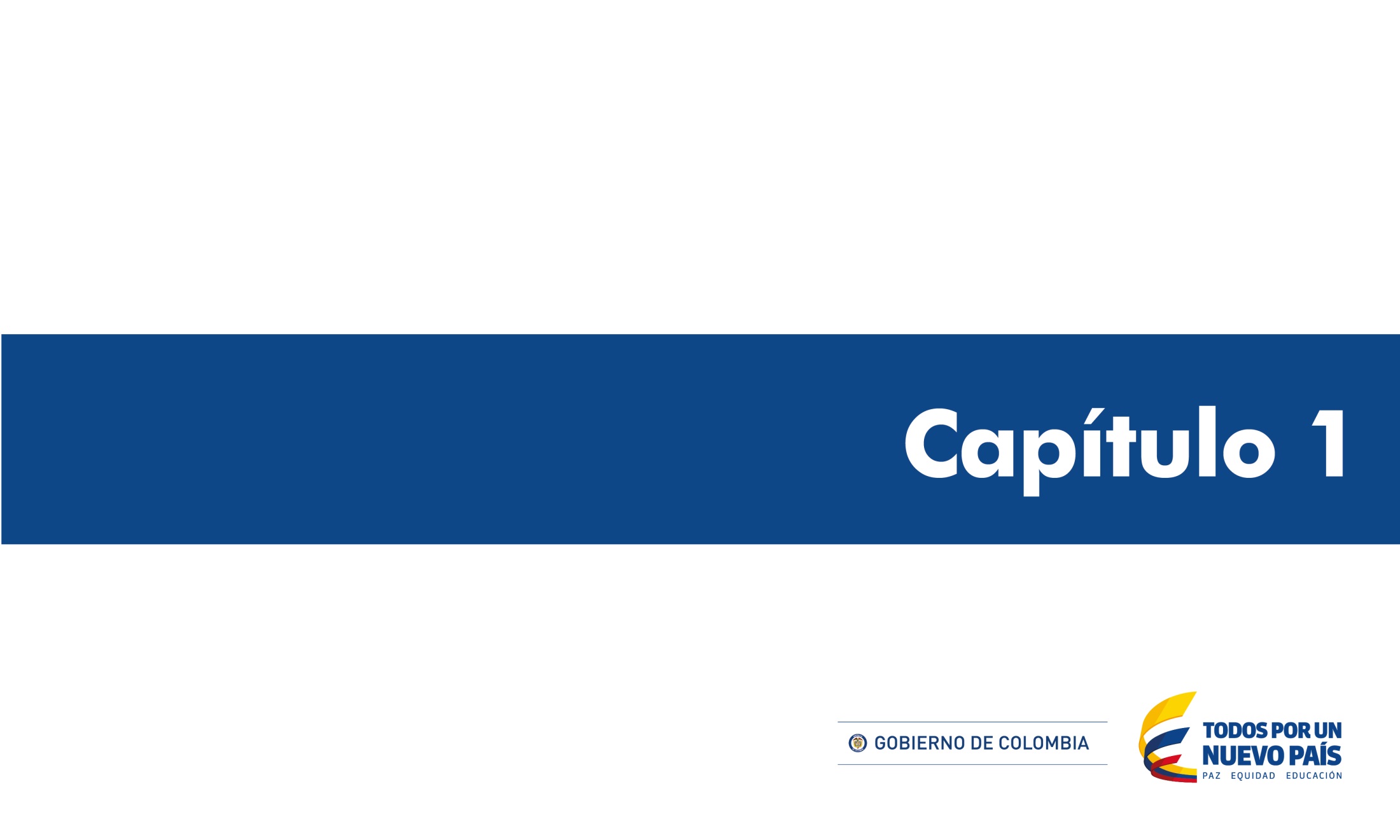 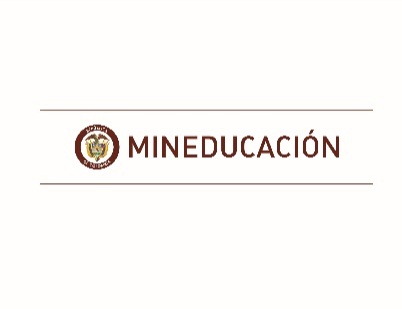 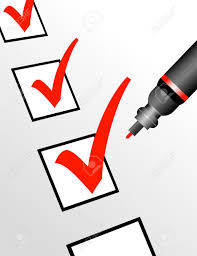 1. Decodificar
2. Leer con fluidez
3. Comprensión de lectura
4. Conciencia fonológica
5. Destrezas fonológicas
6. Conocimiento alfabético (Principio alfabético)
7. Concepto de material impreso
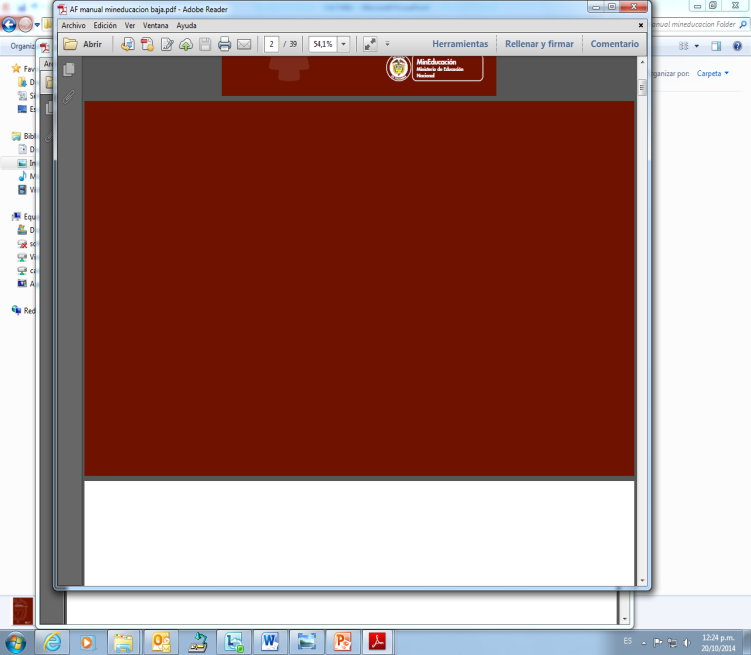 REVISIÓN DE CONCEPTOS
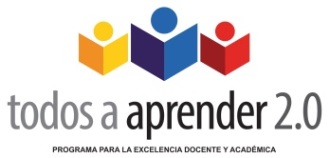 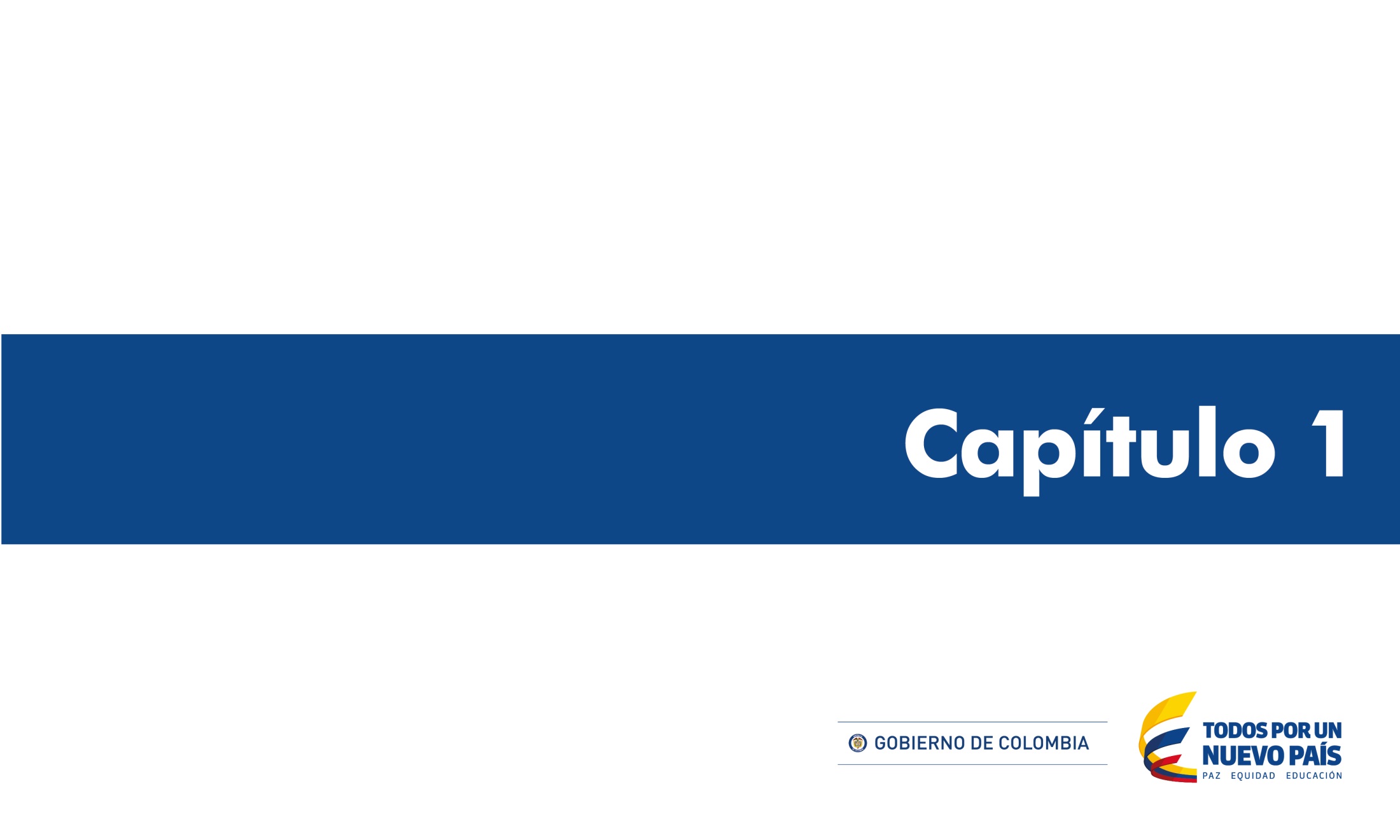 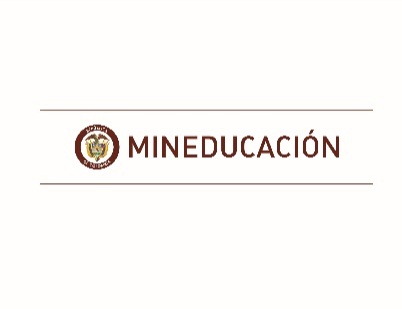 5 sesiones
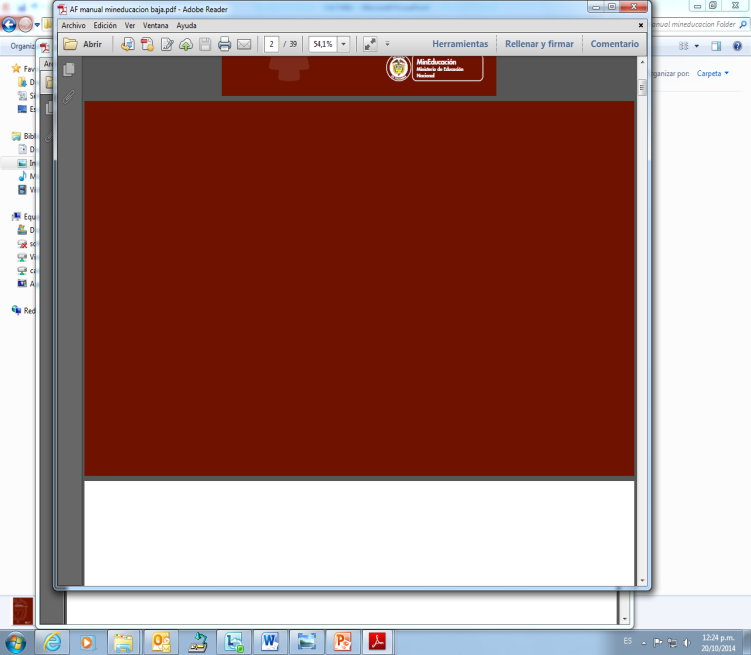 SECUENCIA DIDÁCTICA
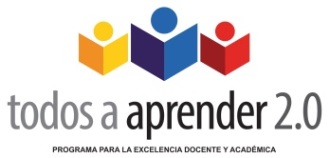 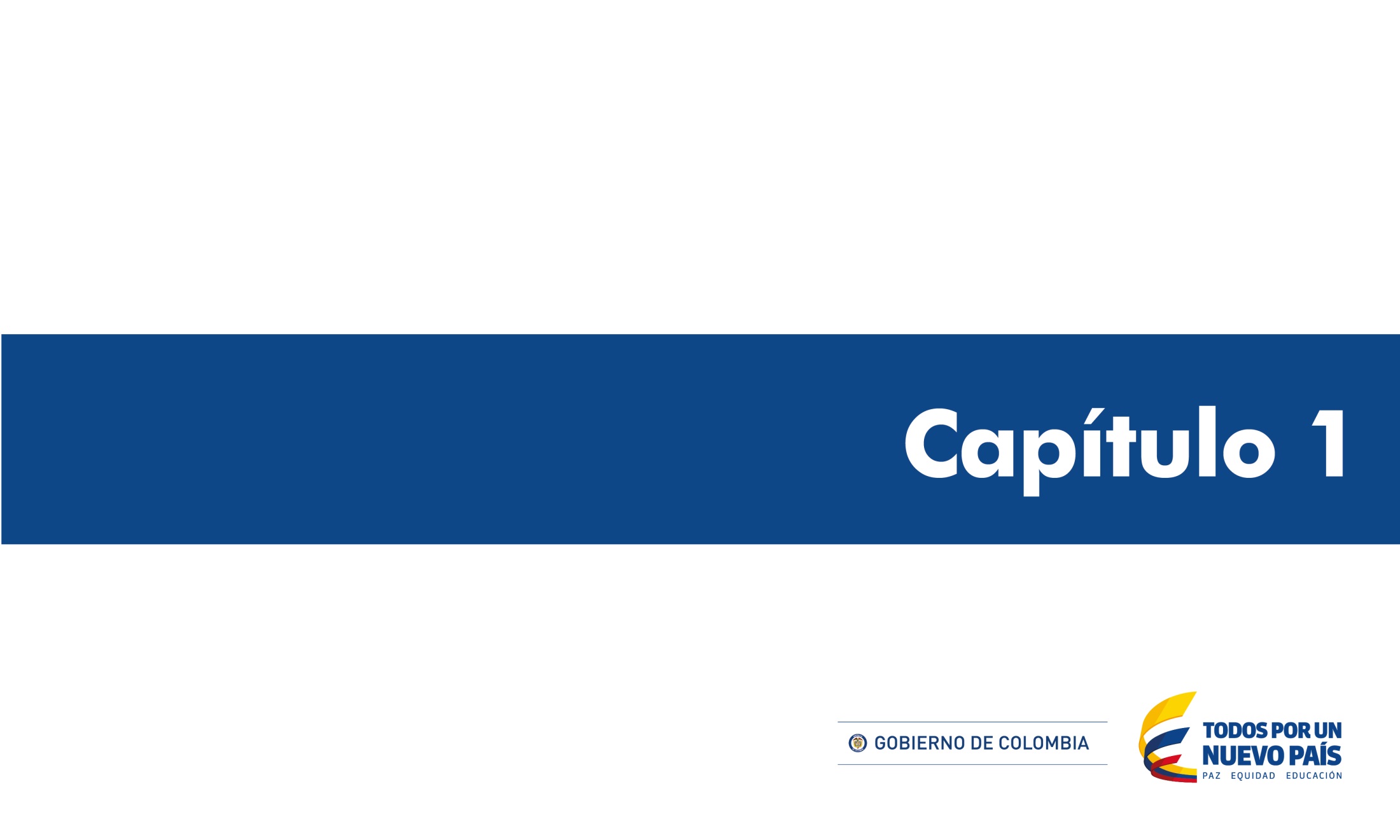 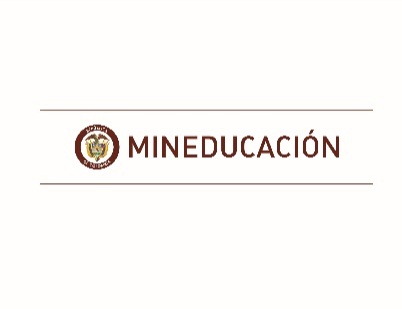 ESTÁNDARES ASOCIADOS: 
  Utilizo, de acuerdo con el contexto, un vocabulario adecuado para expresar mis ideas. 
  Describo eventos de manera secuencial.
  Elaboro hipótesis acerca del sentido global de los textos, antes y durante el proceso de lectura, para el efecto, me apoyo en mis conocimientos previos, las imágenes y los títulos.

DERECHOS BÁSICOS DE APRENDIZAJE:6. Reconoce sonidos de grafías iniciales y finales de las palabras.
8. Describe objetos comunes y eventos usando vocabulario general y específico. 
9. Clasifica palabras en categorías.13. Usa referencias como el título e ilustraciones para comprender un escrito 
14. Organiza los eventos de una historia en la secuencia correcta.15. Reconoce el tema, los personajes, y el lugar en el que sucede una historia.
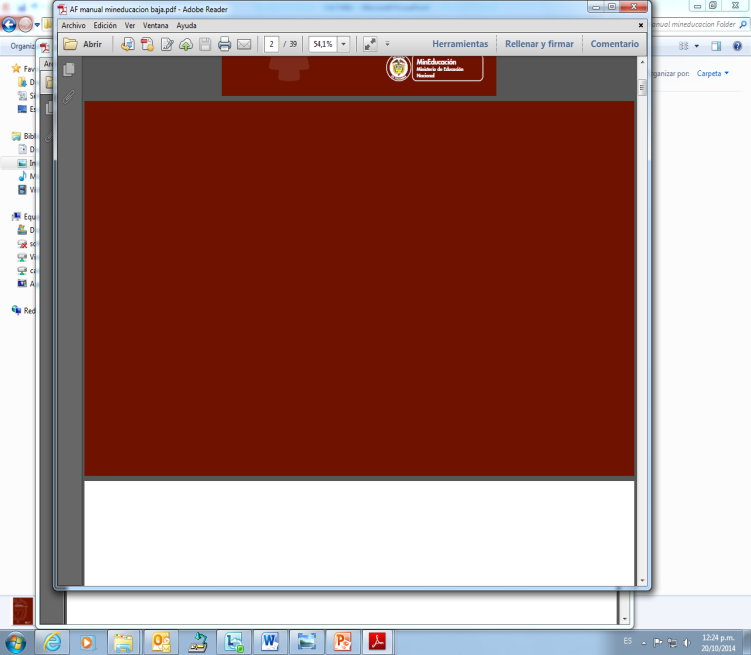 GRADO 1
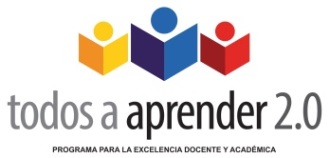 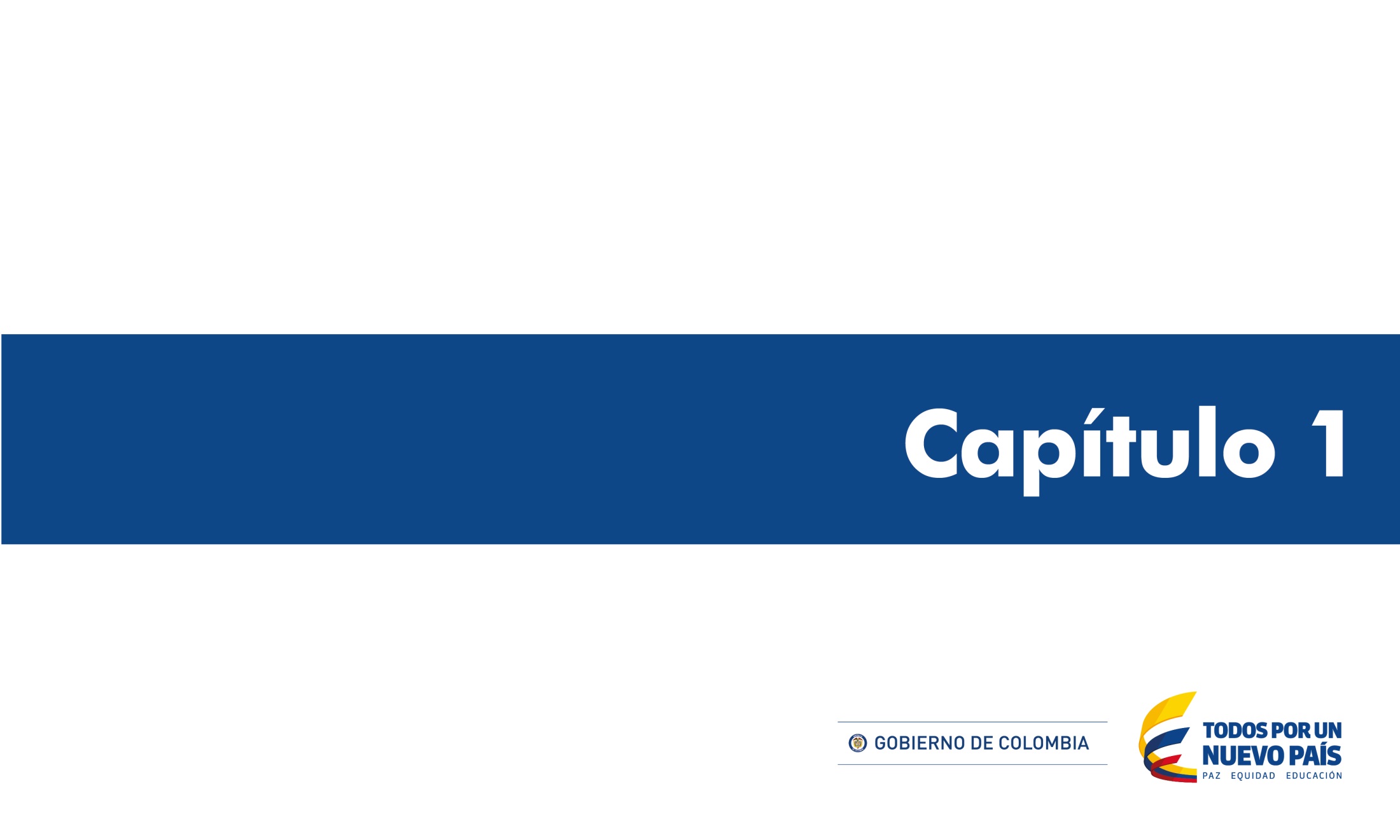 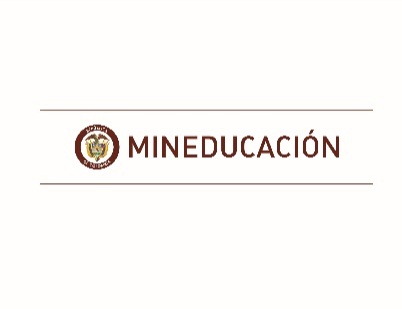 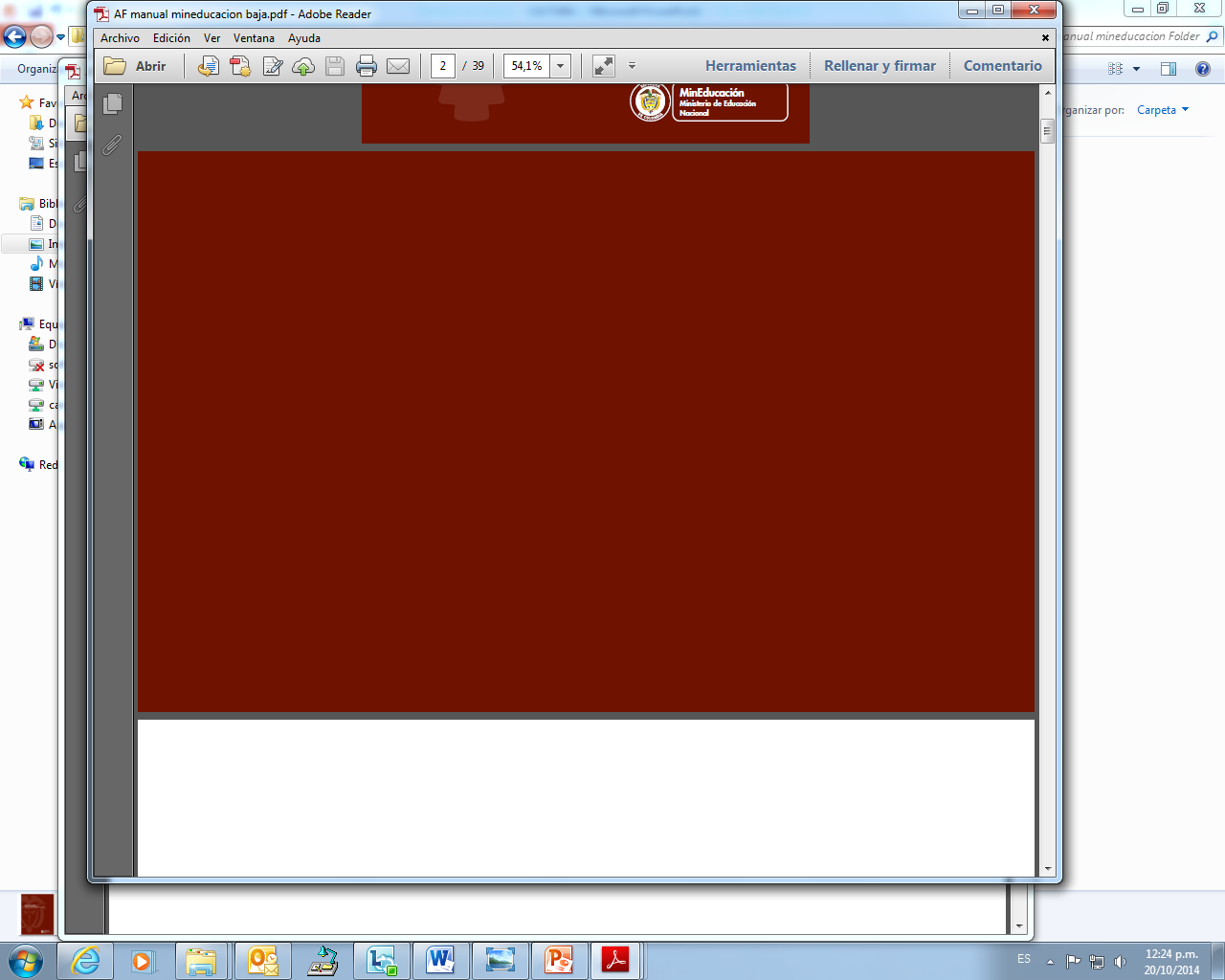 SESIÓN 1: Miro y cuento
EVALUACIÓN FORMATIVA: 

Lista de chequeo
¿Qué es leer una imagen?

Actividad de pre-lectura

Activación de conocimientos previos
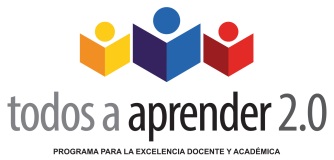 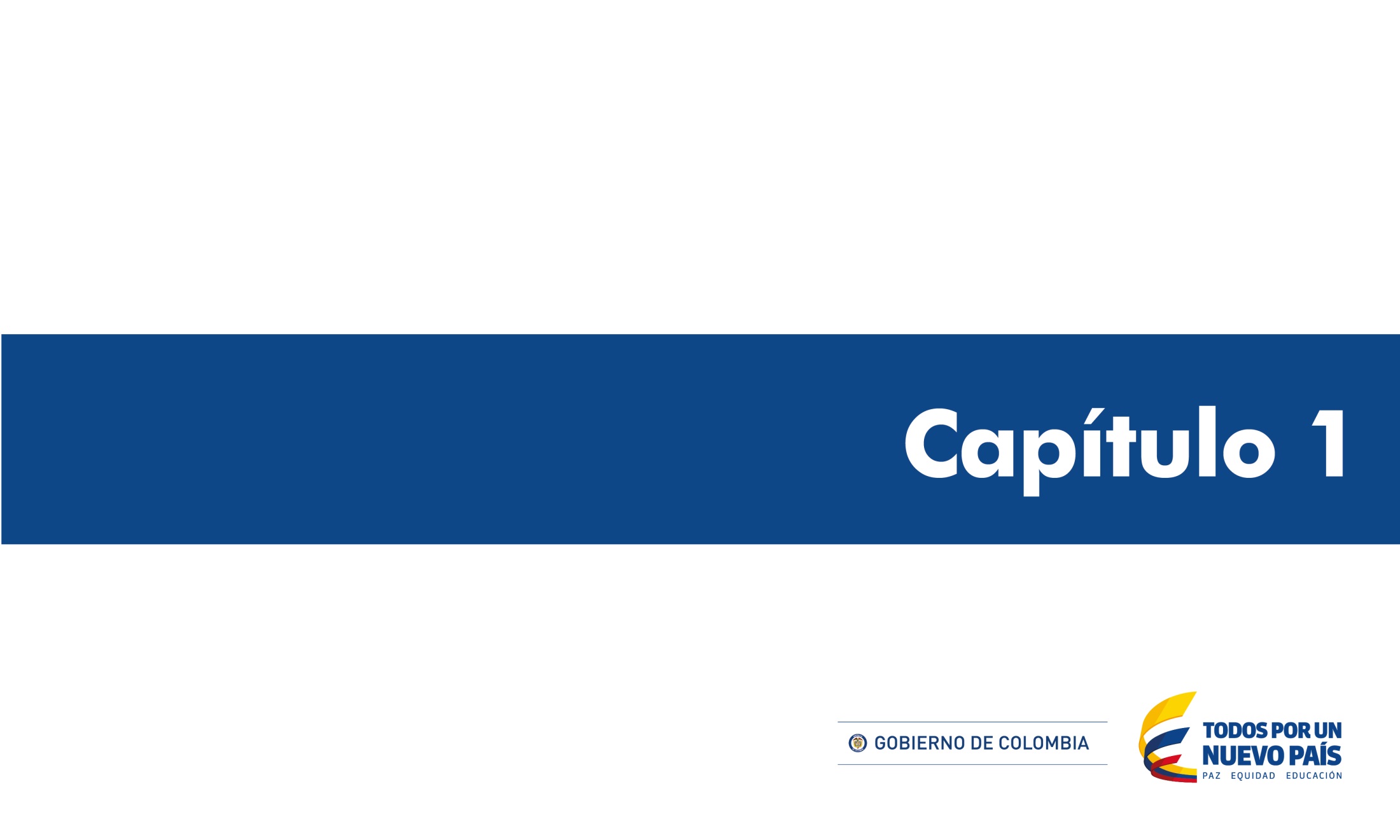 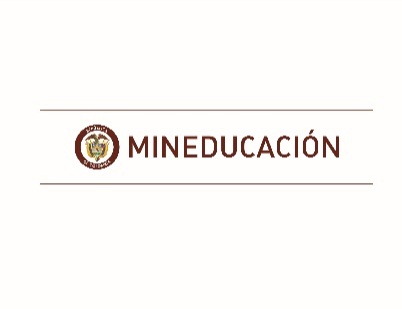 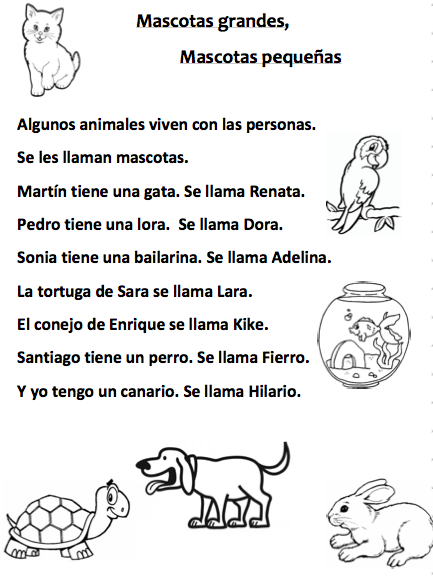 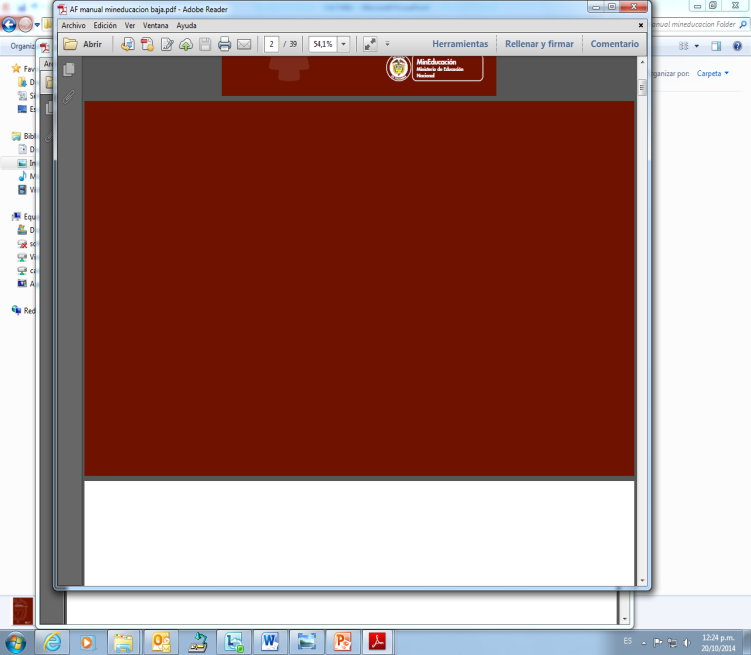 Mascotas
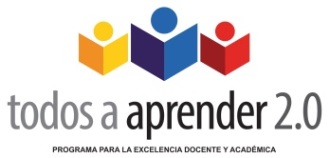 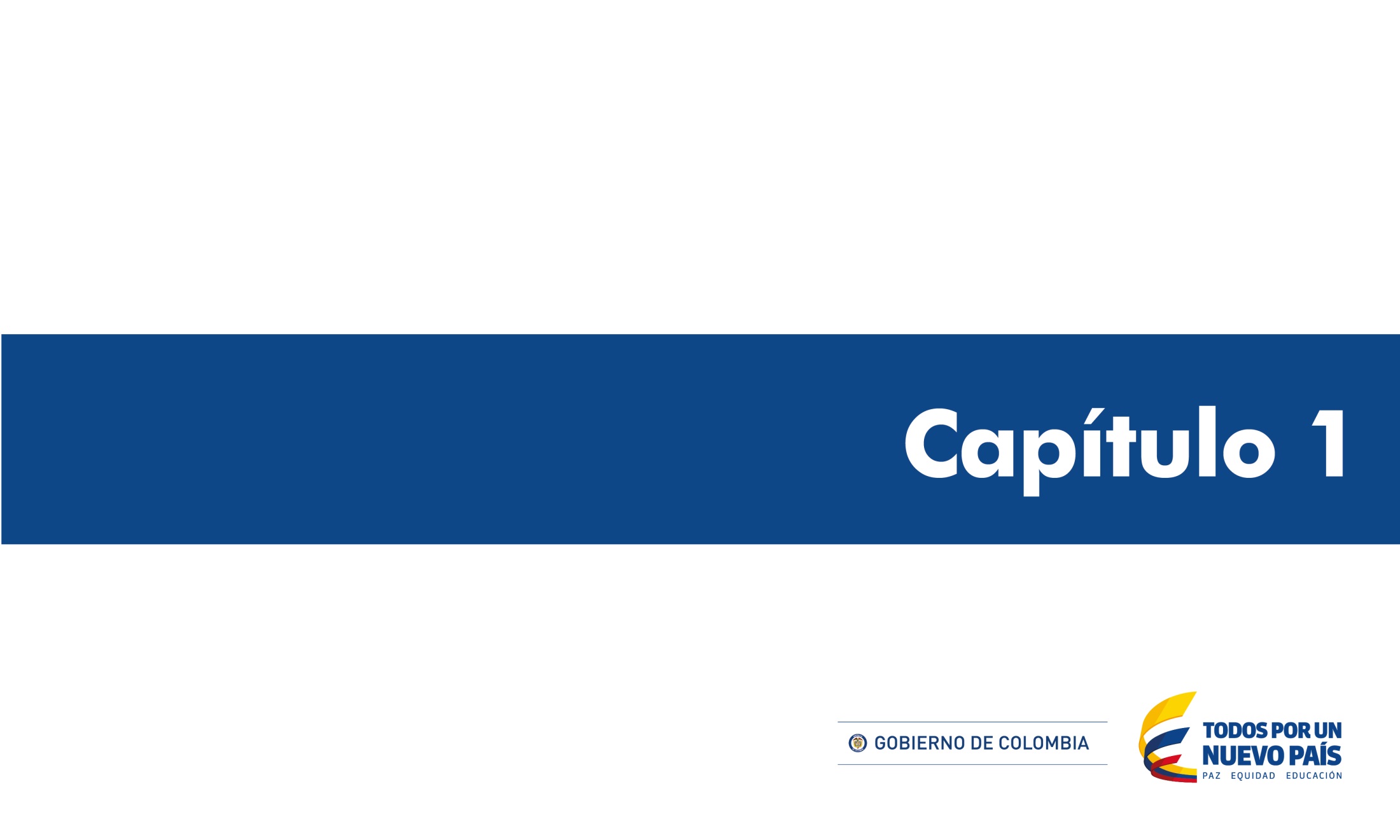 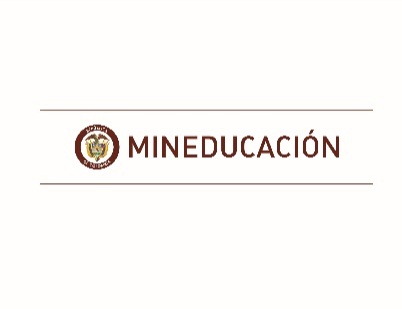 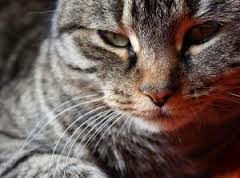 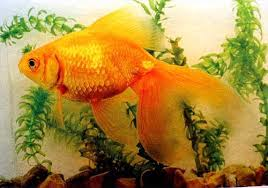 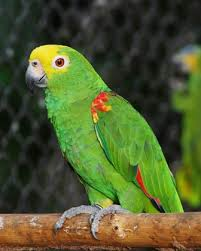 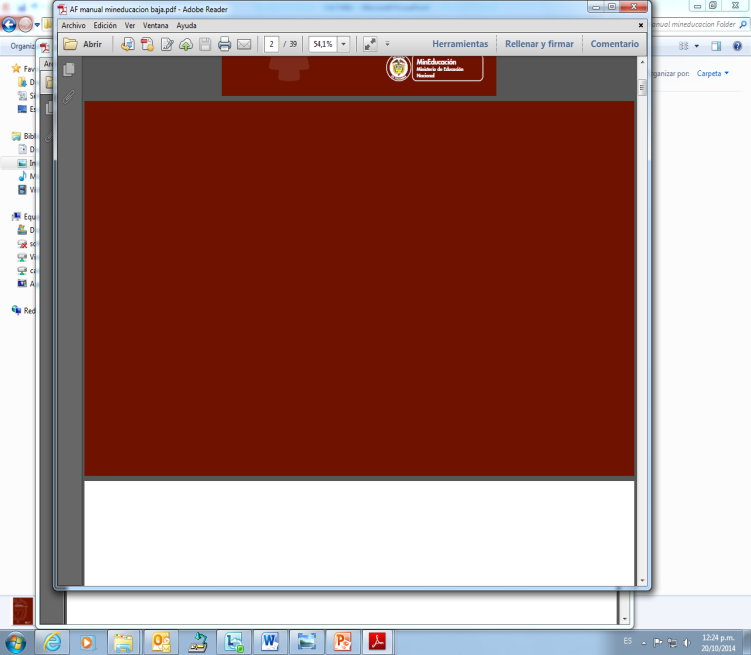 Mascotas
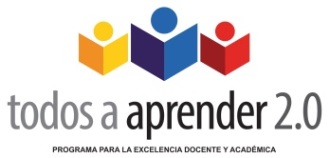 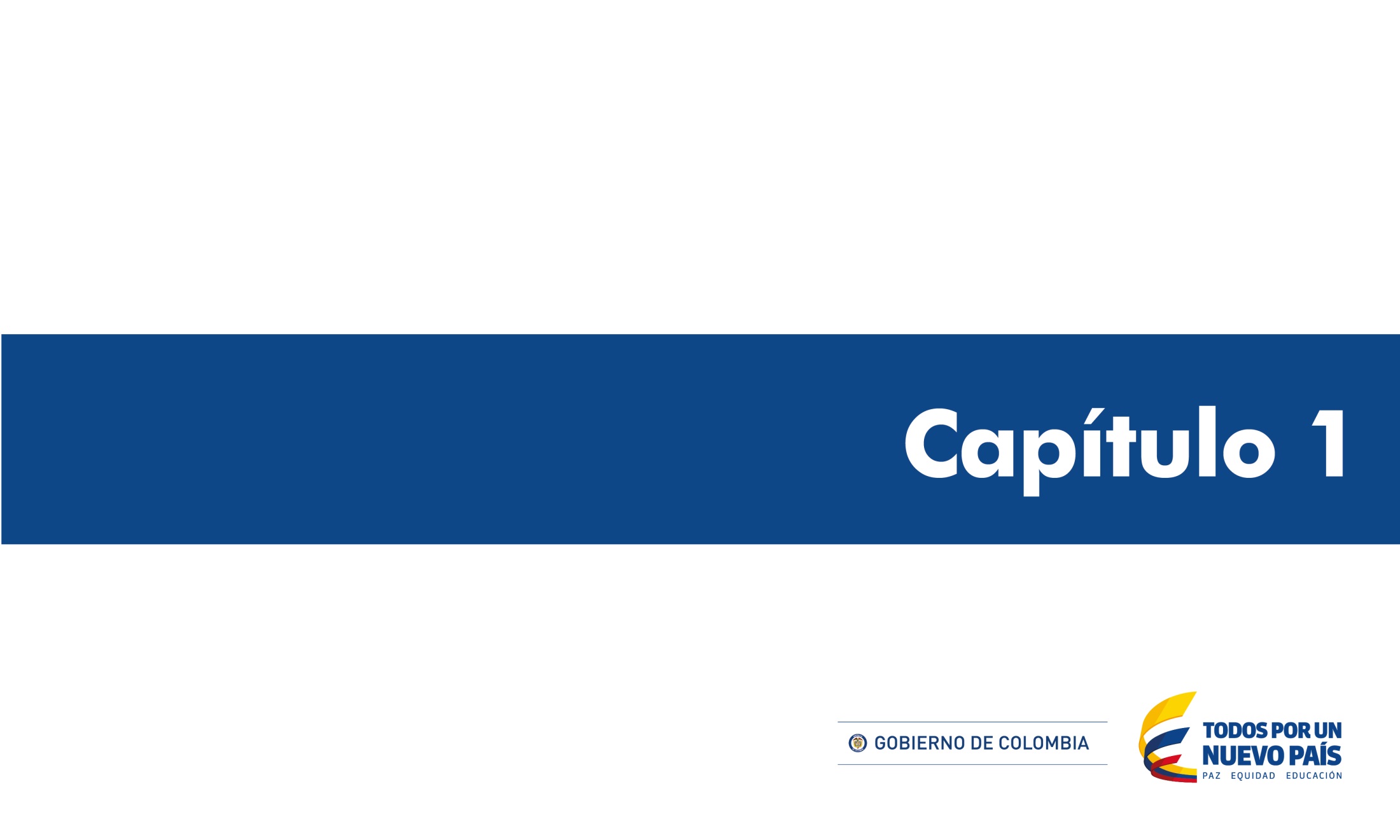 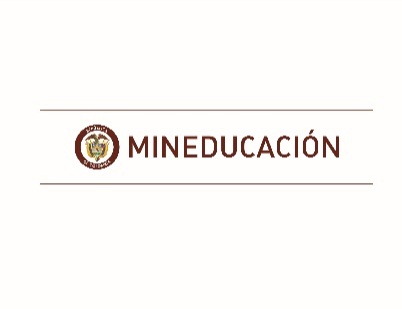 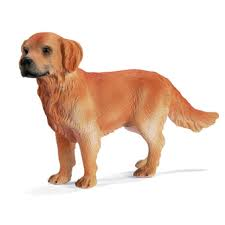 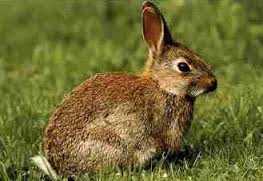 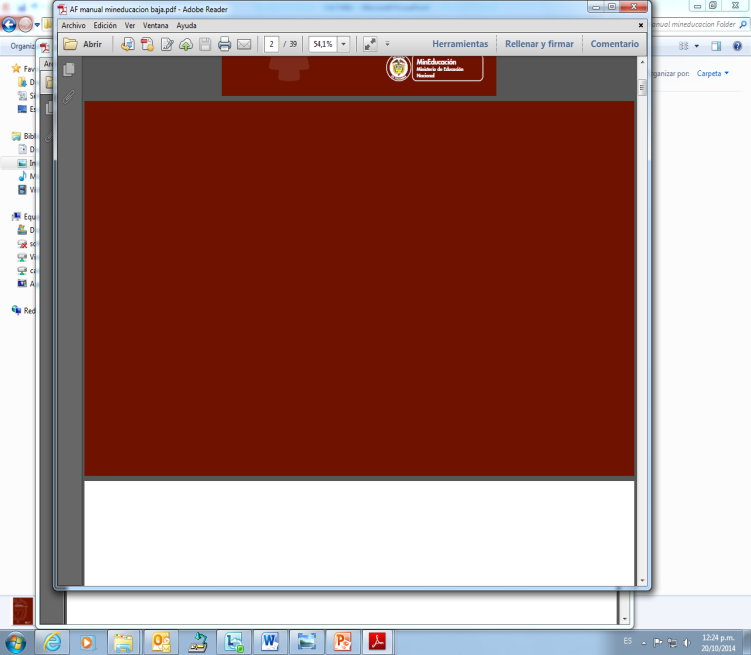 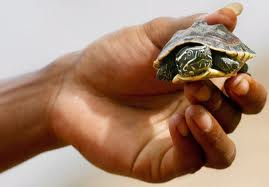 Mascotas
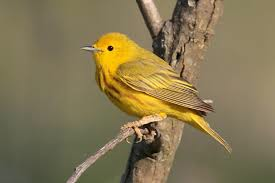 Anexo 4a
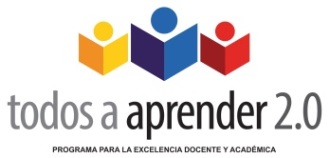 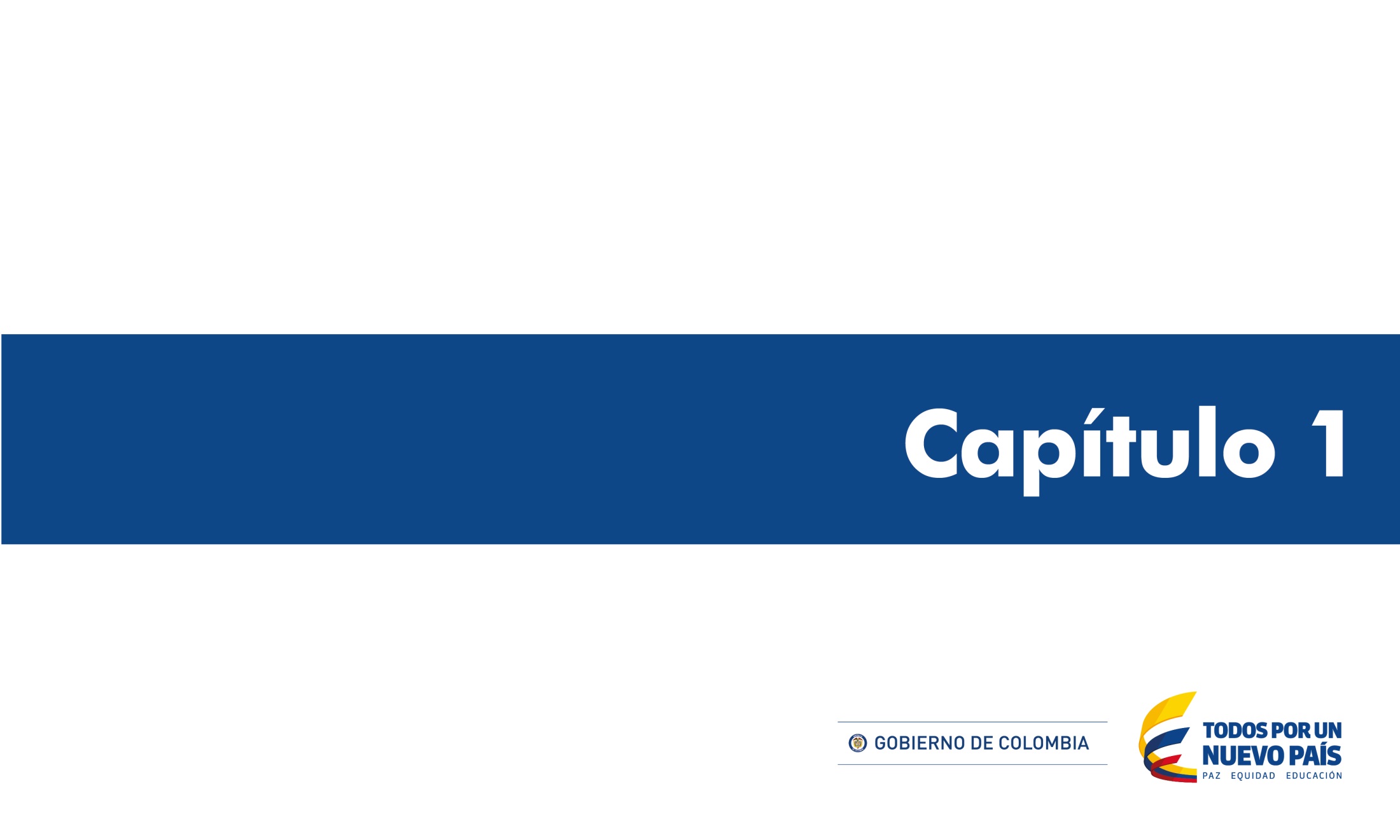 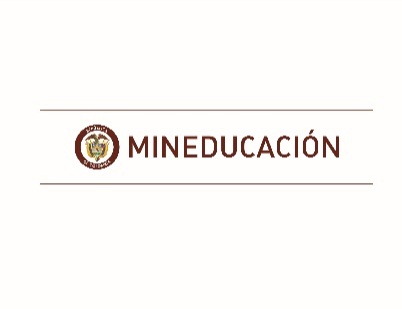 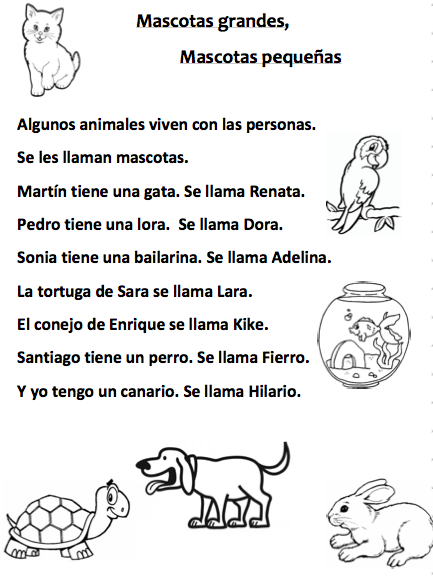 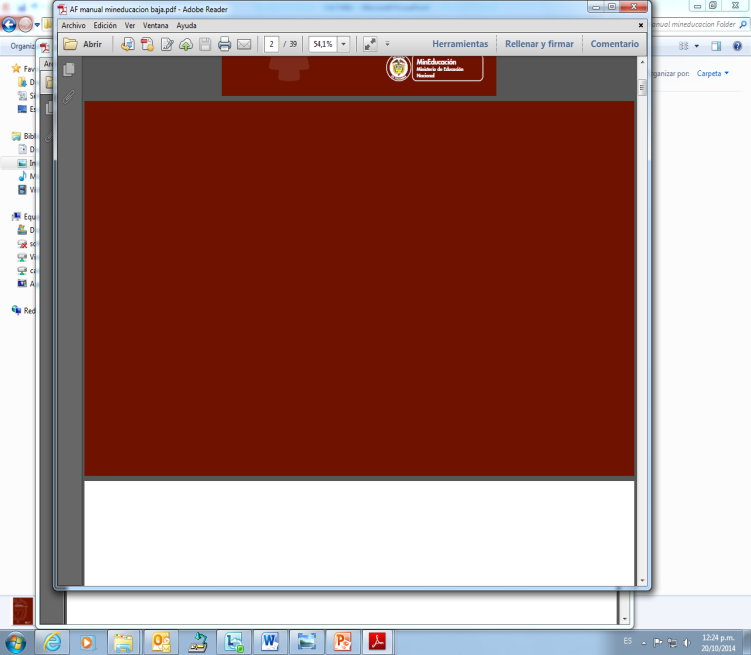 mascotas
ANEXO3: TEXTOS ENTREGABLES PARA ESTUDIANTES
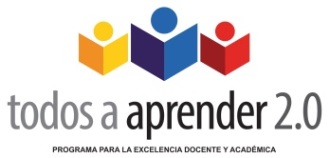 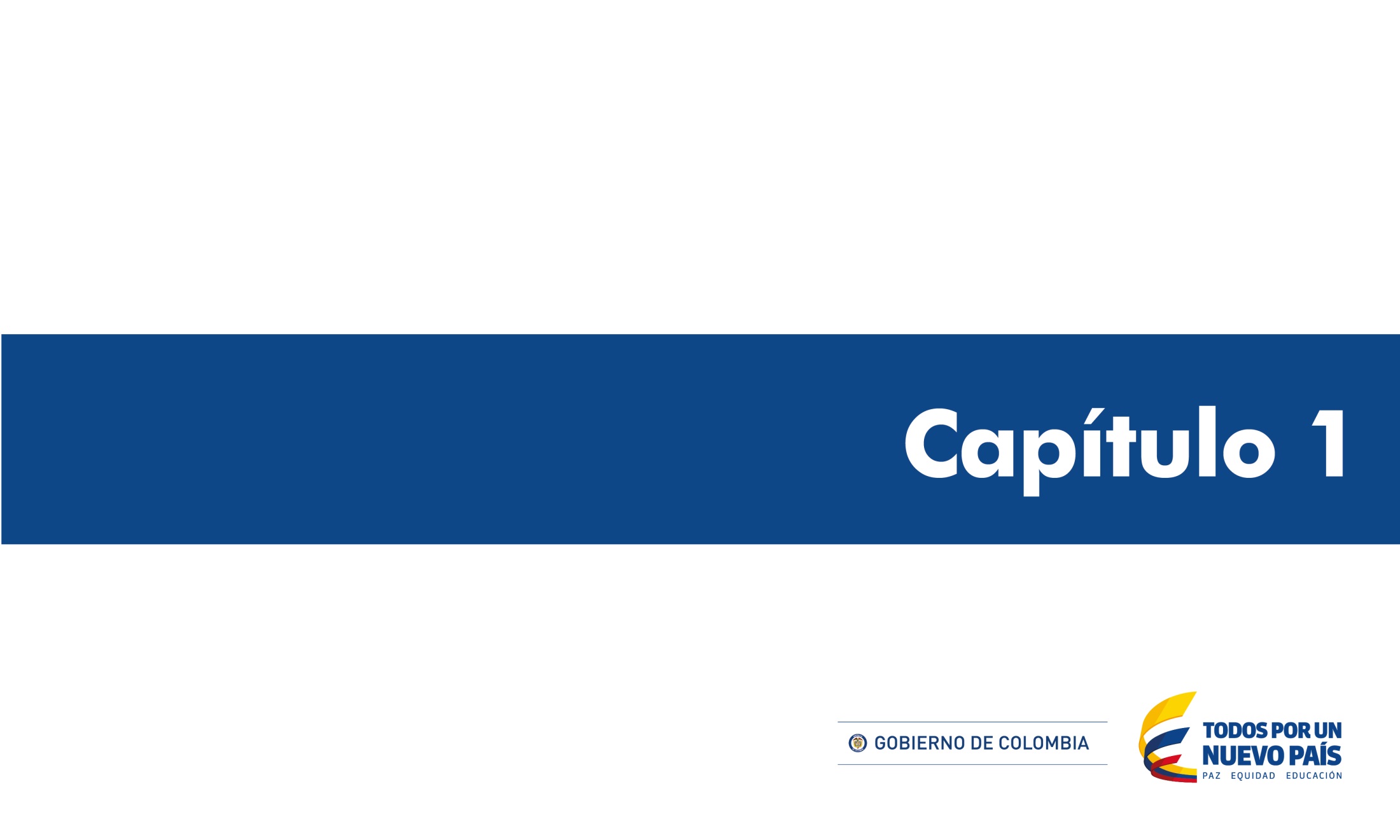 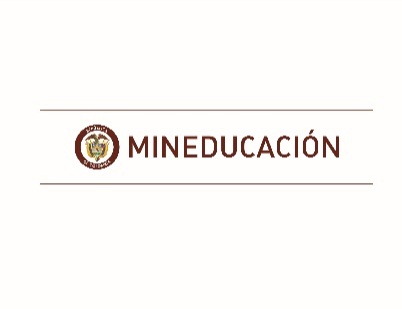 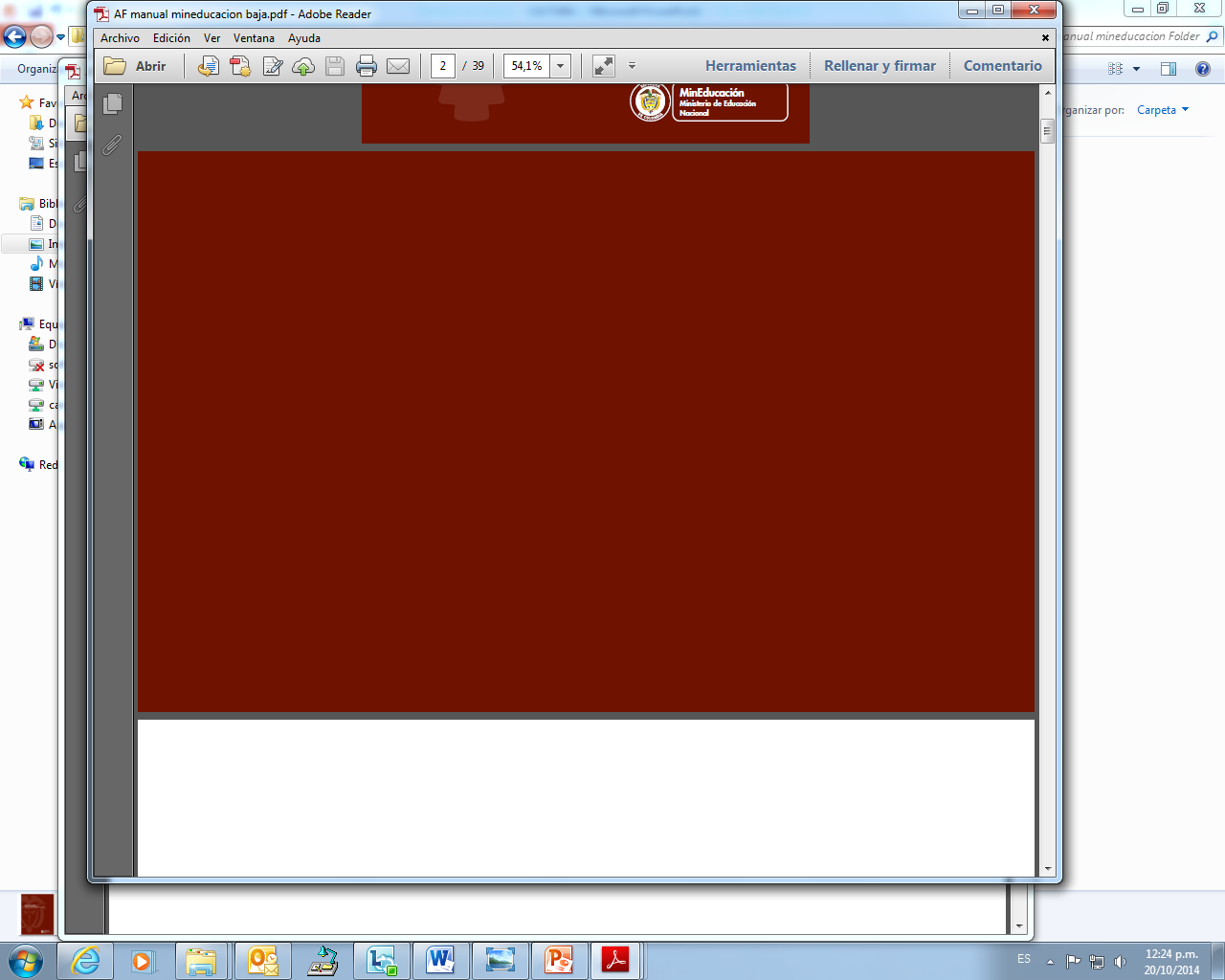 SESIÓN 2: Hagamos Rimas
EVALUACIÓN FORMATIVA: 

Lista de chequeo
¿Qué es leer una imagen?

Actividad de pre-lectura

Activación de conocimientos previos
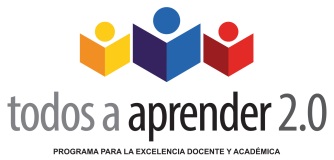 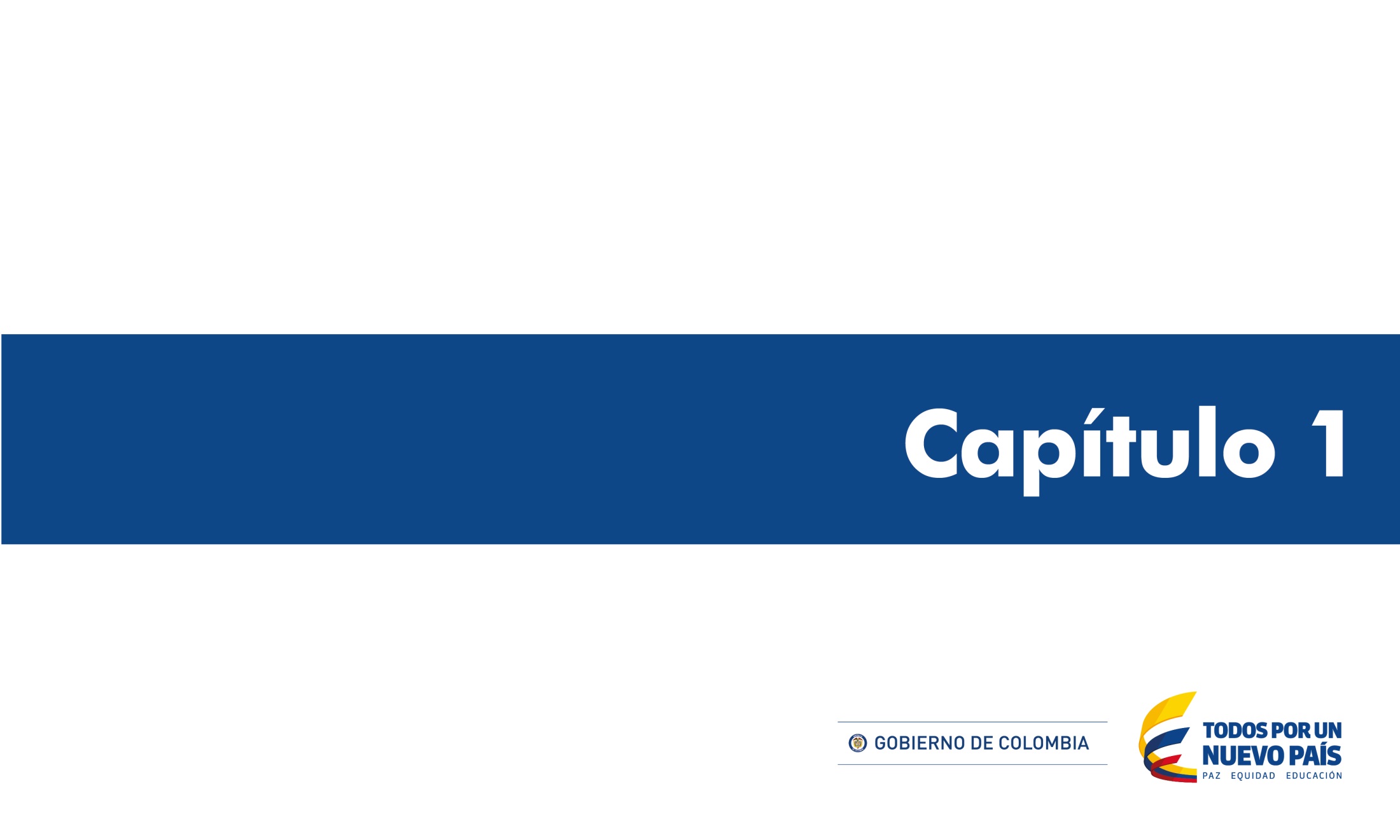 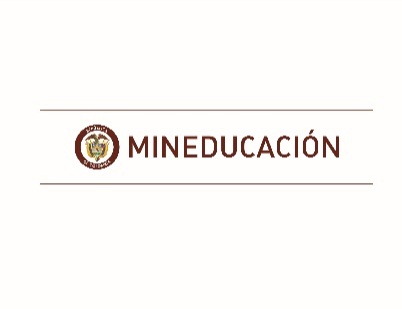 5 sesiones
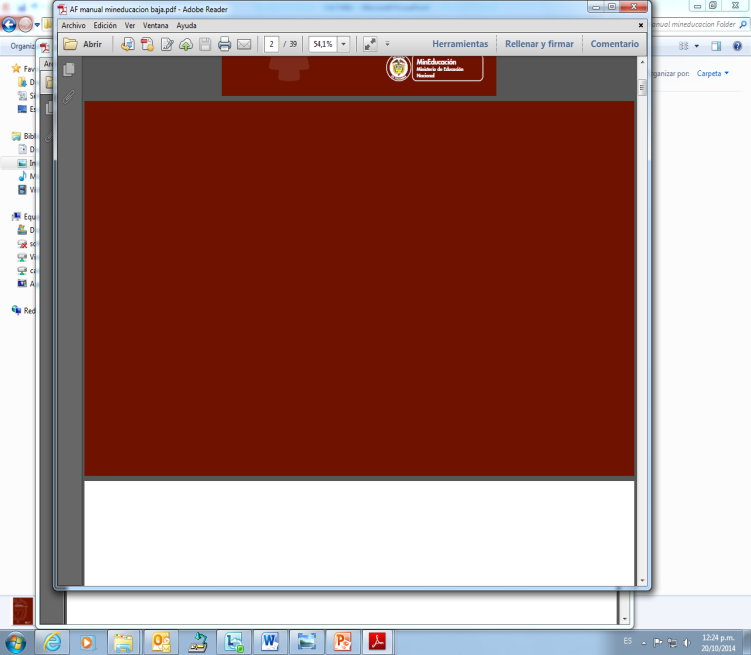 SECUENCIA DIDÁCTICA
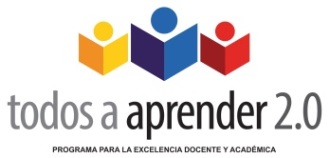 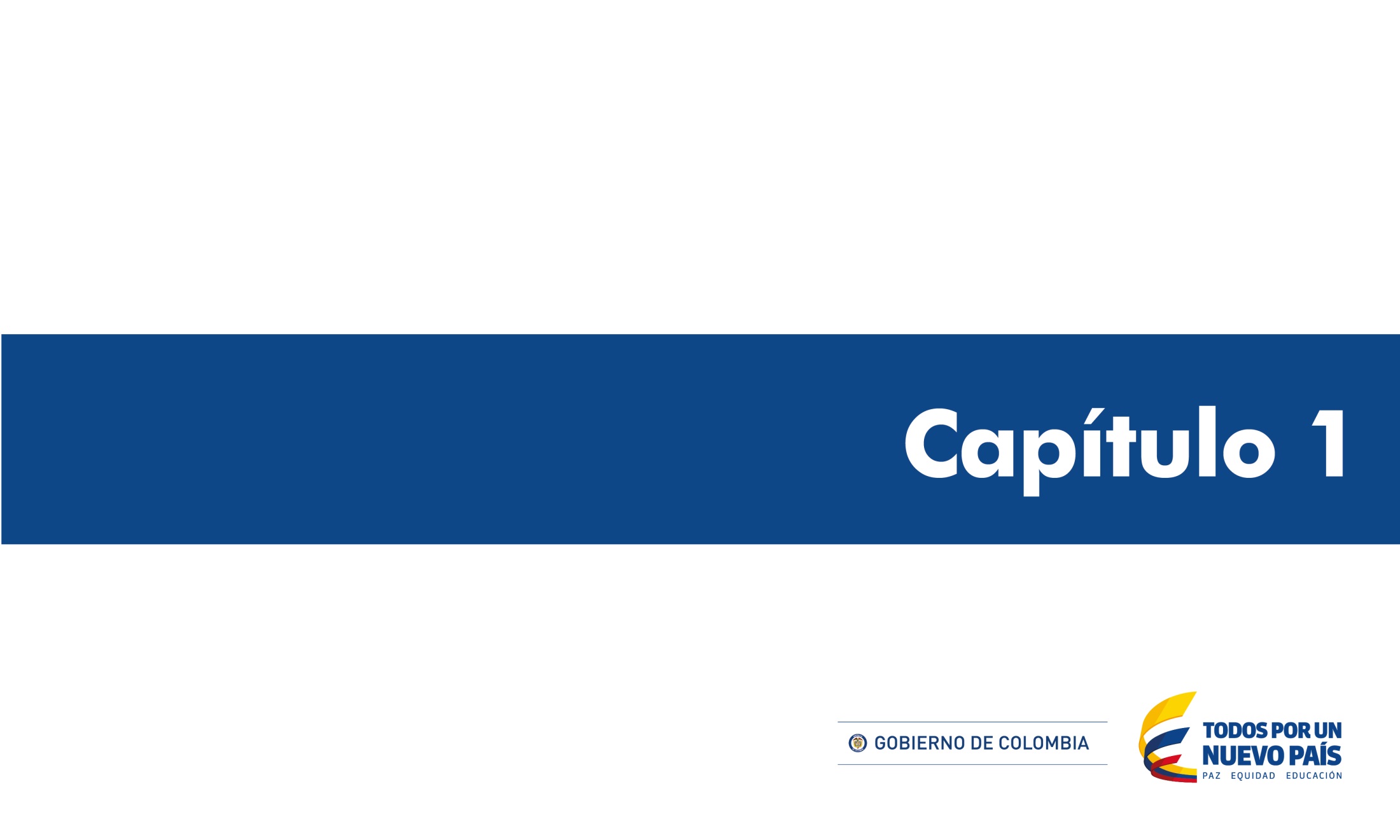 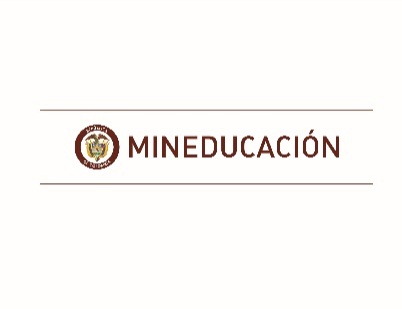 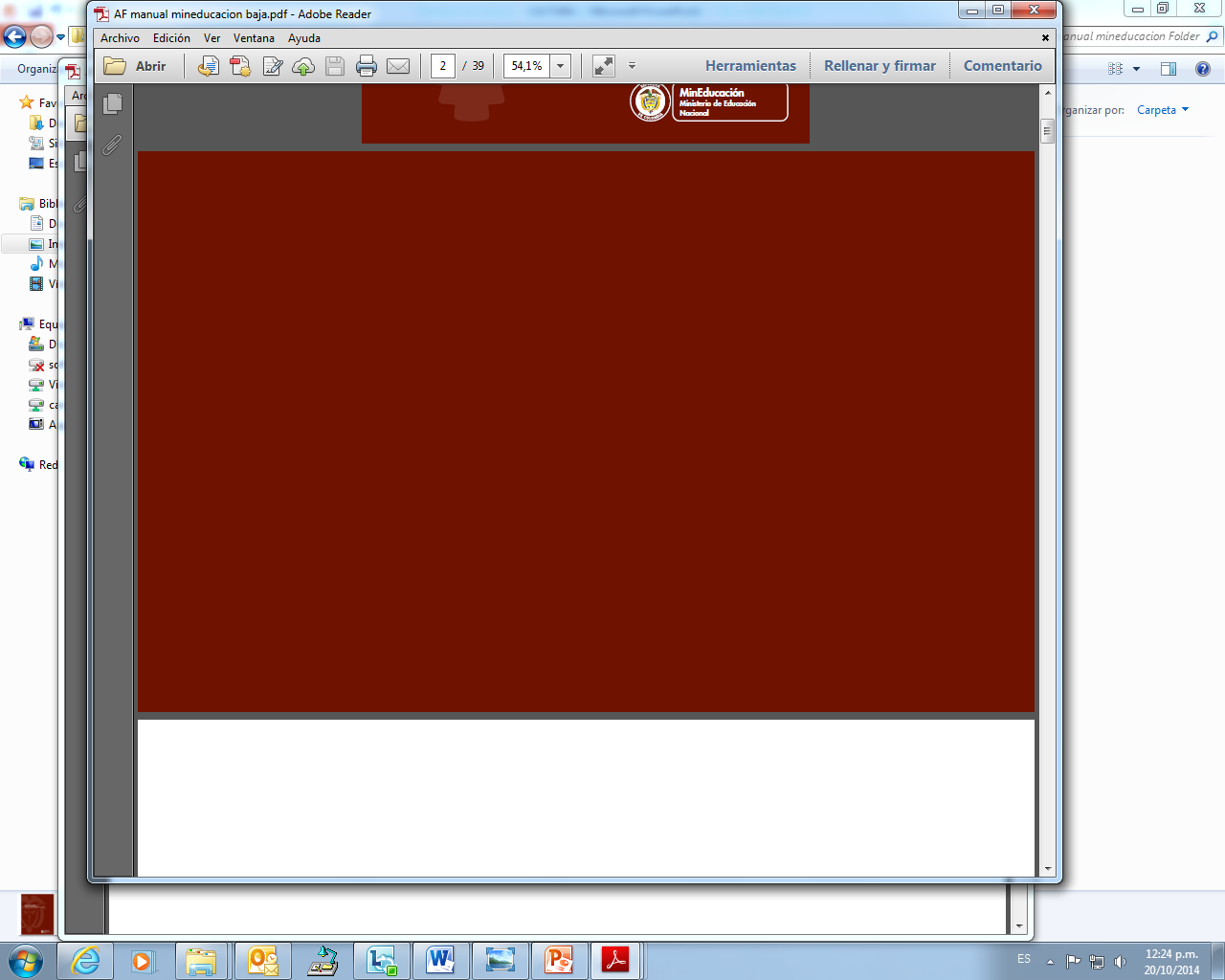 Hagamos Rimas
¿Para qué sirve hacer rimas en etapas iniciales de aprendizaje de lectura?
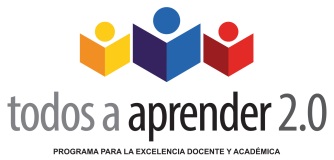 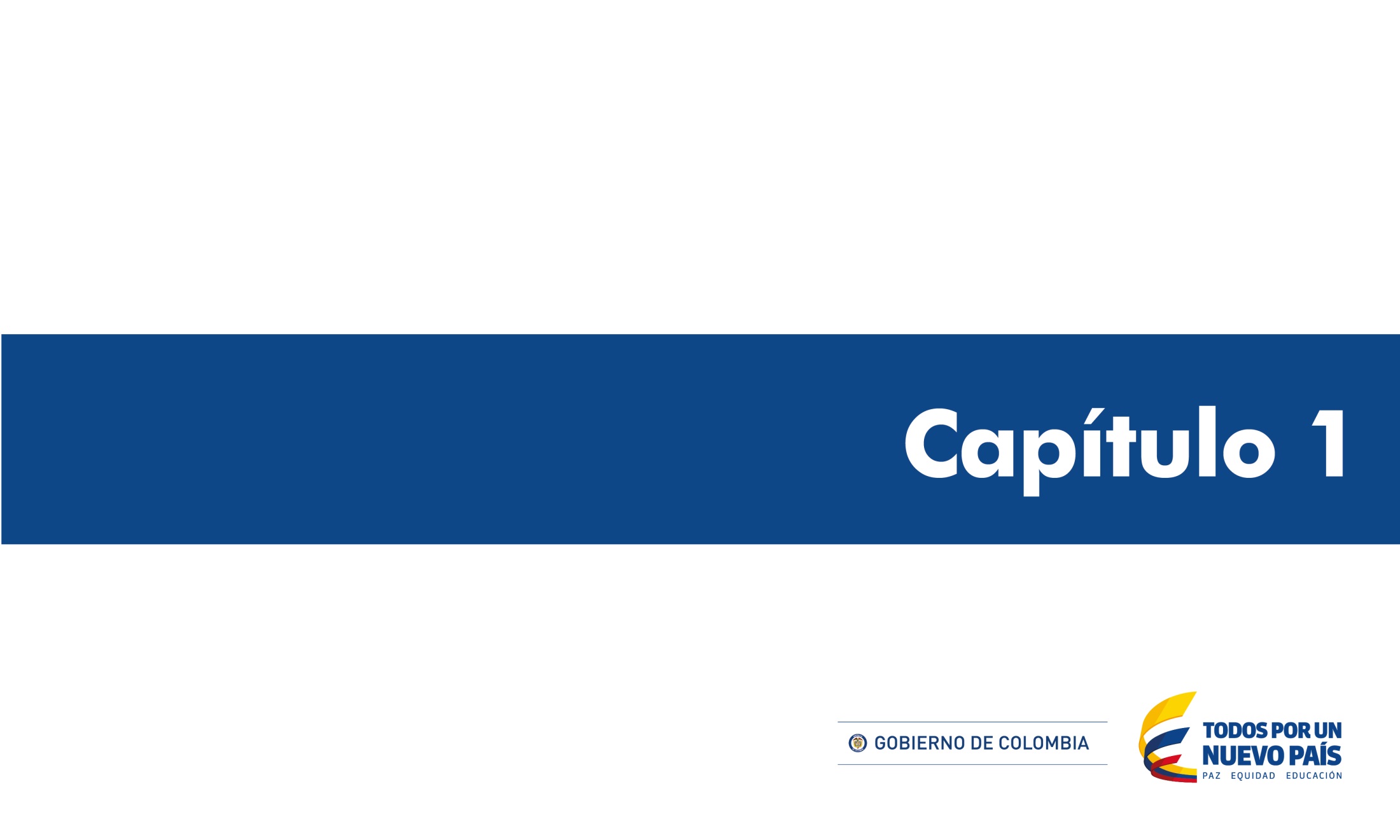 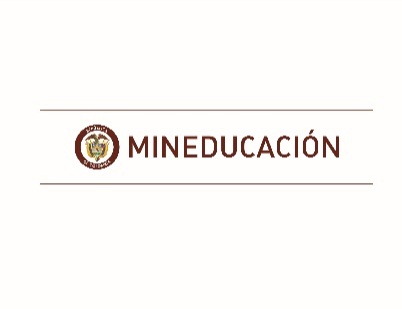 EVALUACIÓN FORMATIVA: 

Lista de chequeo
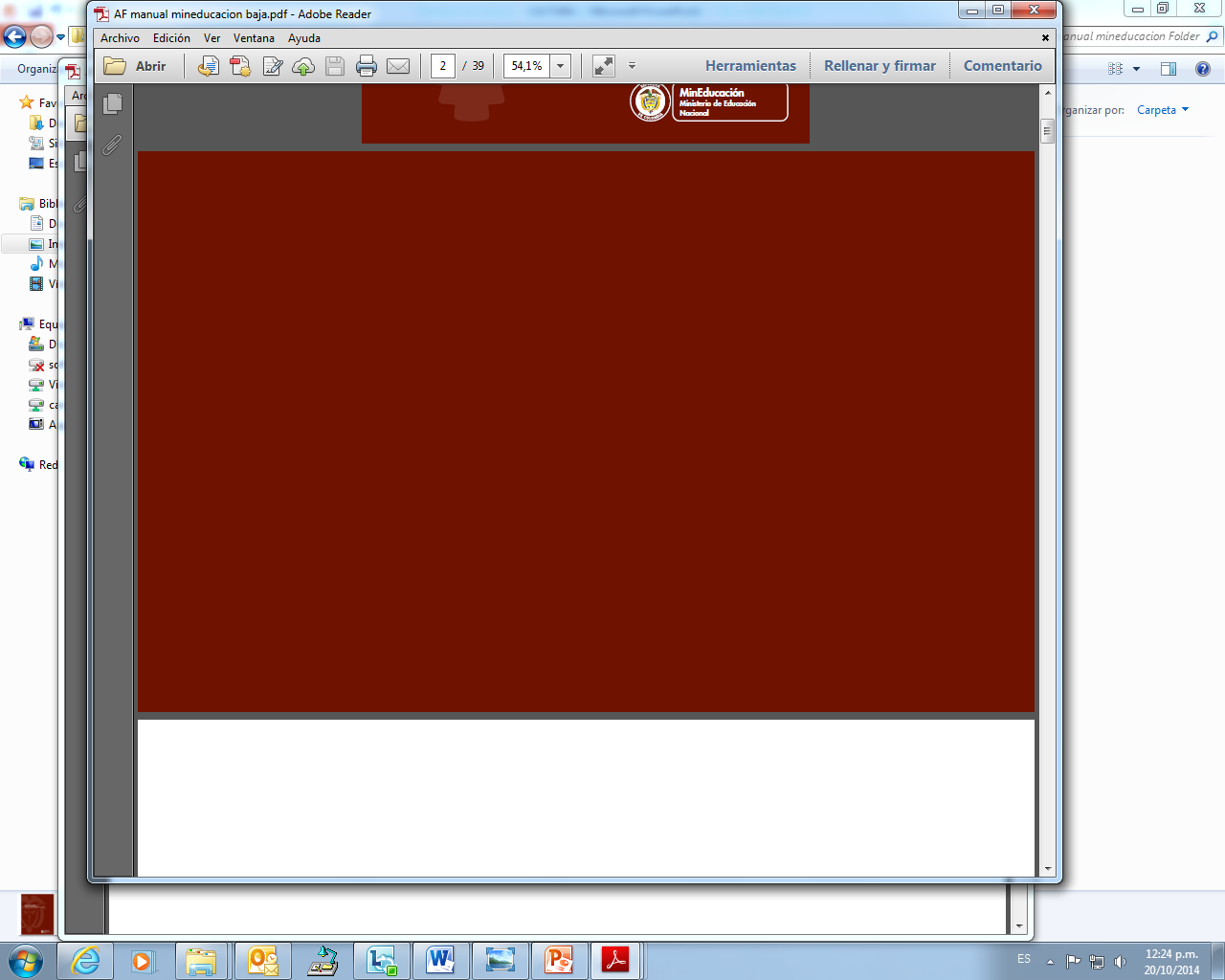 Hagamos Rimas
El estudiante: 
Manipula unidades de lenguaje (fonema, grafema, palabra). 
Parte palabras en unidades más pequeñas de manera activa y divertida. 
Identifica sonidos y unidades sonoras similares que le permiten hacer generalizaciones y secuencias. 
Aumenta el vocabulario. 
Crea bibliotecas mentales de patrones ortográficos. 
Cimienta sólidamente el lenguaje escrito.
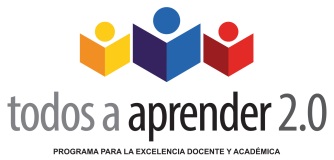 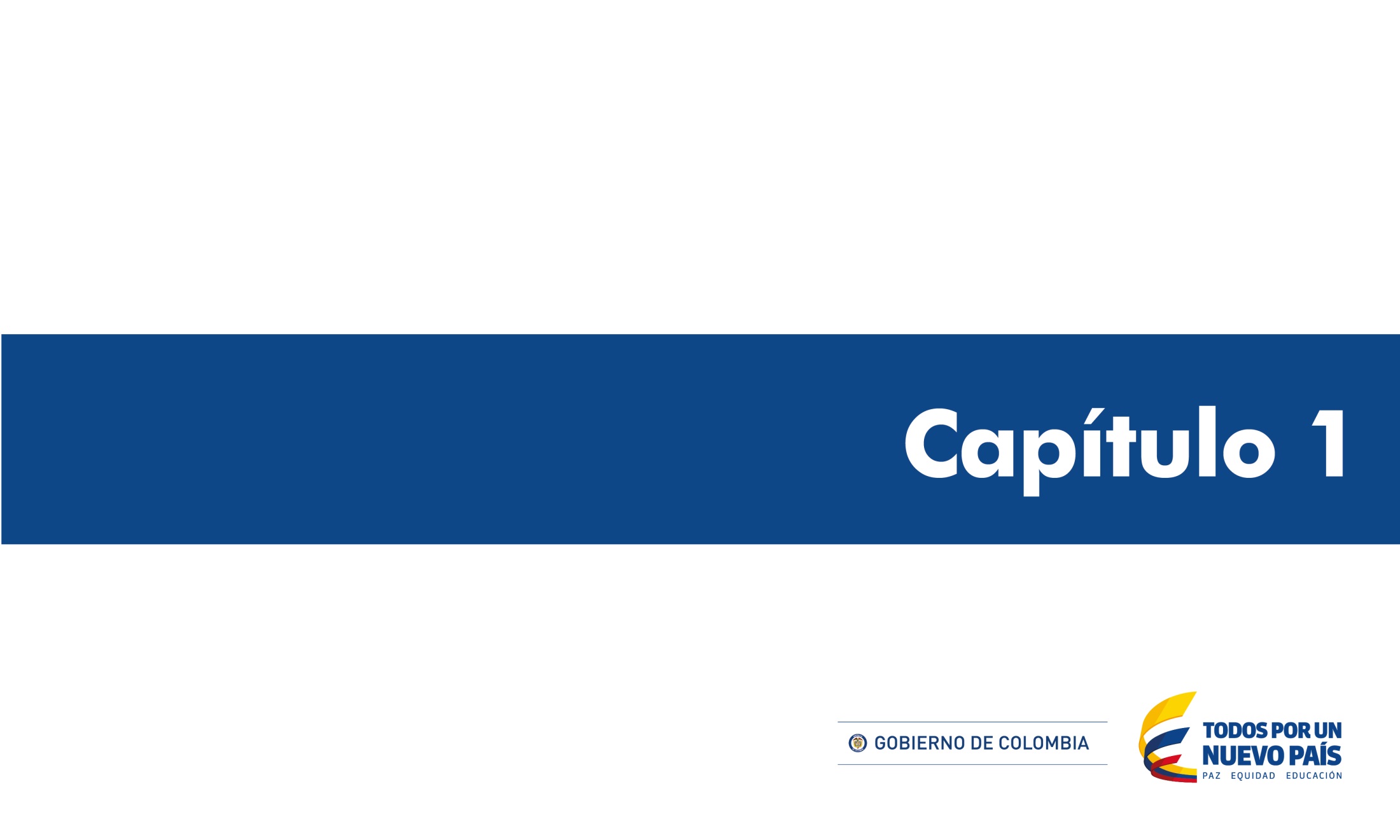 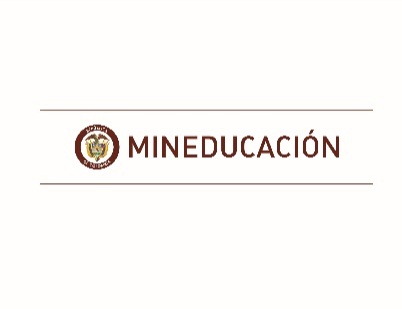 EVALUACIÓN FORMATIVA: 

Lista de chequeo
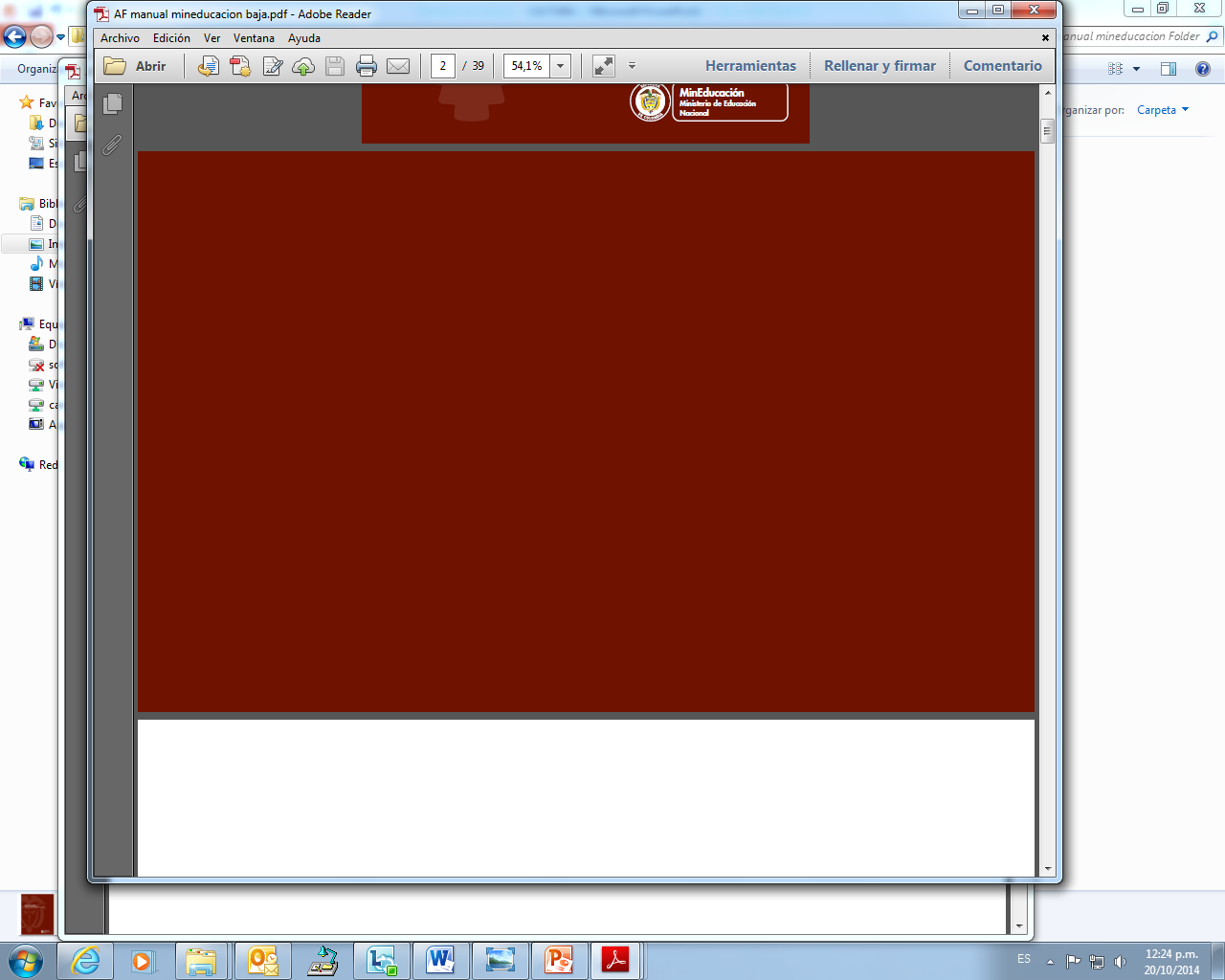 Hagamos Rimas
A B C D E F G H I J K L M N O P Q R S T U V W X Y Z
SECUENCIA
TRABAJO INDIVIDUAL: identificar palabras que riman en el texto. 
TRABAJO EN PAREJAS O GRUPO PEQUEÑO: lotería de rimas Anexo 4c.
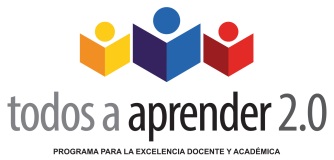 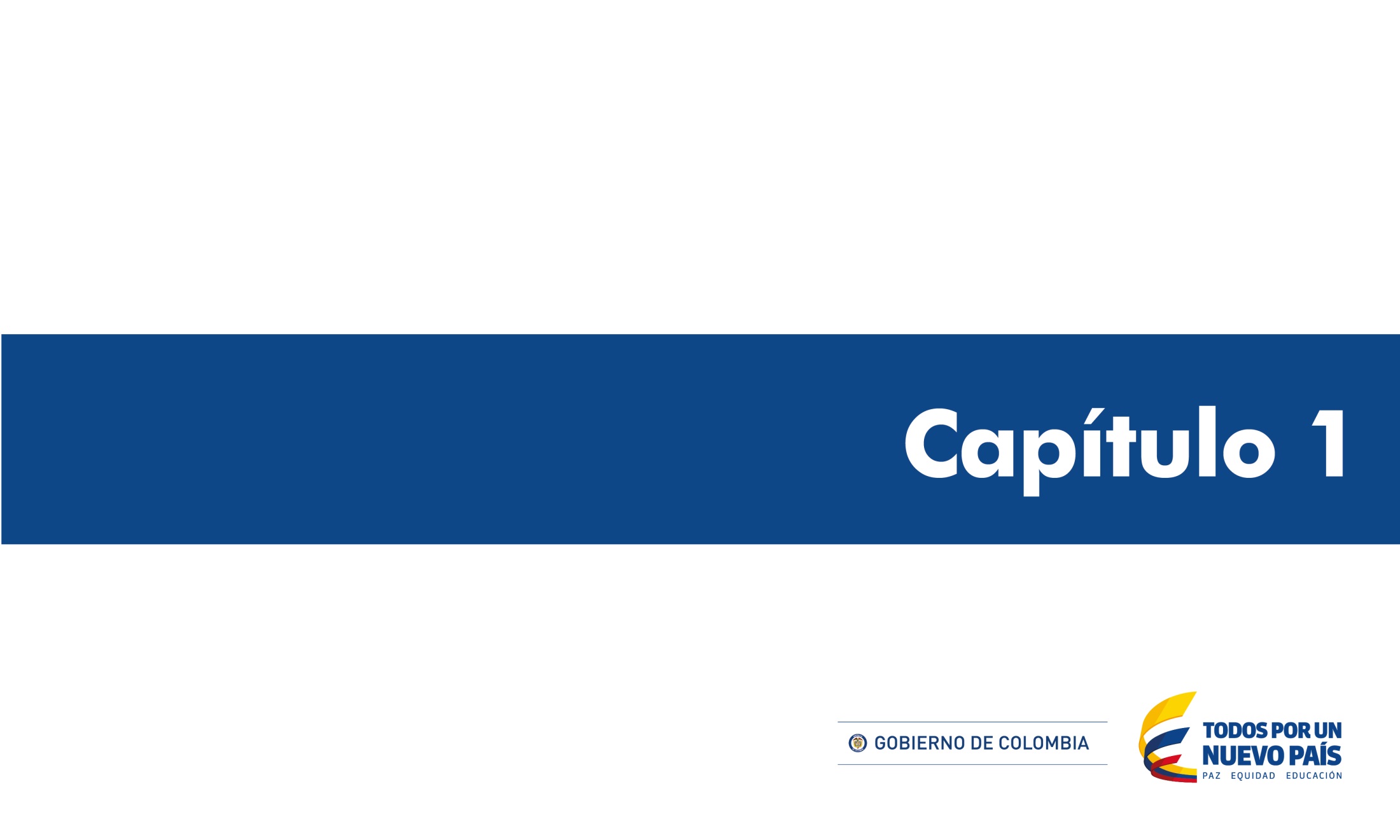 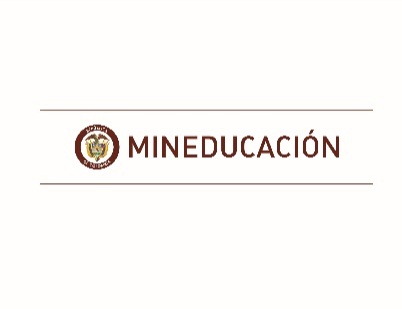 5 sesiones
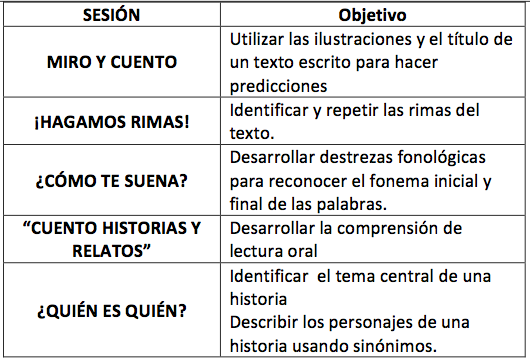 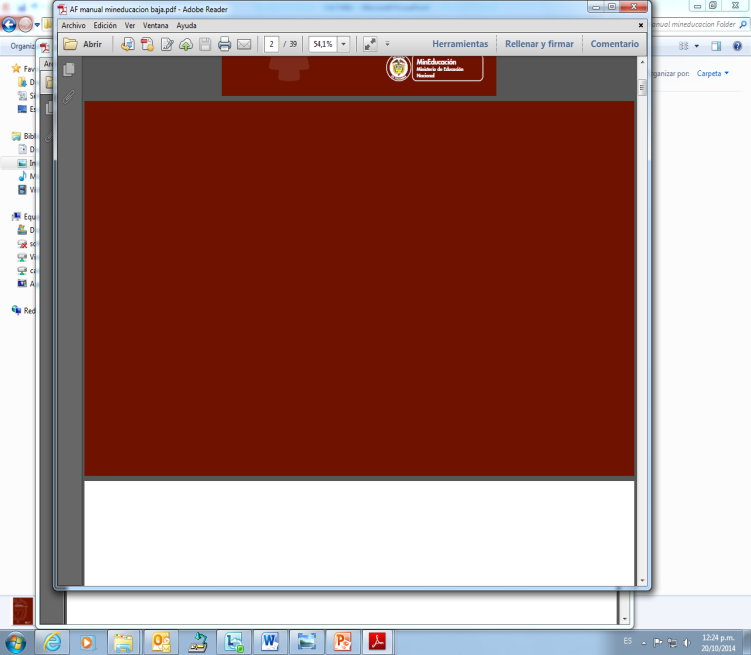 SECUENCIA DIDÁCTICA
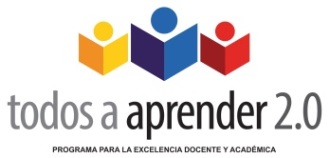 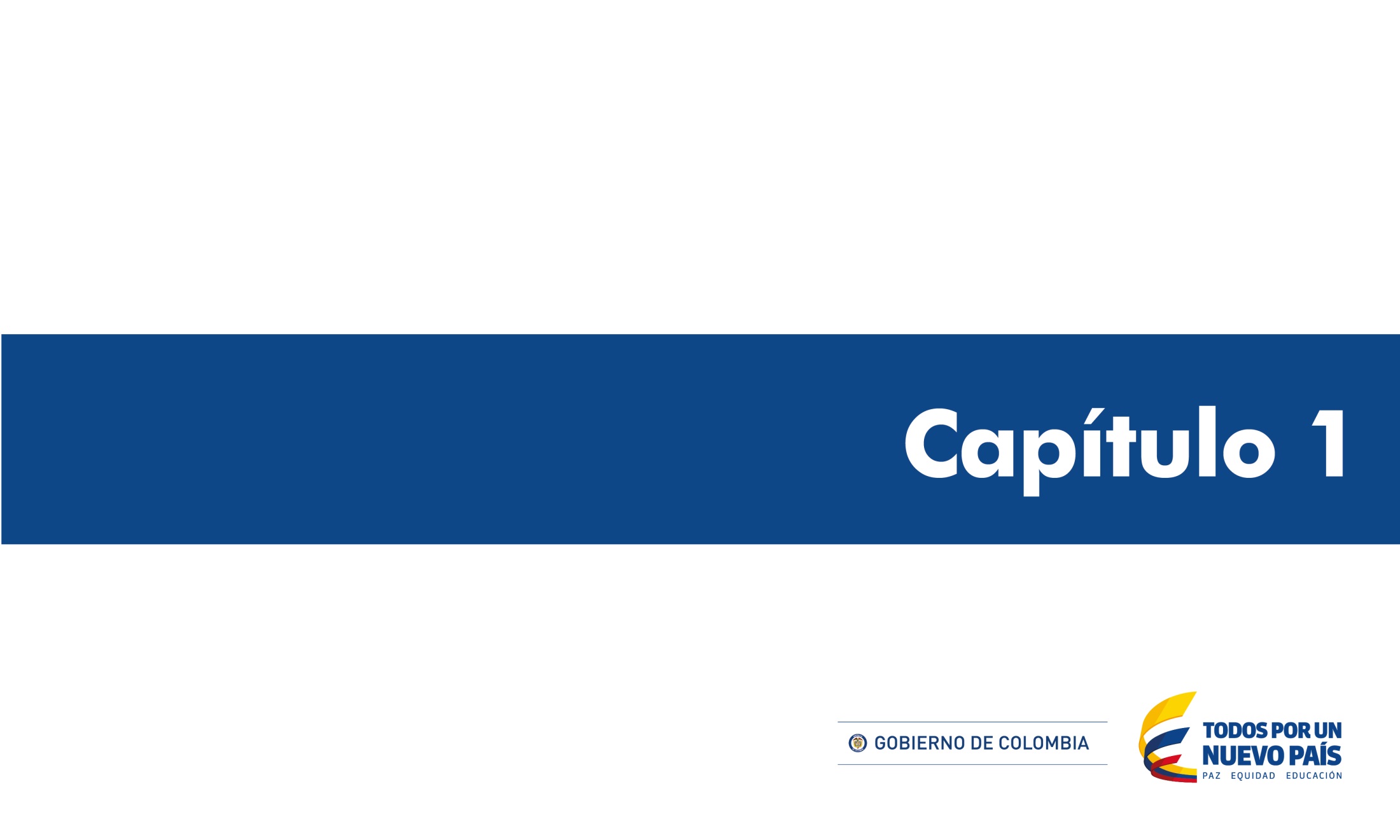 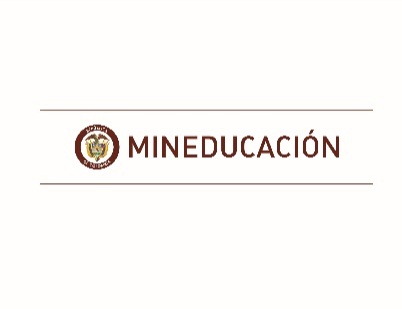 EVALUACIÓN FORMATIVA: 

Lista de chequeo
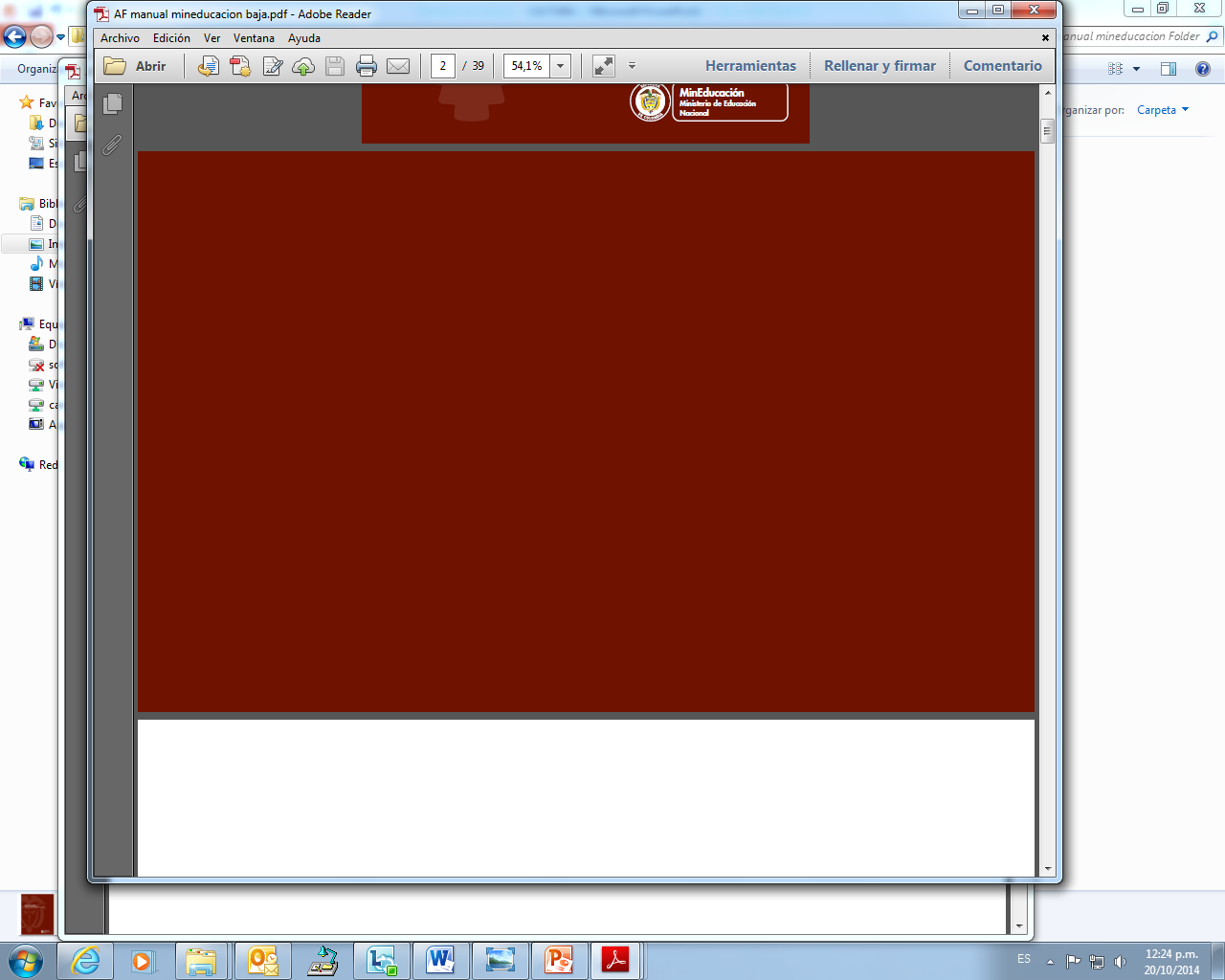 SESIÓN 3: ¿Cómo te suena?
¿Cómo se desarrolla la conciencia fonológica en el aula?

Recuerde que la conciencia fonológica se desarrolla mediante la incorporación en el aula de actividades concretas y específicas que tienen como finalidad el desarrollo de la lectura y la ortografía o correcta escritura de las palabras. La conciencia fonológica se concreta en unas habilidades fonológicas que son las formas en las que el estudiante manipula los fonemas. Estas destrezas son:
a. Discriminación: distinguir los distintos fonemas y sonidos.
b. Separación: división de fonemas o silabas de una palabra.
c. Comparación: establecer similitudes y diferencias entre  los fonemas o las silabas que forman una palabra.
d. Unión: juntar fonemas o silabas para formar una palabra.
e. Omisión: quitar un fonema o sílaba.
f. Sustitución: cambiar un fonema por otro.
g. Conteo: poder decir cuántos fonemas o silabas hay en una palabra.
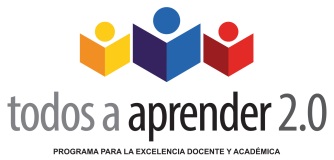 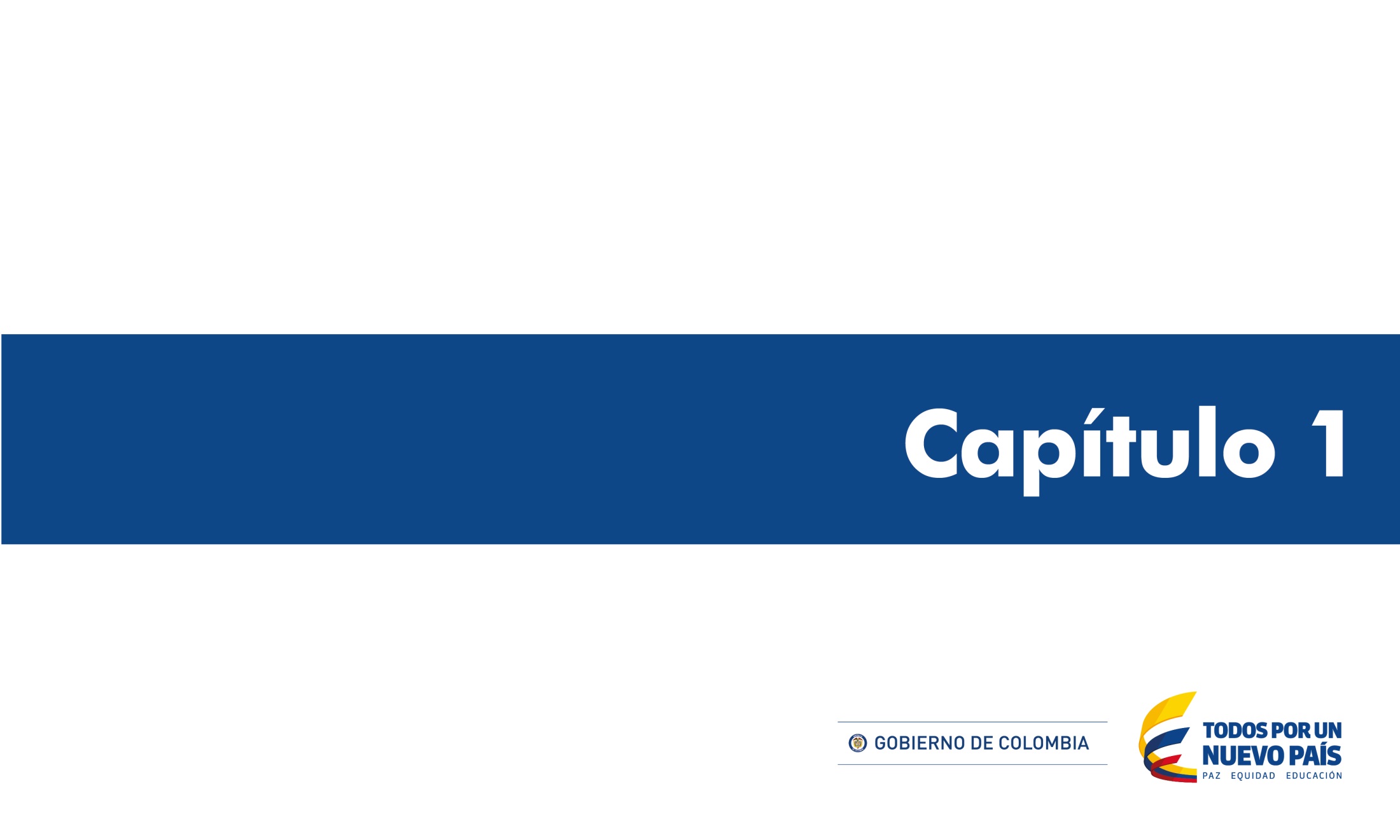 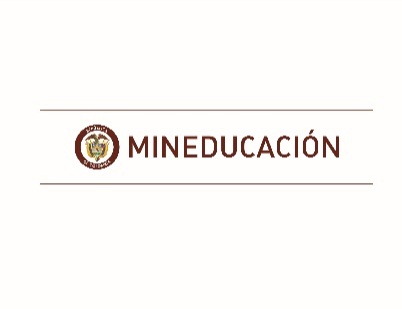 EVALUACIÓN FORMATIVA: 

Lista de chequeo
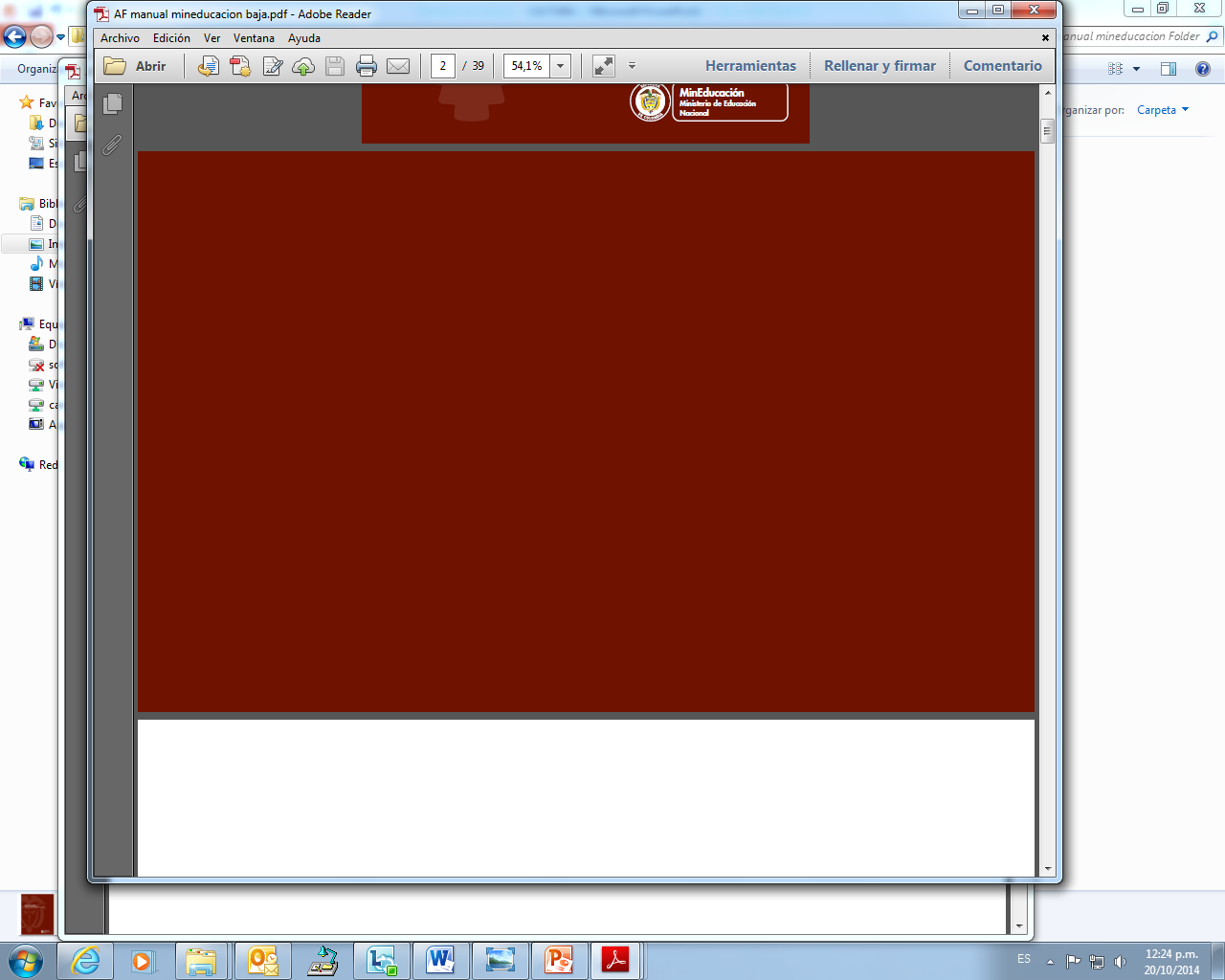 SESIÓN 3: ¿Cómo te suena?
Adela
Sonido inicial
Sonido final
Sílabas
Sonidos
SECUENCIA
TRABAJO EN GRUPO: identificar palabras que empiezan con /a/ y aplaudir cuando las encuentren, levantar la mano cuando finalicen con /a/. Enriquecimiento: levantarse si empiezan y terminan con /a/
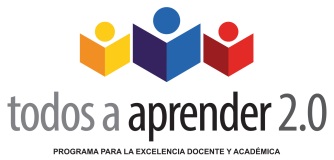 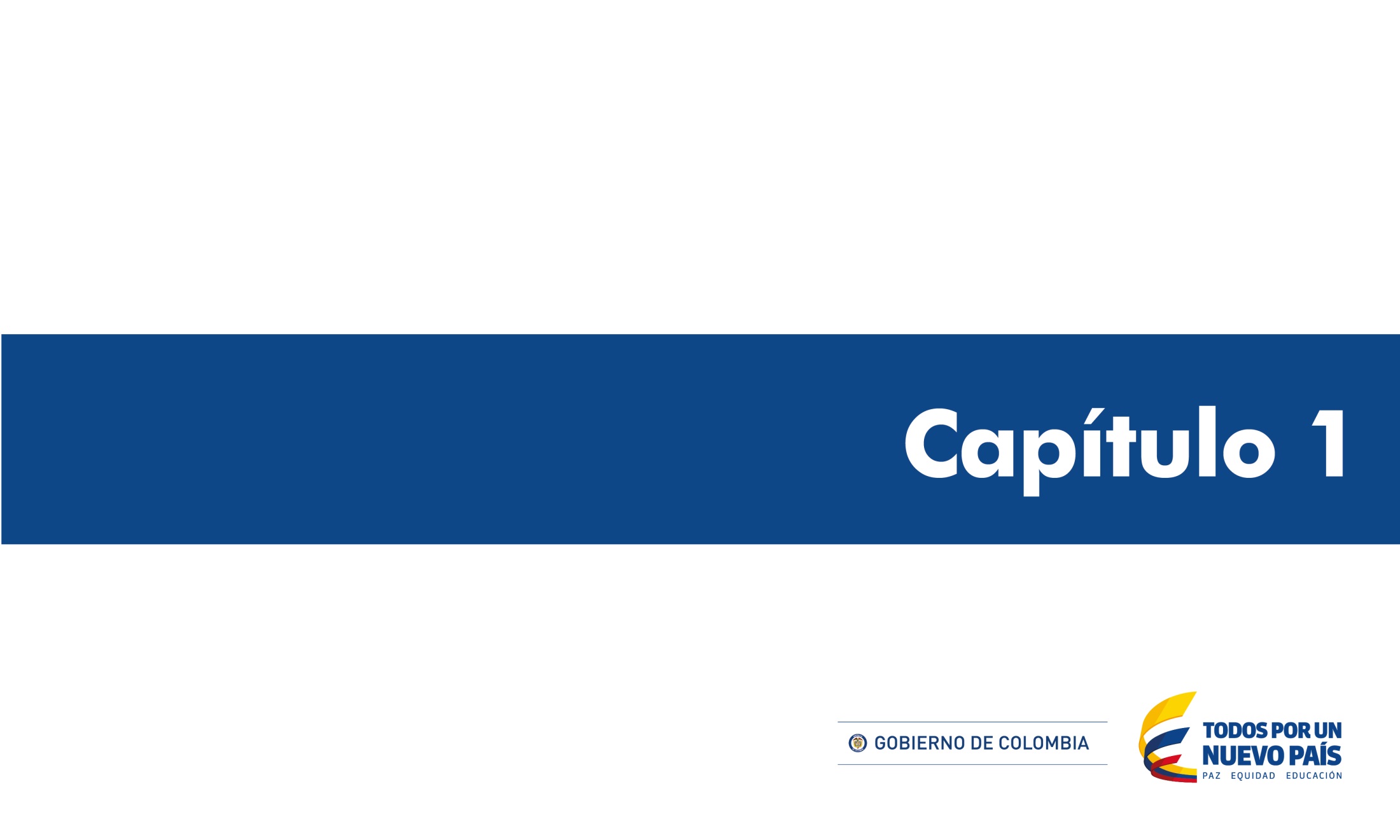 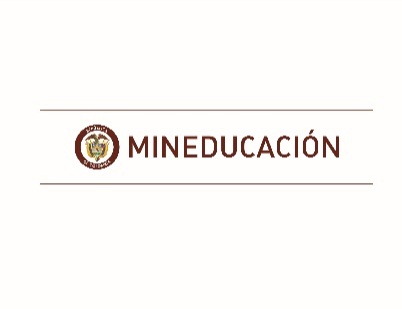 EVALUACIÓN FORMATIVA: 

Lista de chequeo
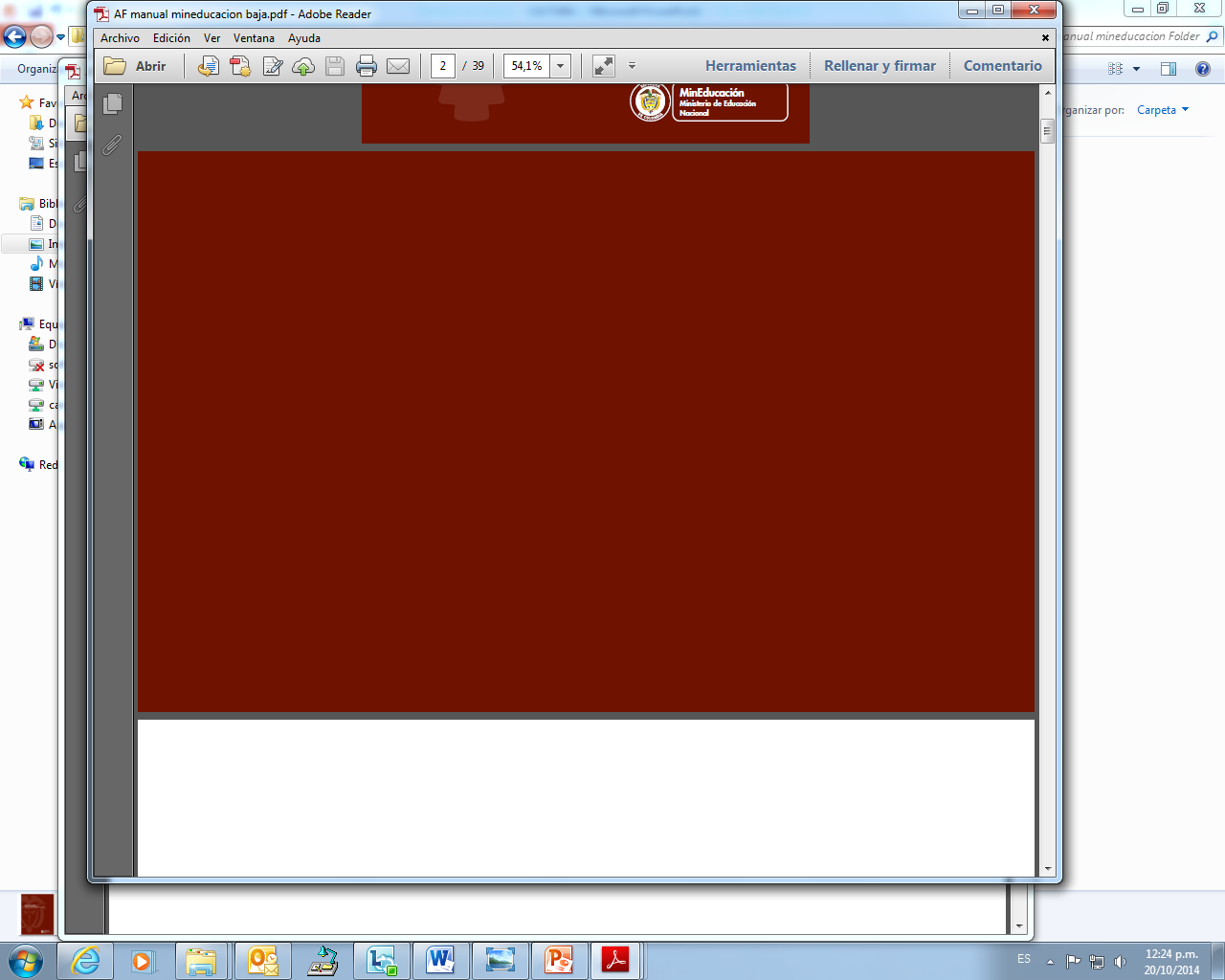 SESIÓN 3: ¿Cómo te suena?
¿Qué otras reglas podríamos poner para enriquecer la conciencia fonológica teniendo como recurso la lectura?
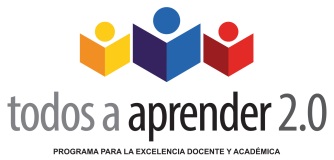 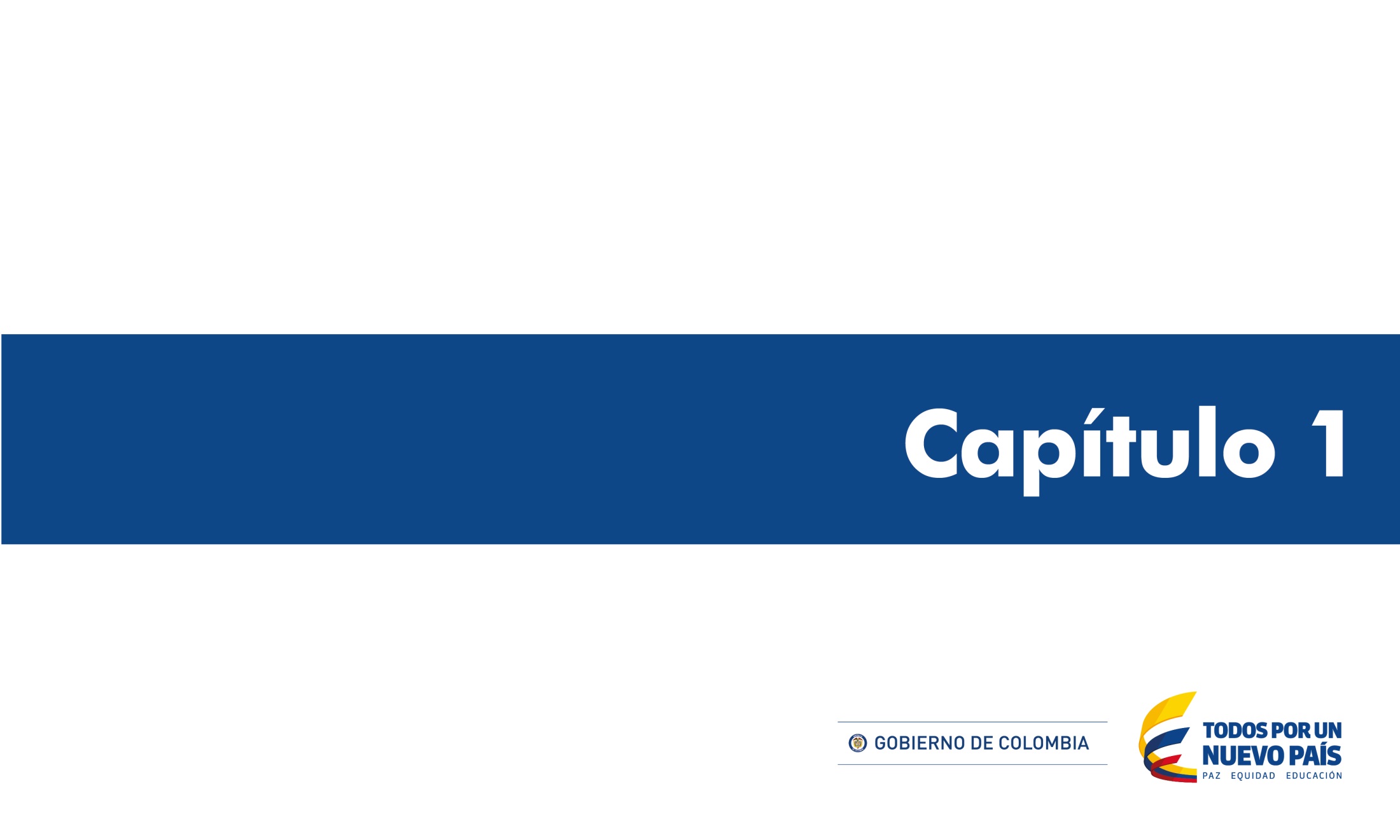 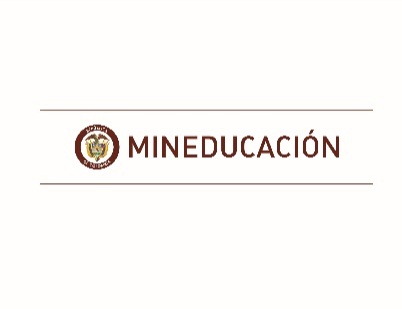 5 sesiones
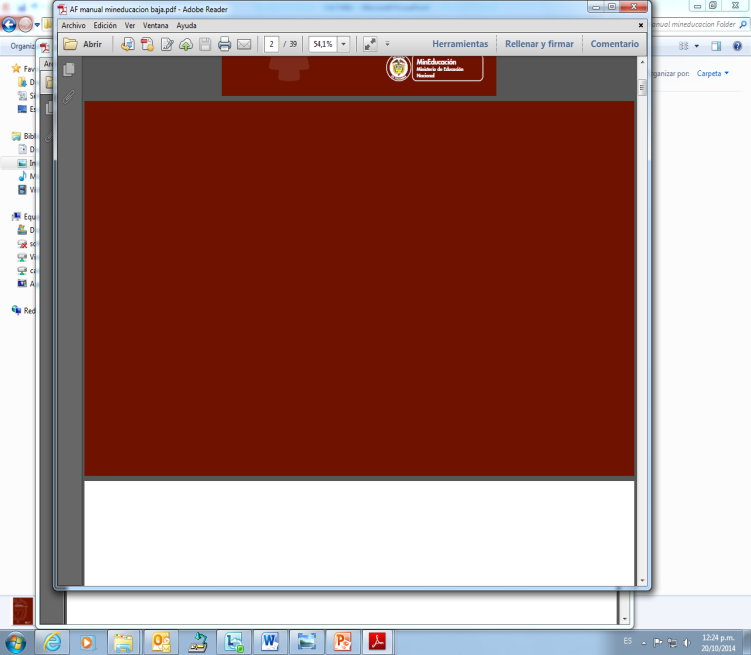 SECUENCIA DIDÁCTICA
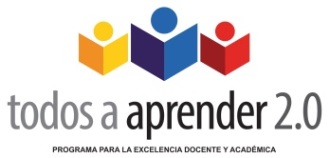 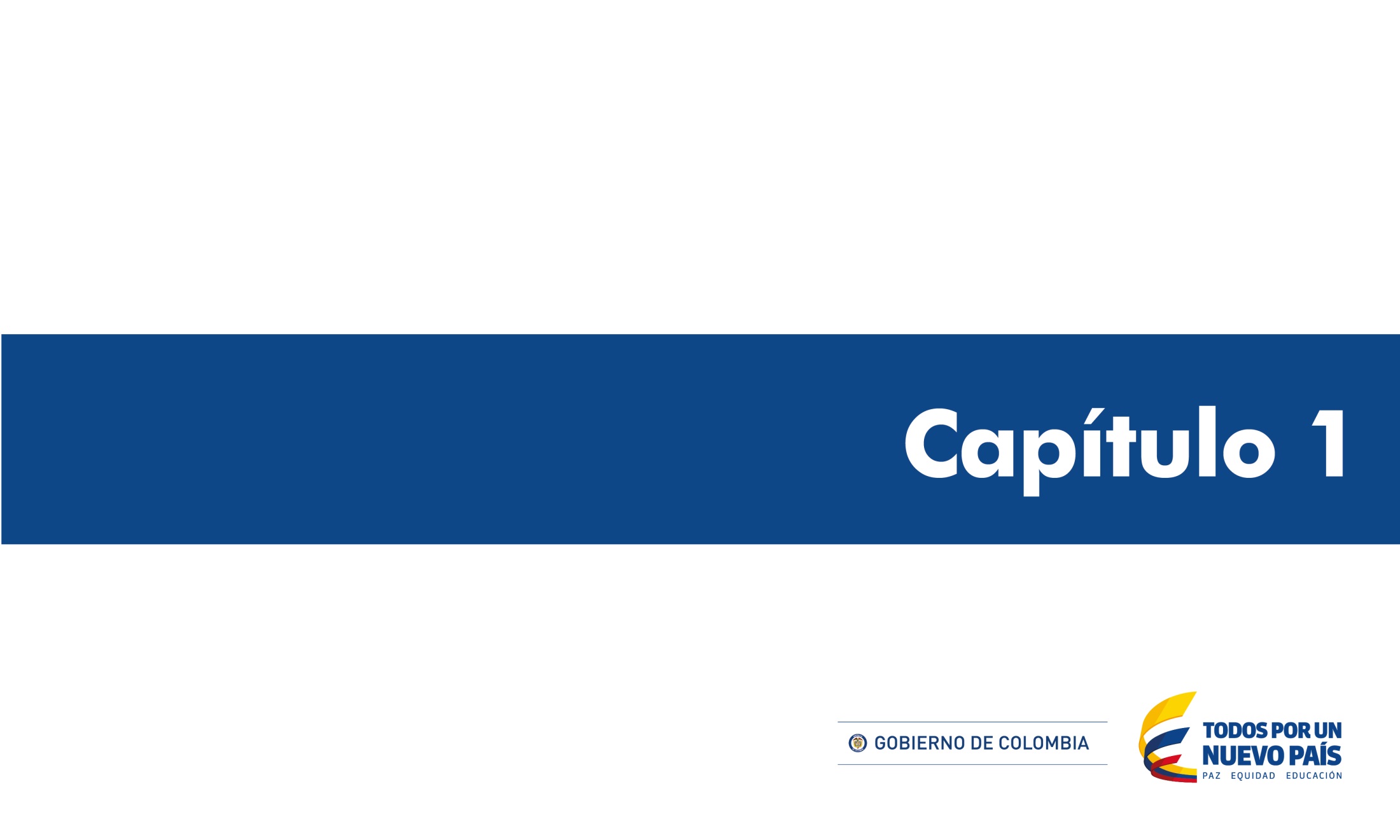 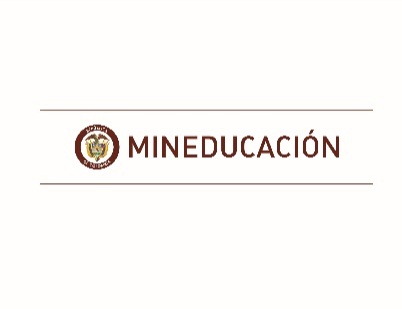 EVALUACIÓN FORMATIVA: 

Lista de chequeo
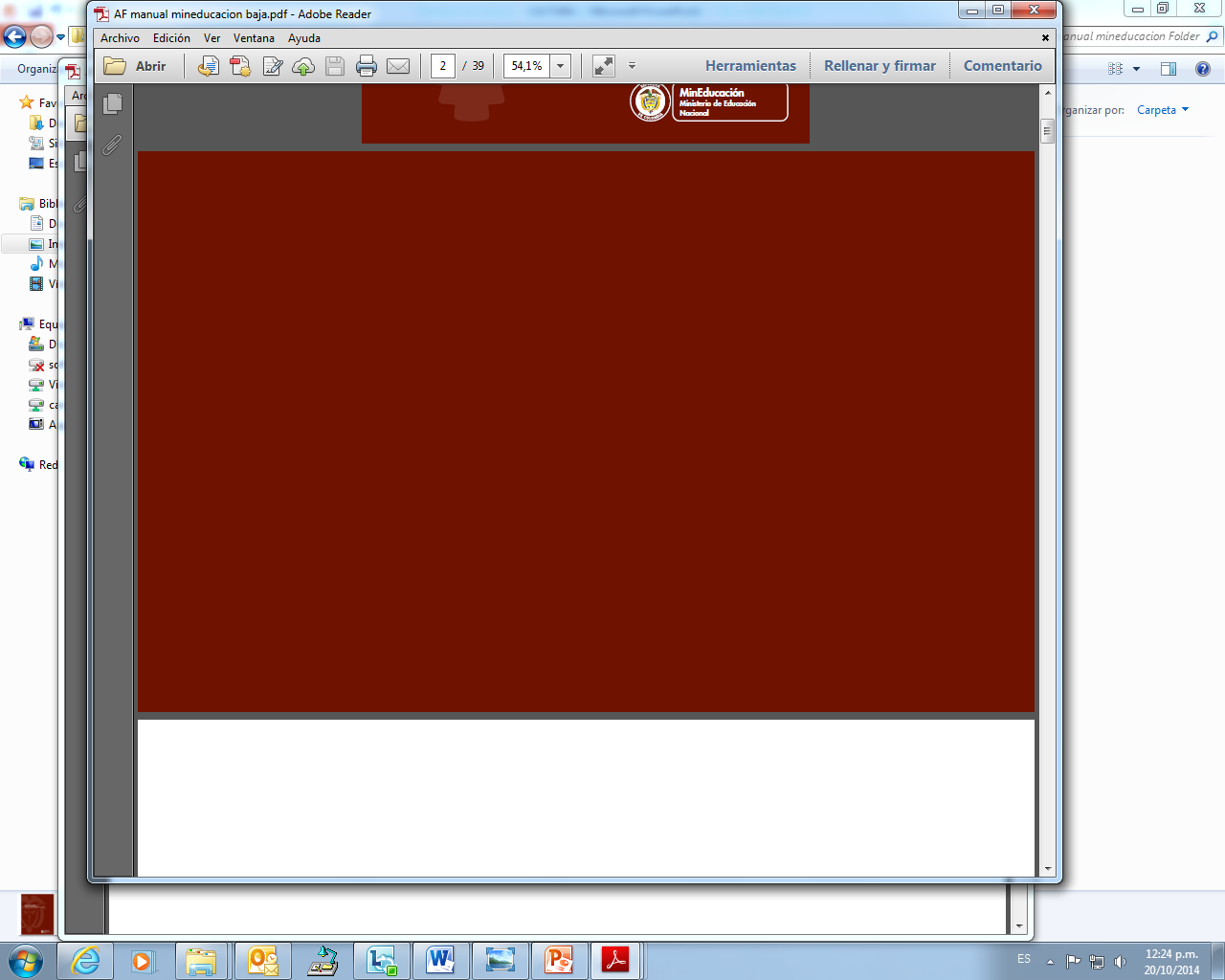 SESIÓN 4: ¡Cuento historias y relatos!
Conceptos implícitos en la comprensión de lectura oral

Selectividad de la información 
Hacerse preguntas 
Sintetizar información 
Hacer inferencias 
Hacer predicciones 
Interpretar 
Imaginar
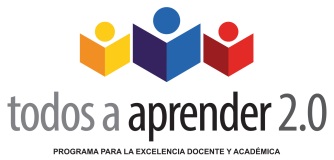 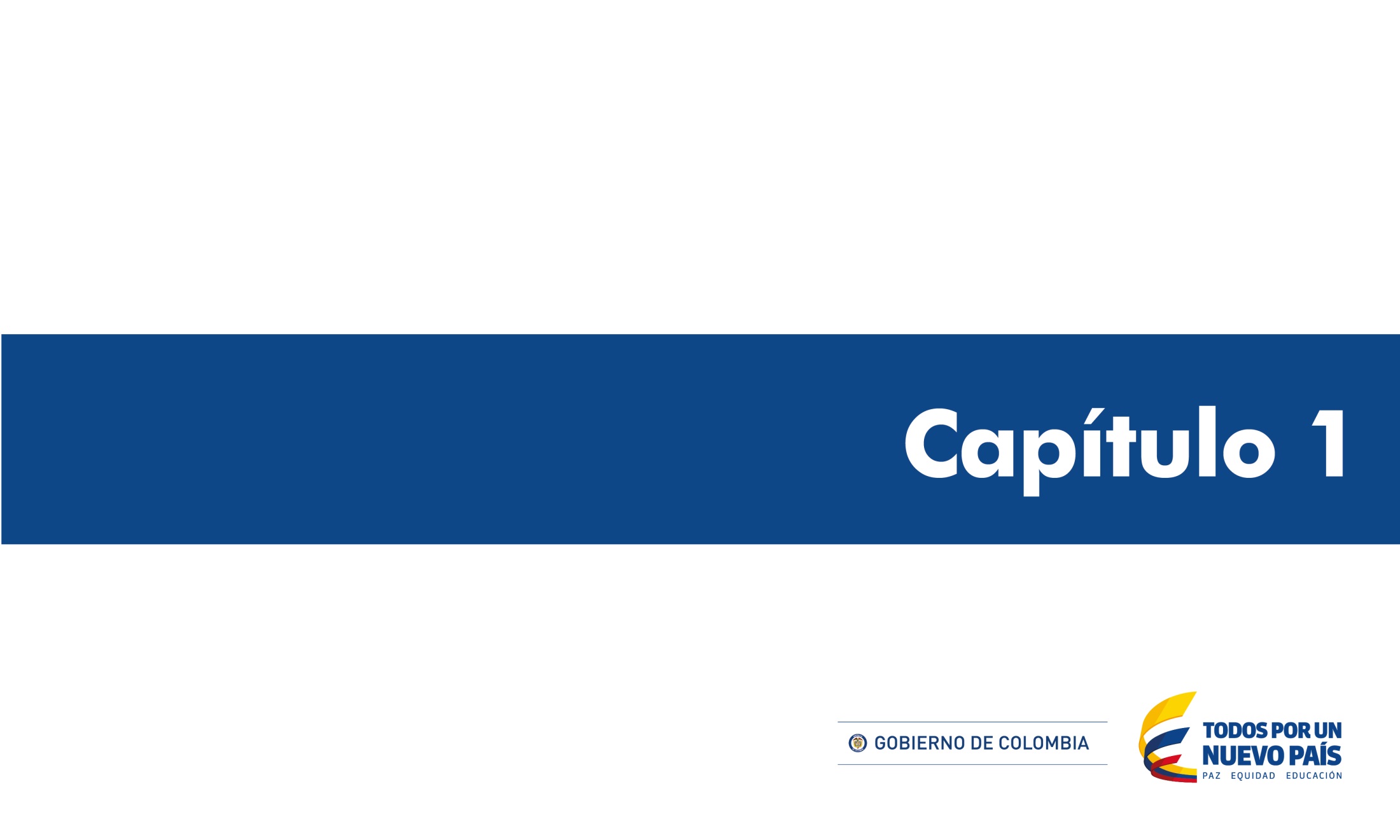 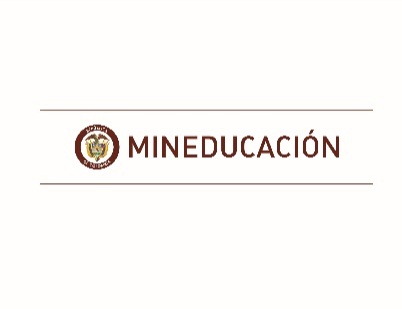 EVALUACIÓN FORMATIVA: 

Lista de chequeo
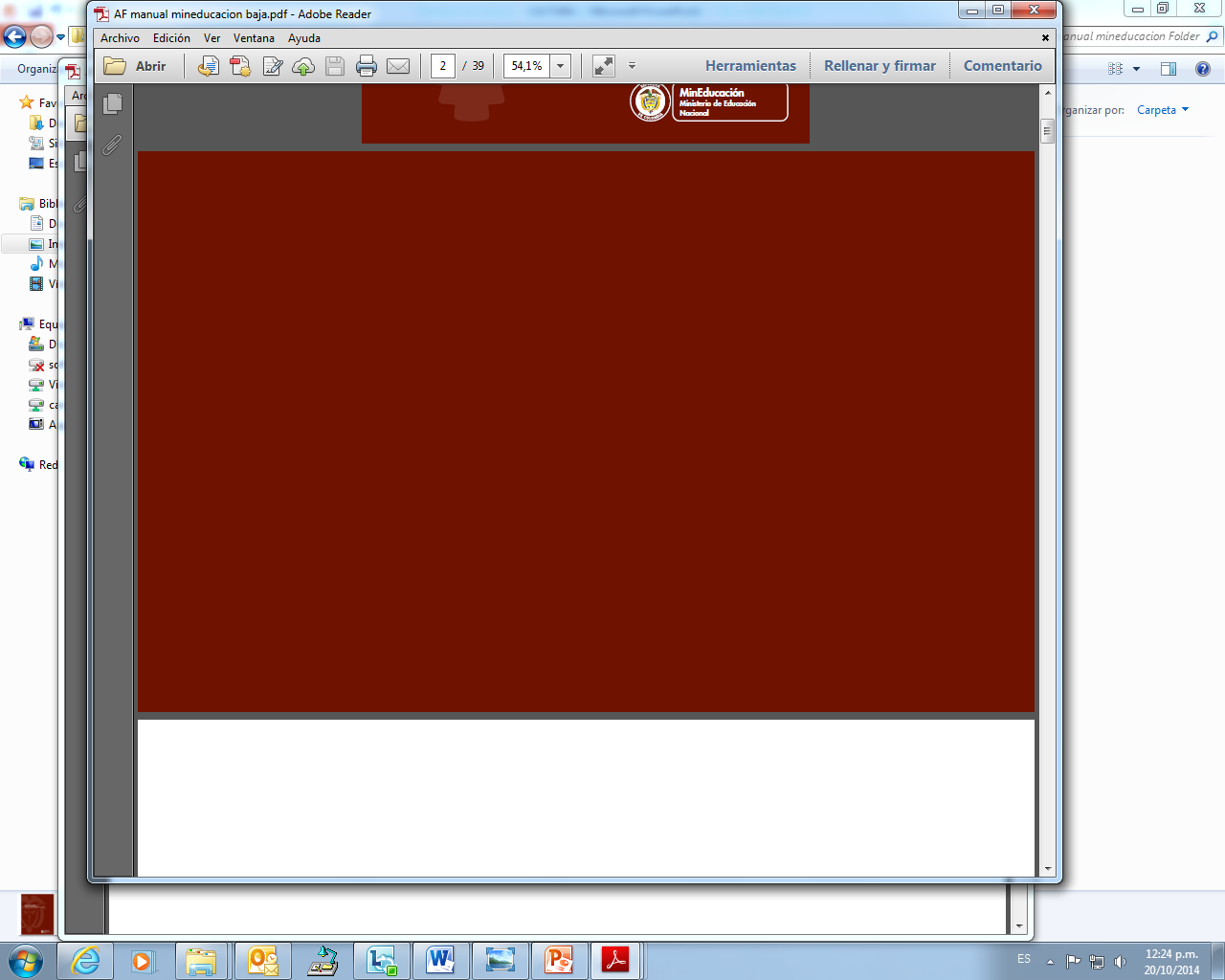 SESIÓN 4: ADELA Y SUS AMIGOS
VALORES

VOCABULARIO

SECUENCIA
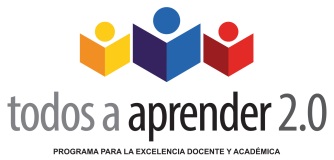 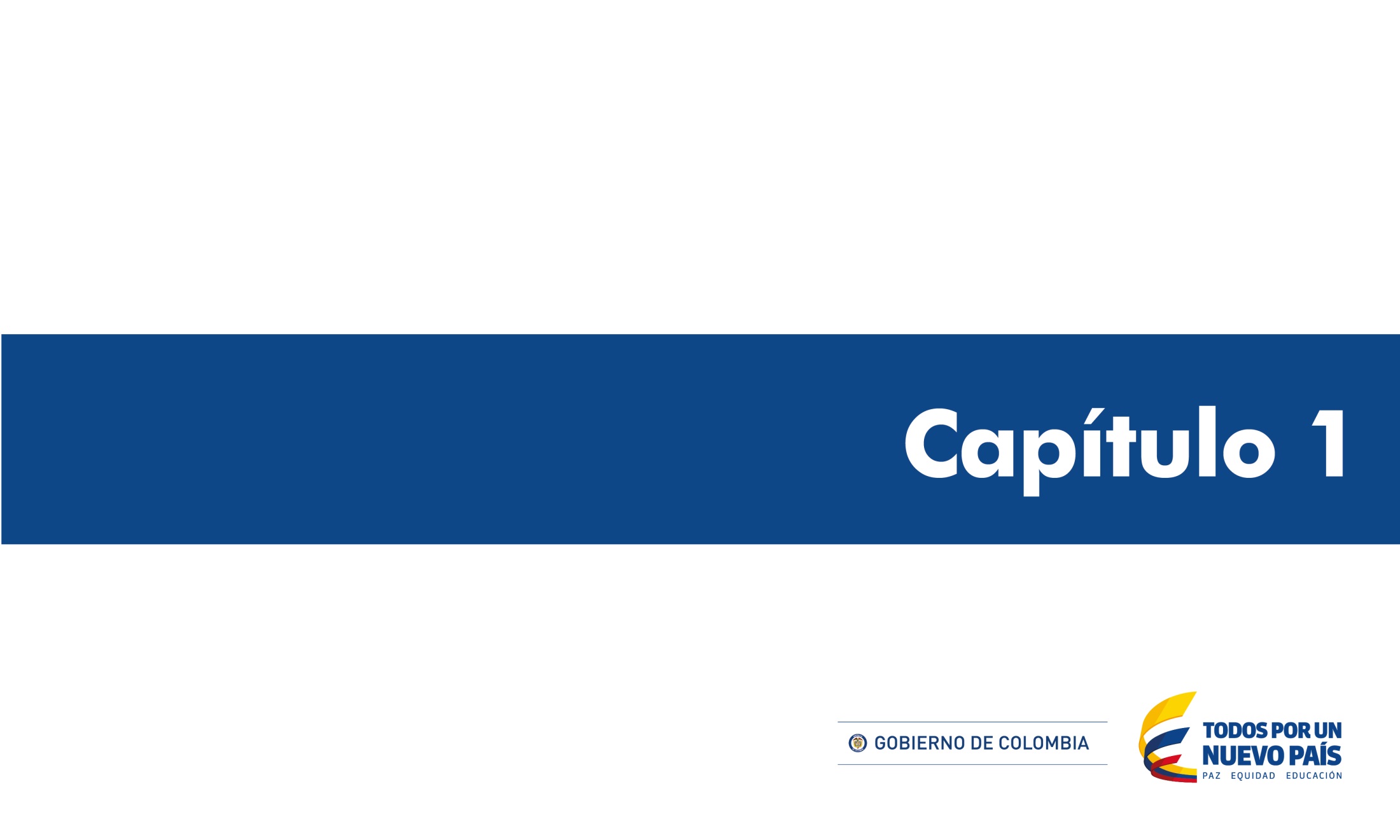 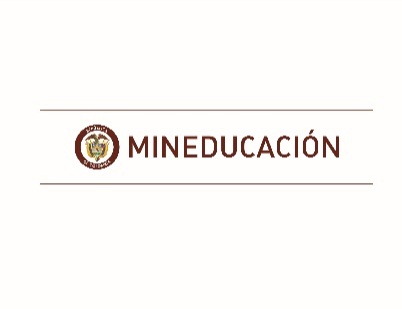 5 sesiones
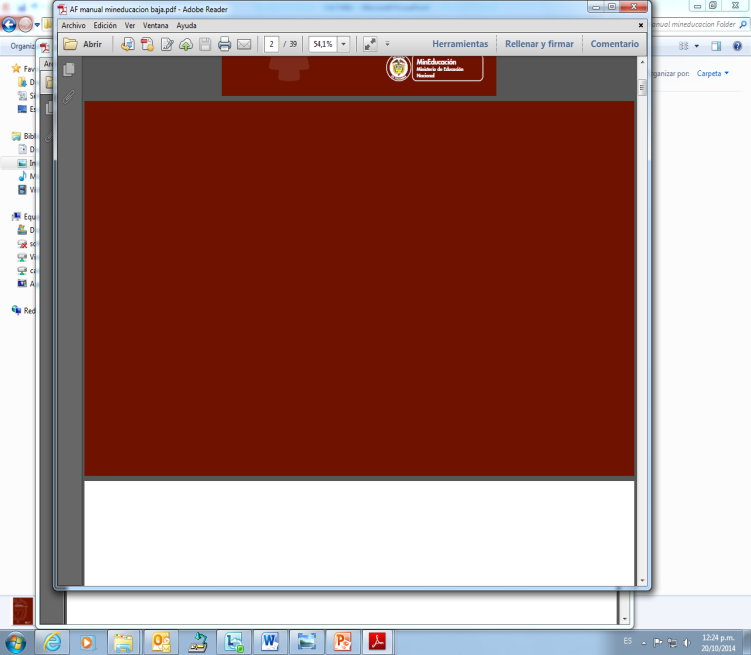 SECUENCIA DIDÁCTICA
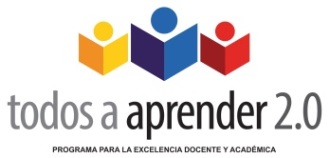 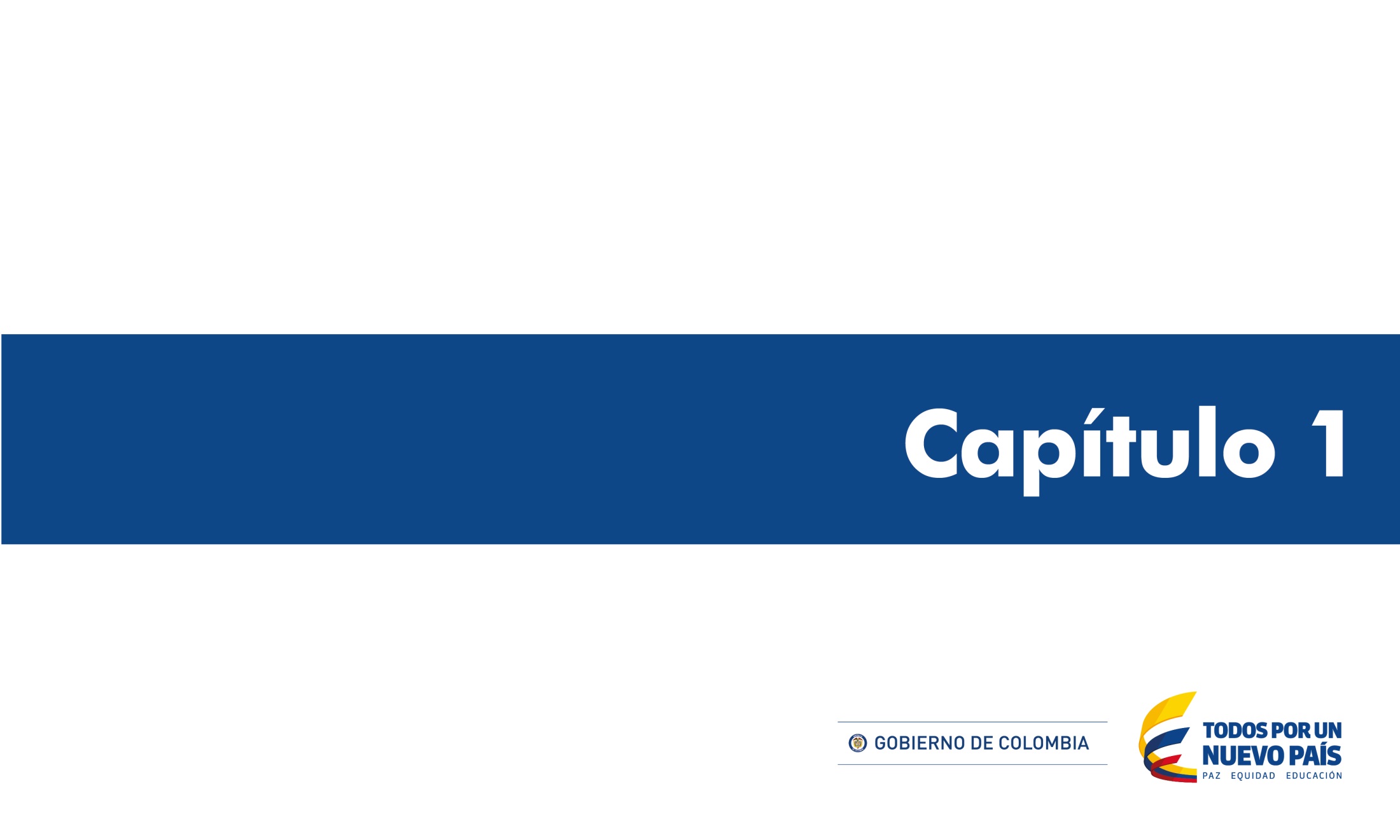 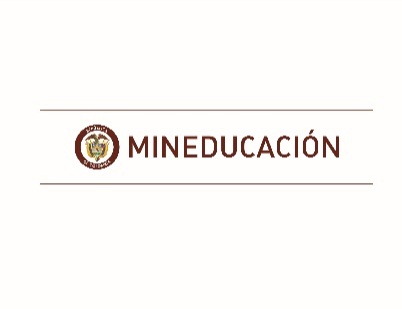 EVALUACIÓN FORMATIVA: 

Lista de chequeo
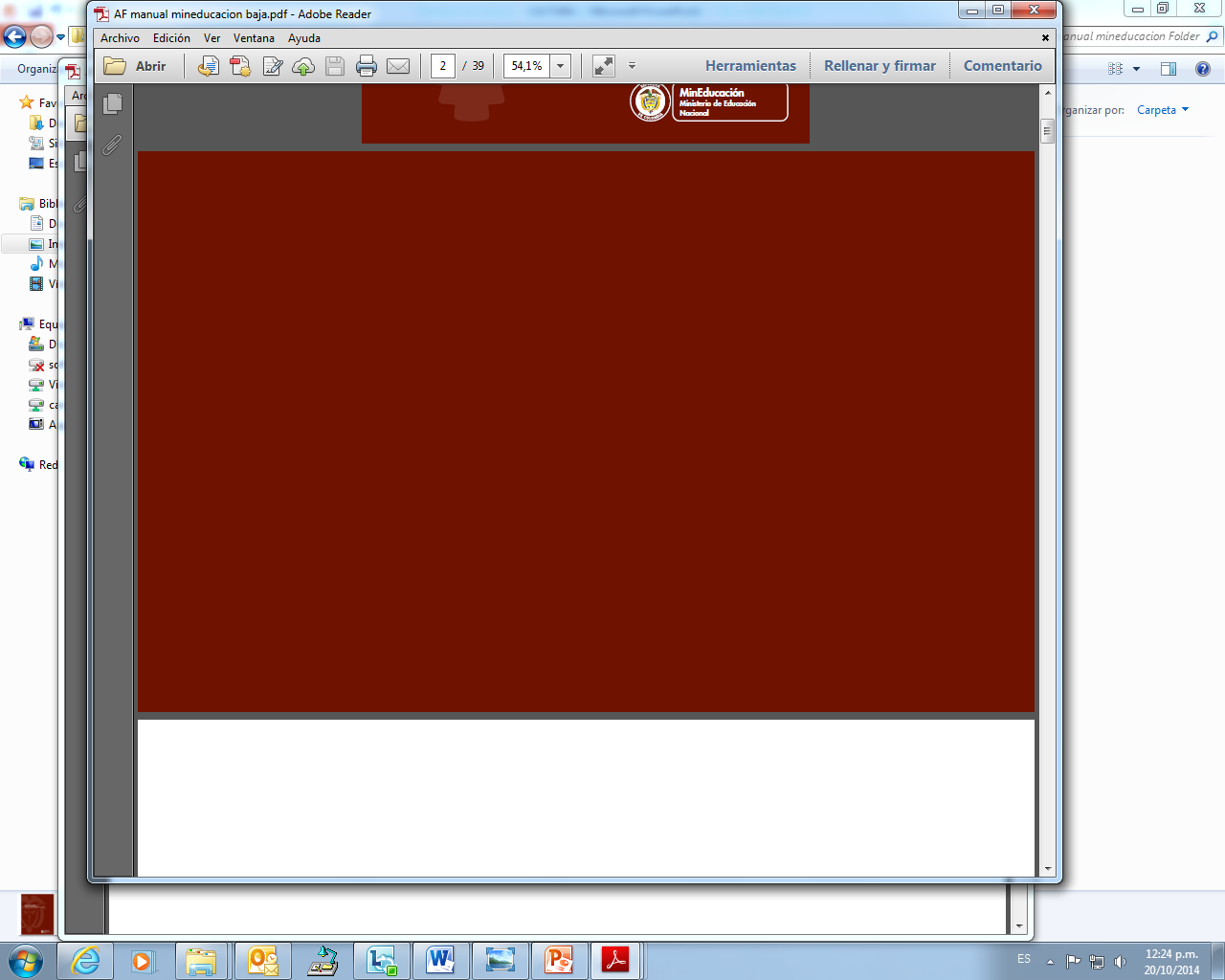 SESIÓN 5: ¿Quién es quién?
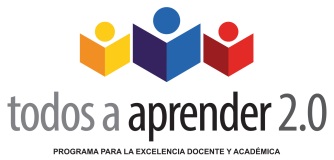 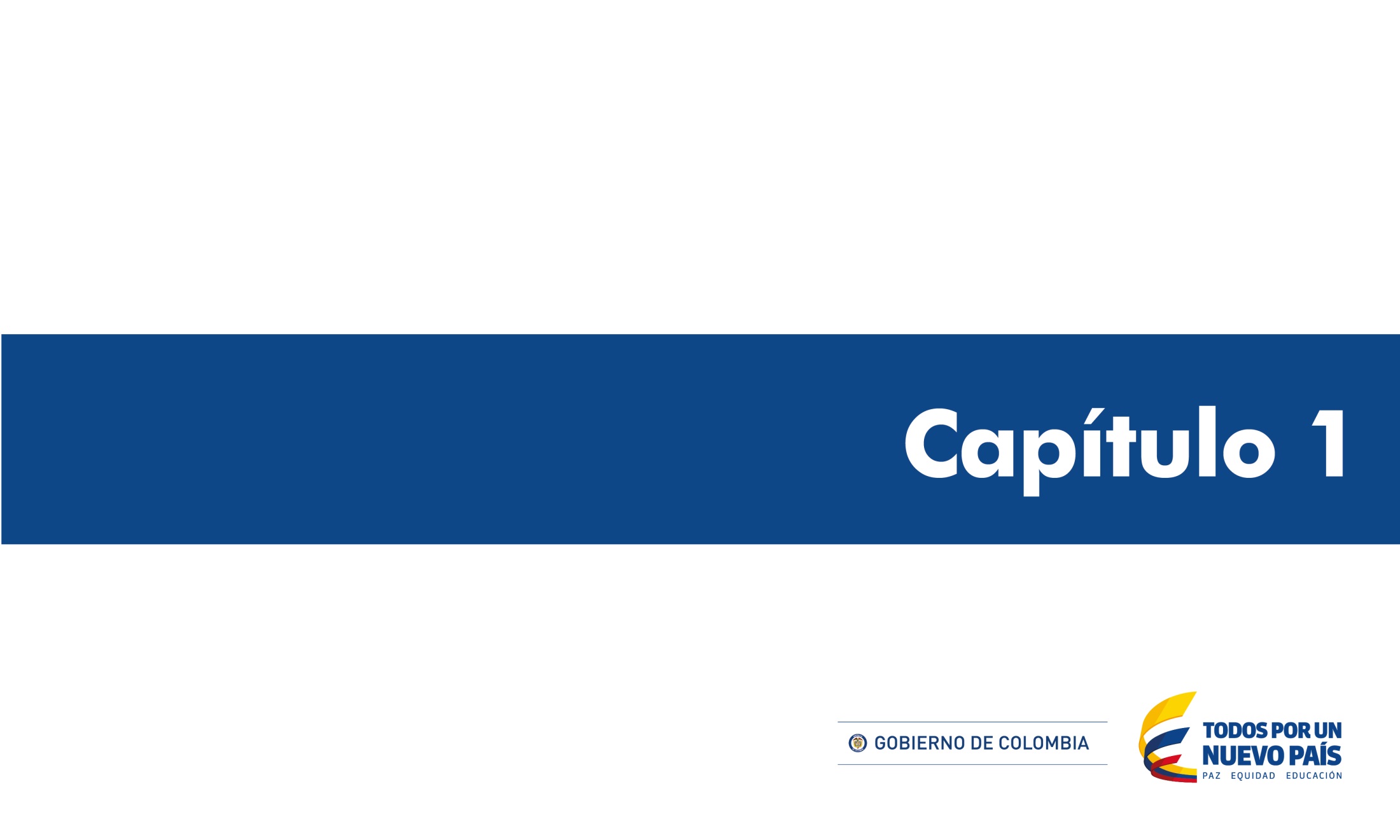 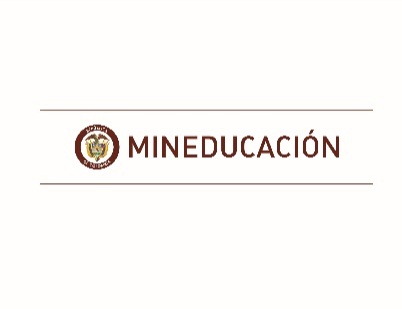 EVALUACIÓN FORMATIVA: 

Lista de chequeo
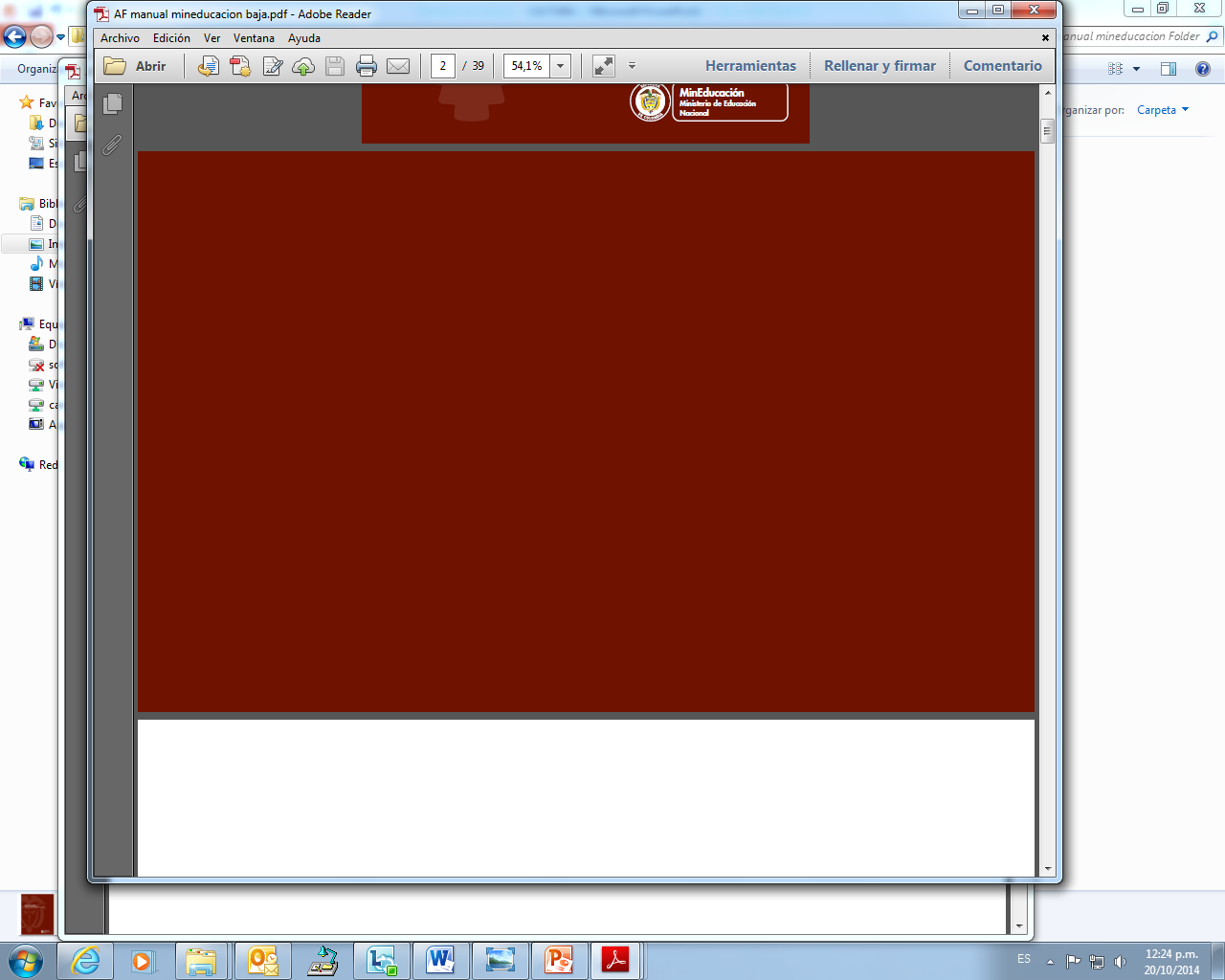 SESIÓN 5: ¿Quién es quién?
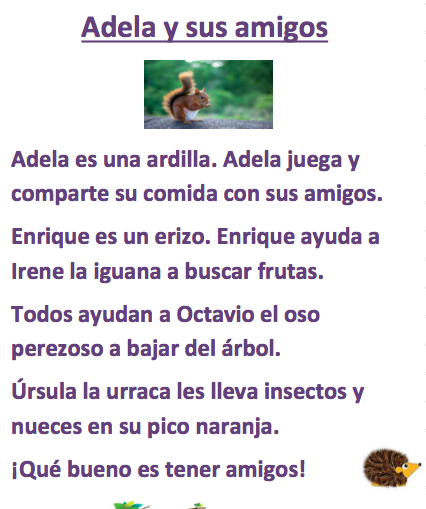 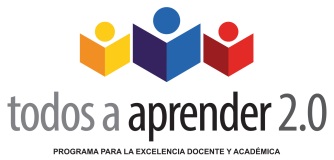 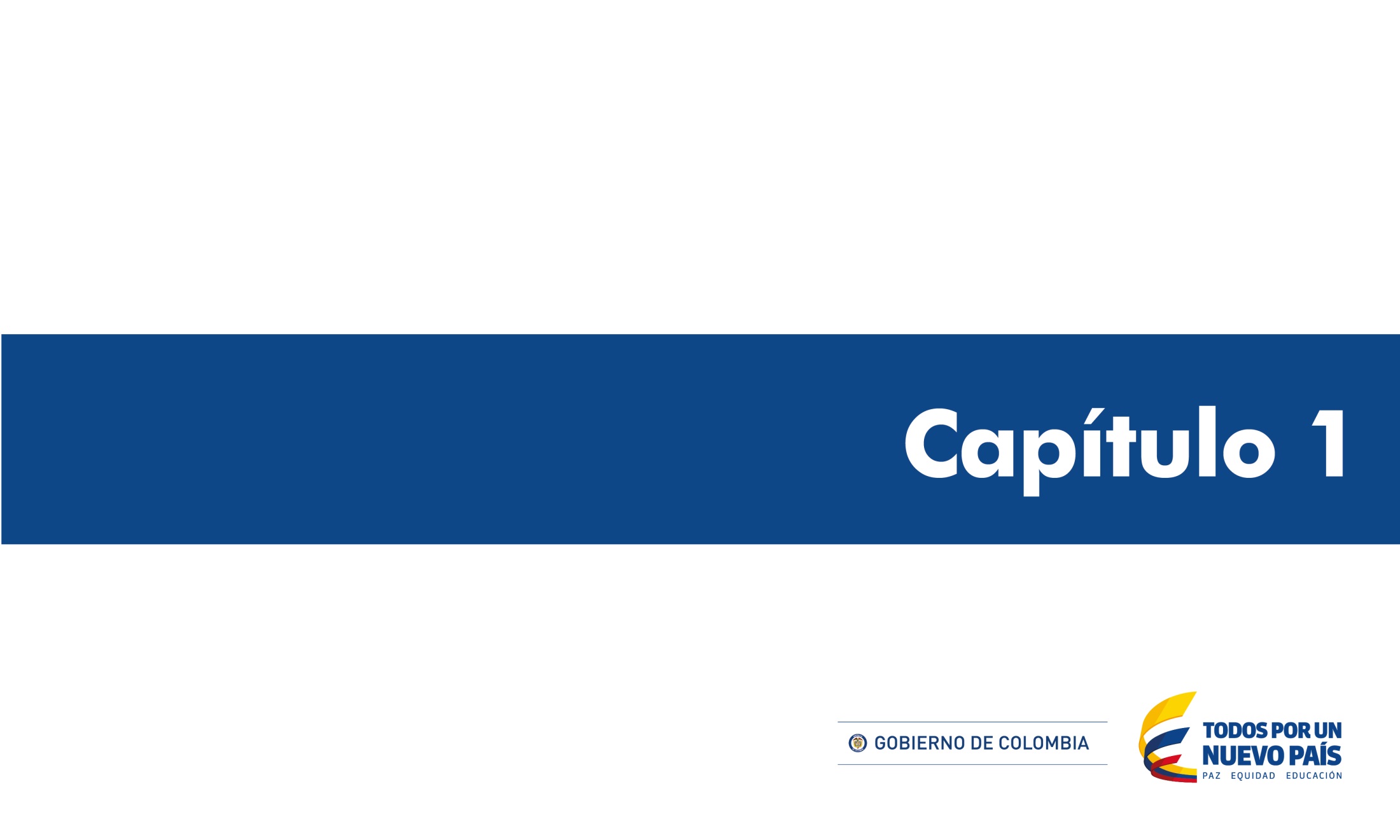 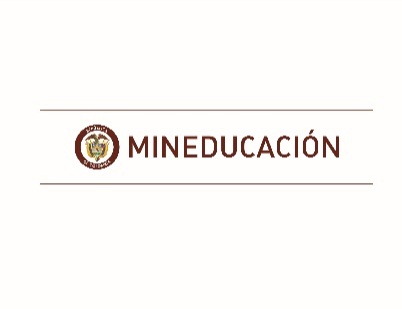 EVALUACIÓN FORMATIVA: 

Lista de chequeo
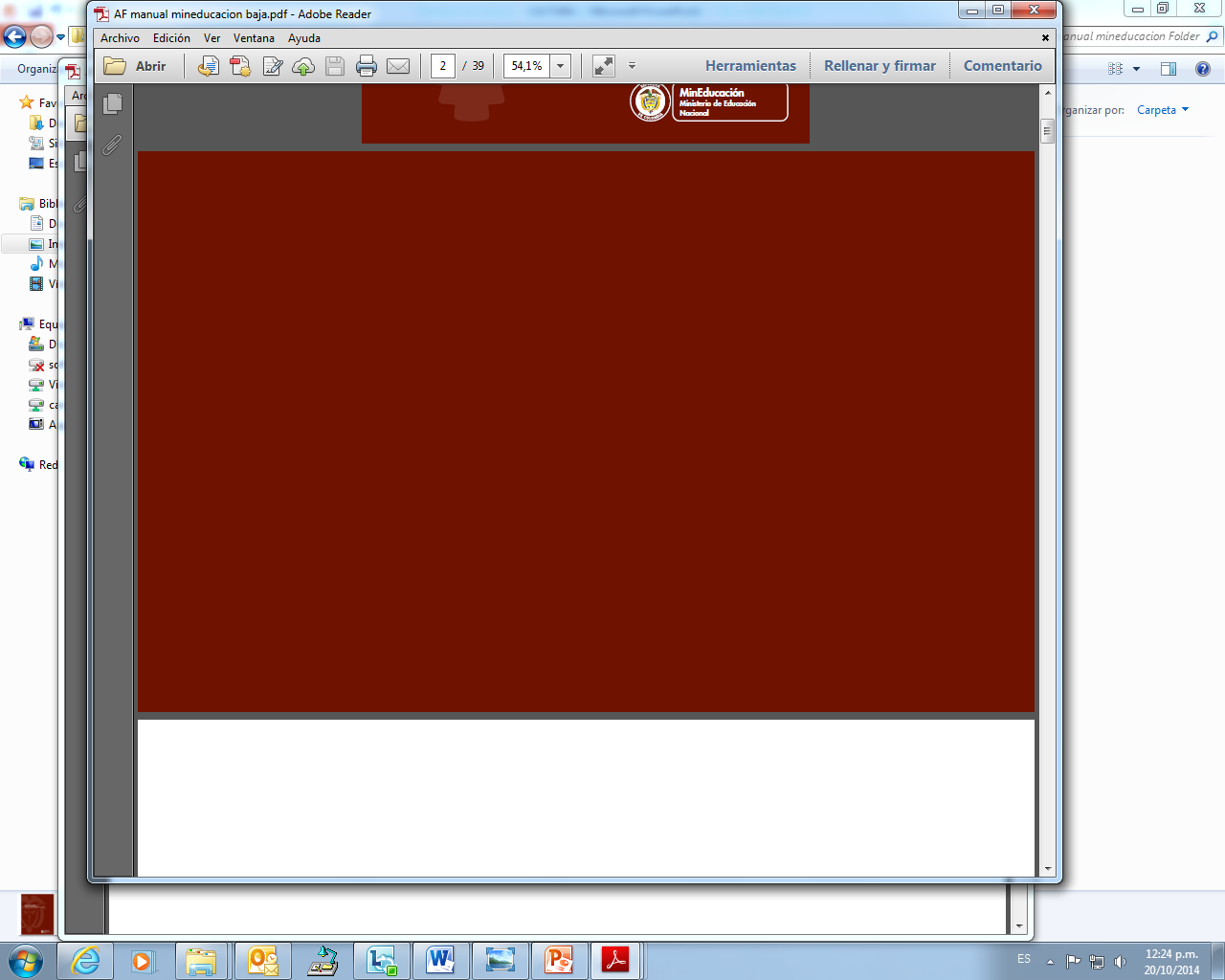 SESIÓN 5: ¿Quién es quién?
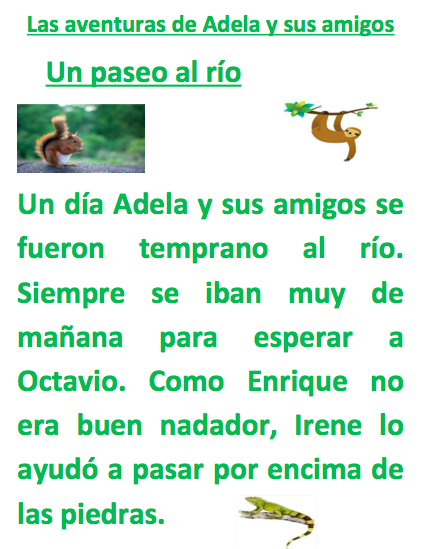 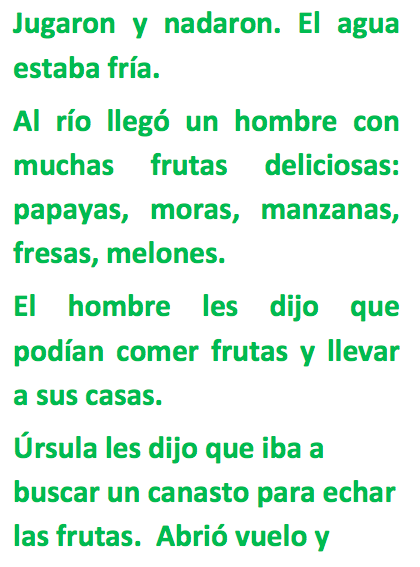 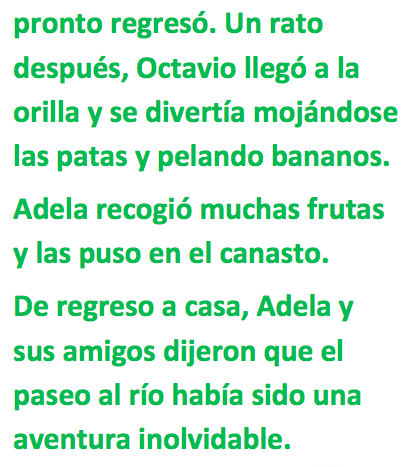 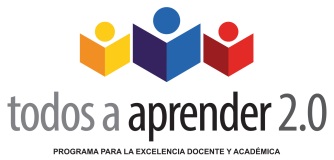 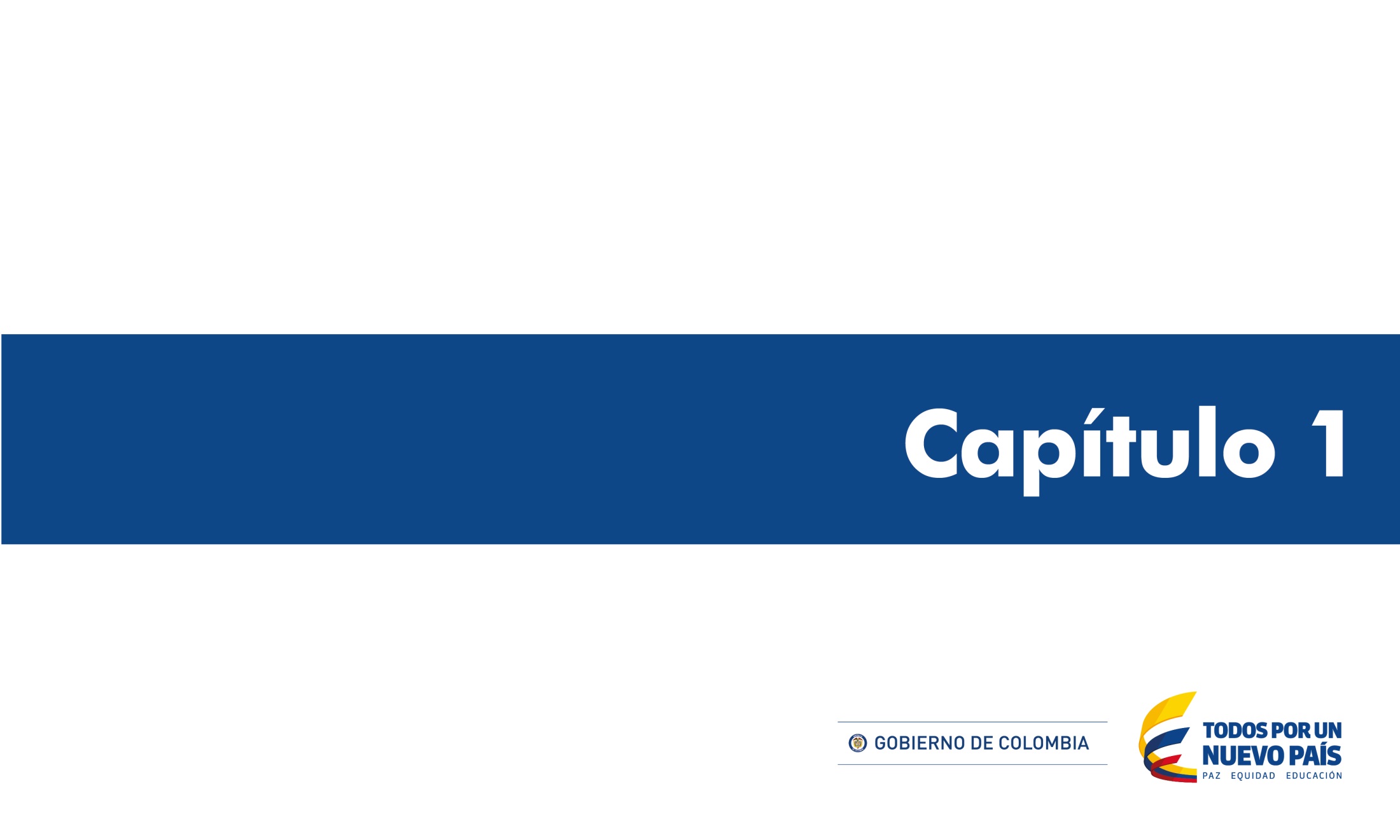 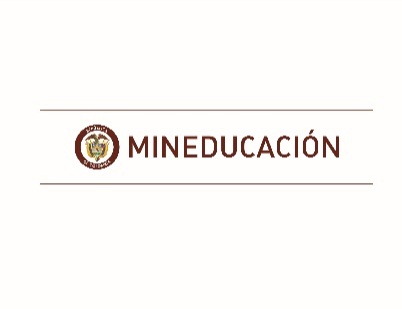 EVALUACIÓN FORMATIVA: 

Lista de chequeo
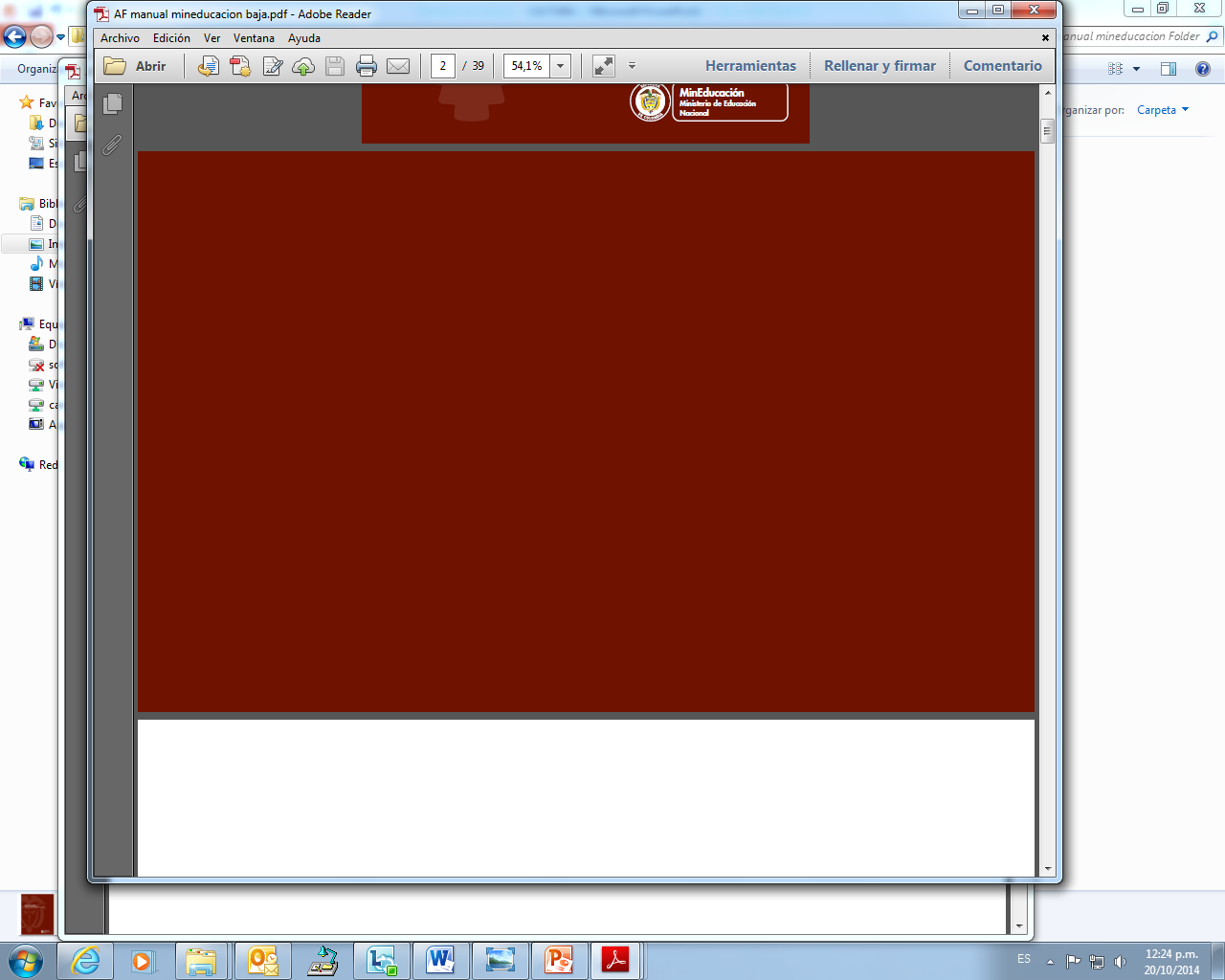 SESIÓN 5: ¿Quién es quién?
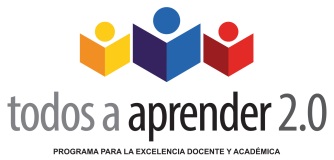 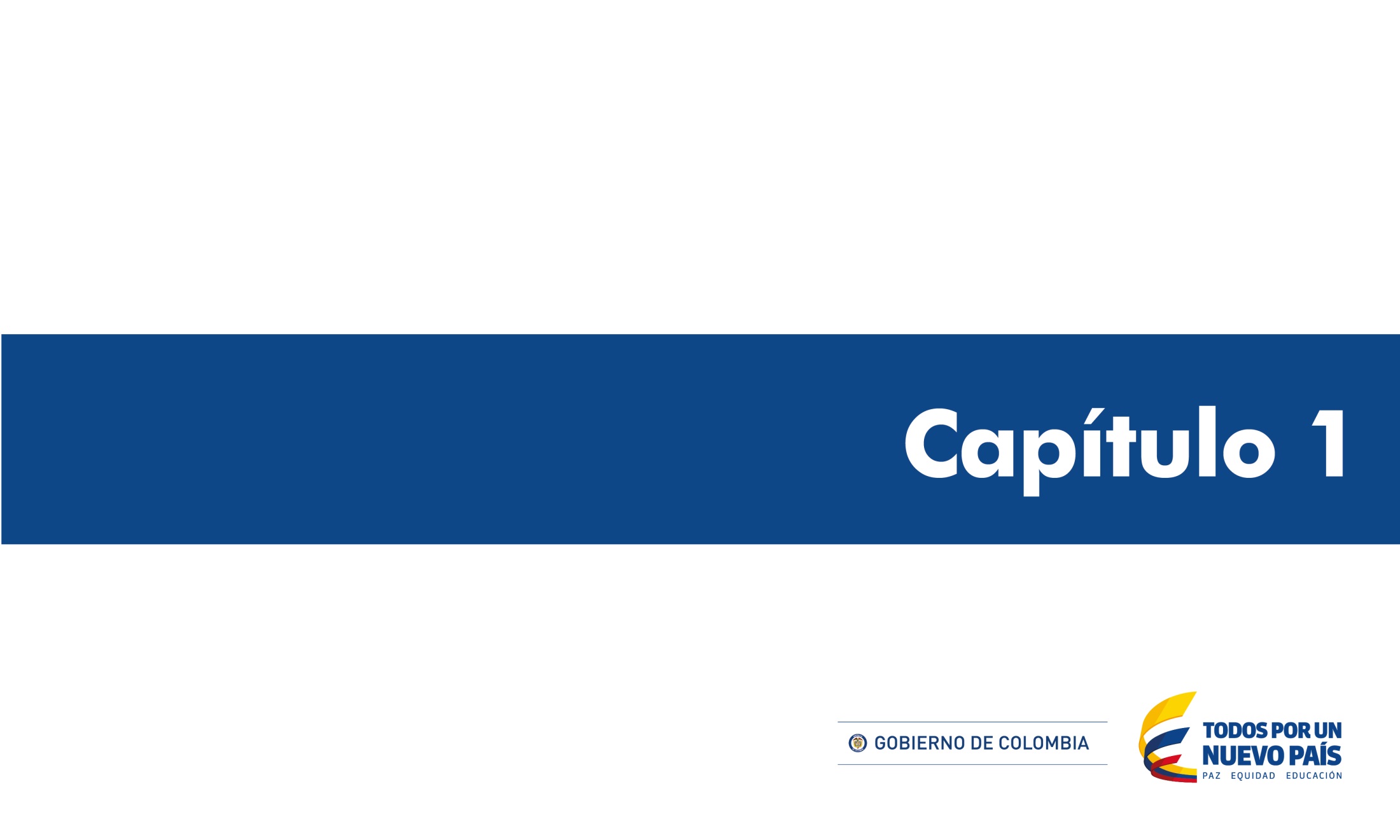 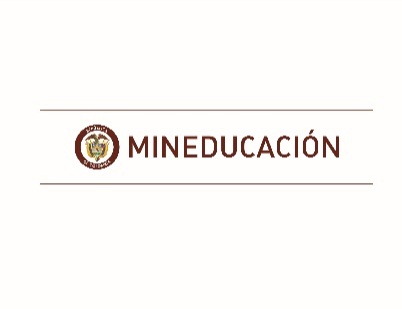 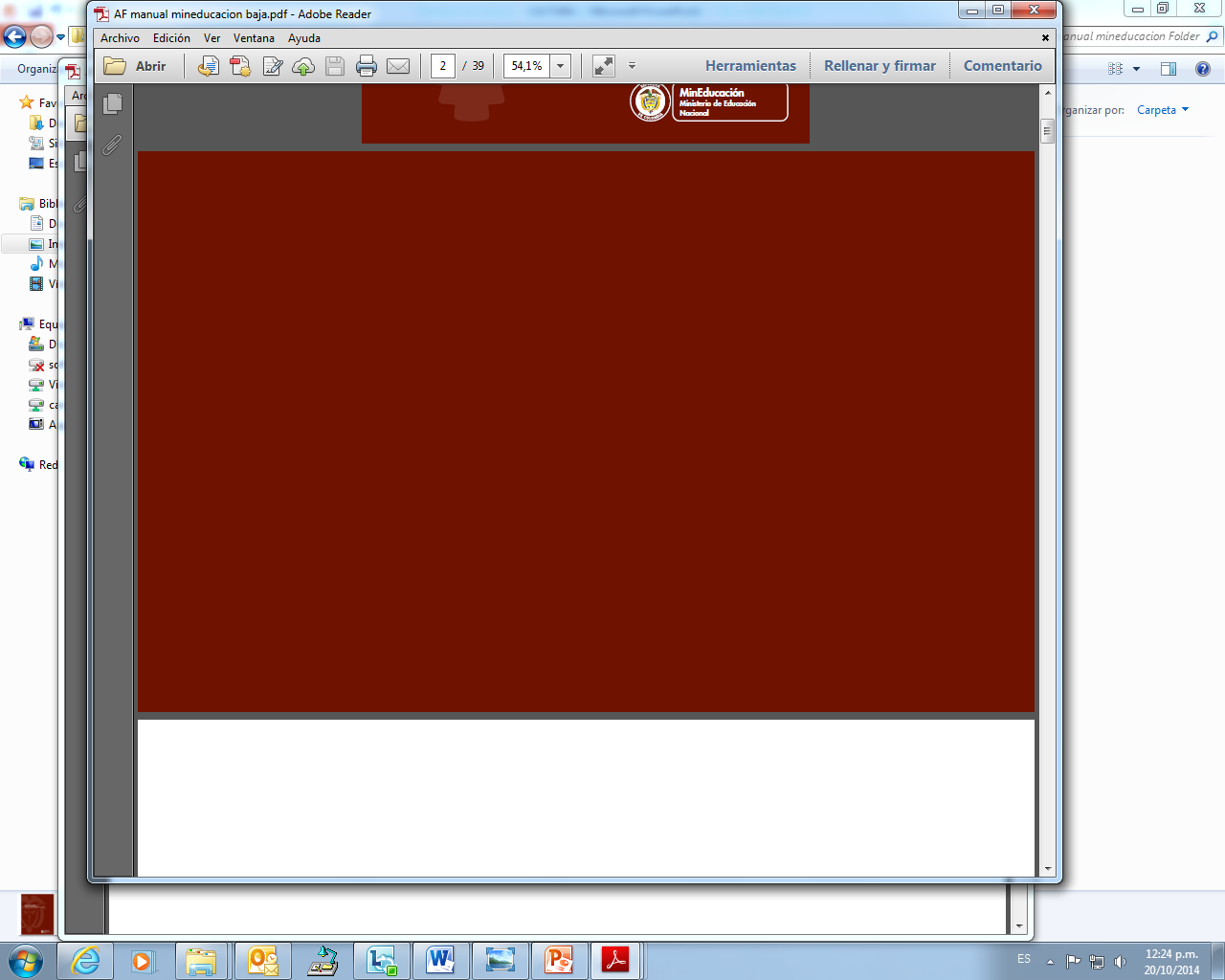 Aportes y/o Preguntas
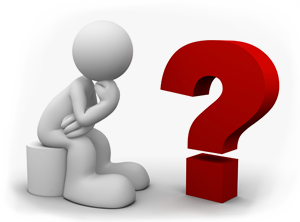 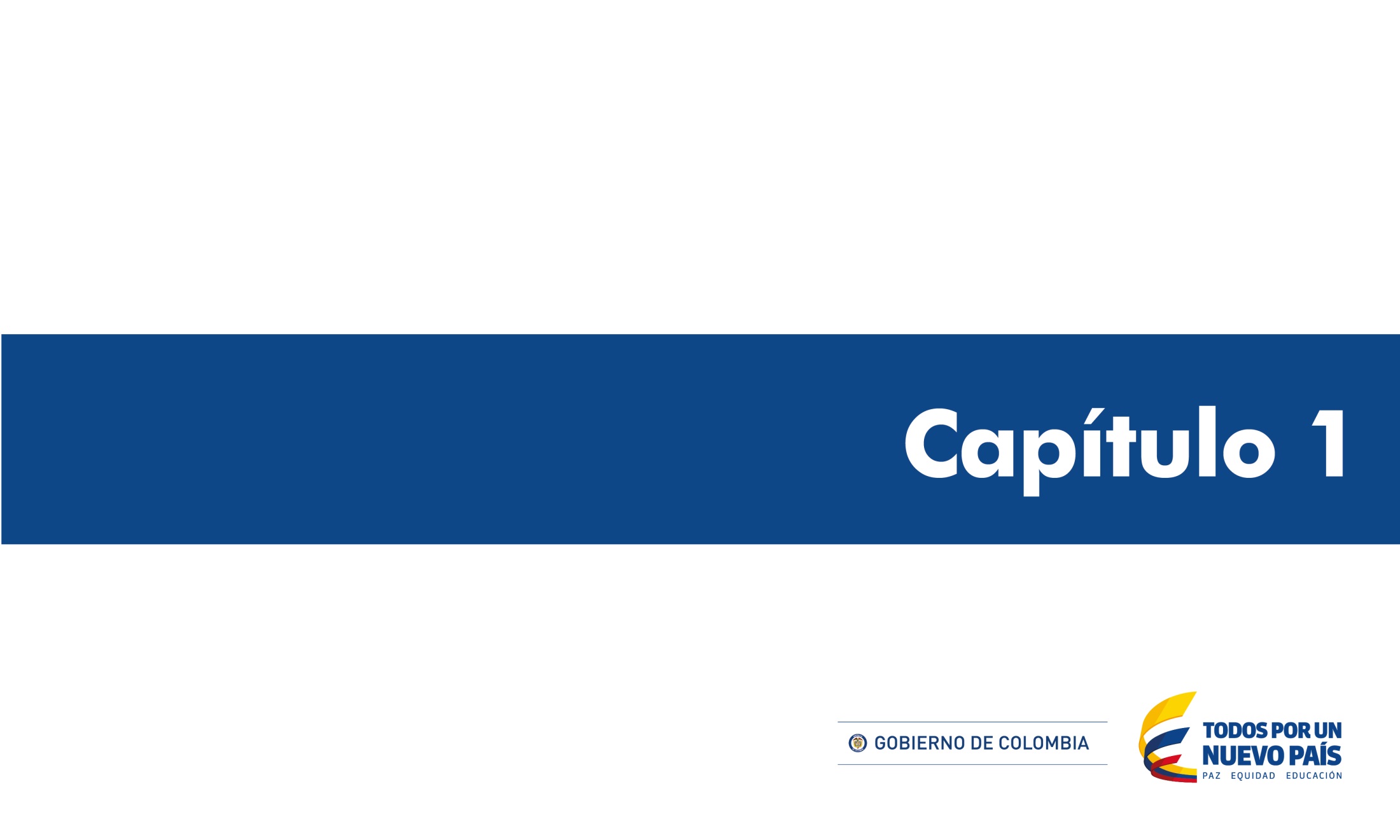 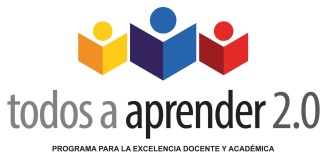 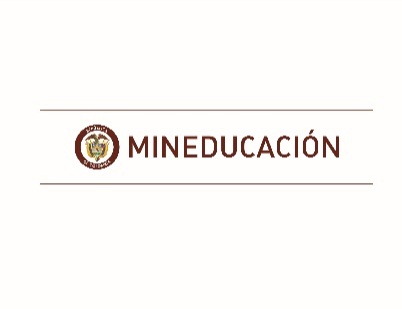 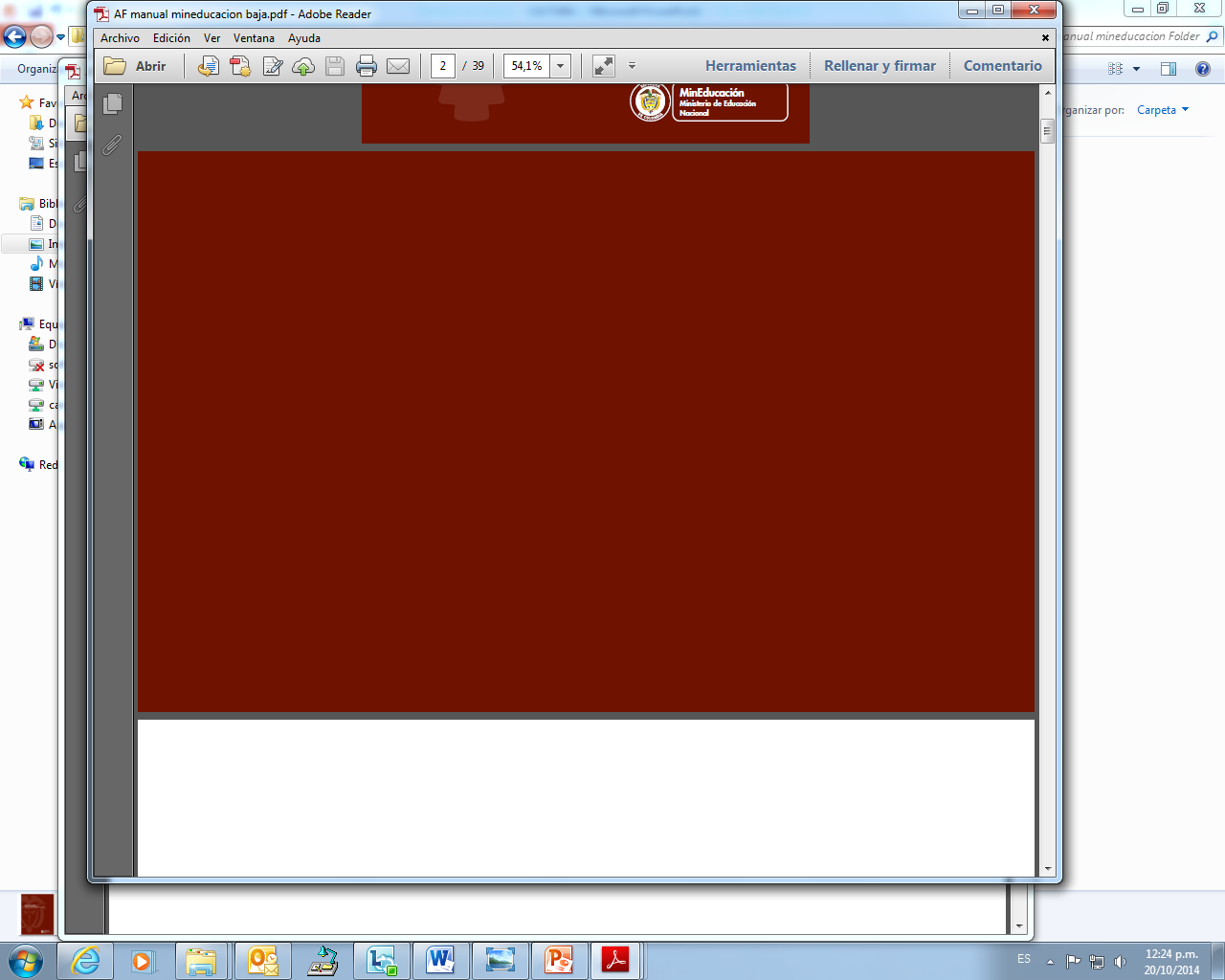 Gracias!
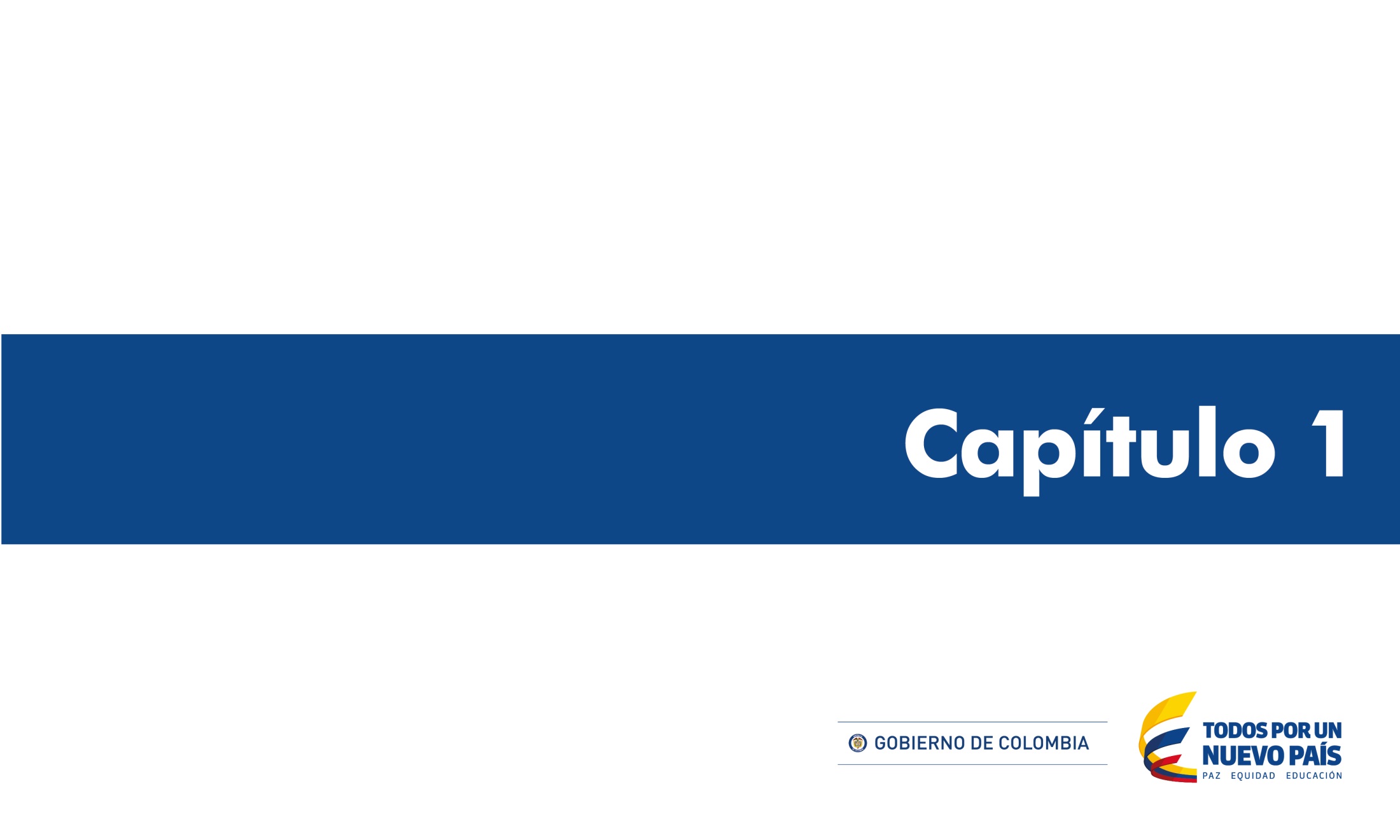 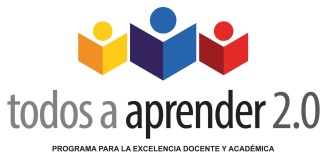 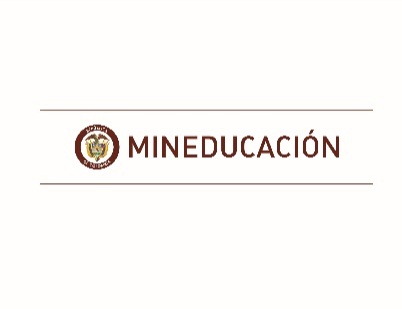